Mental Healthfor Teens
Adapted from TeenMentalHealth
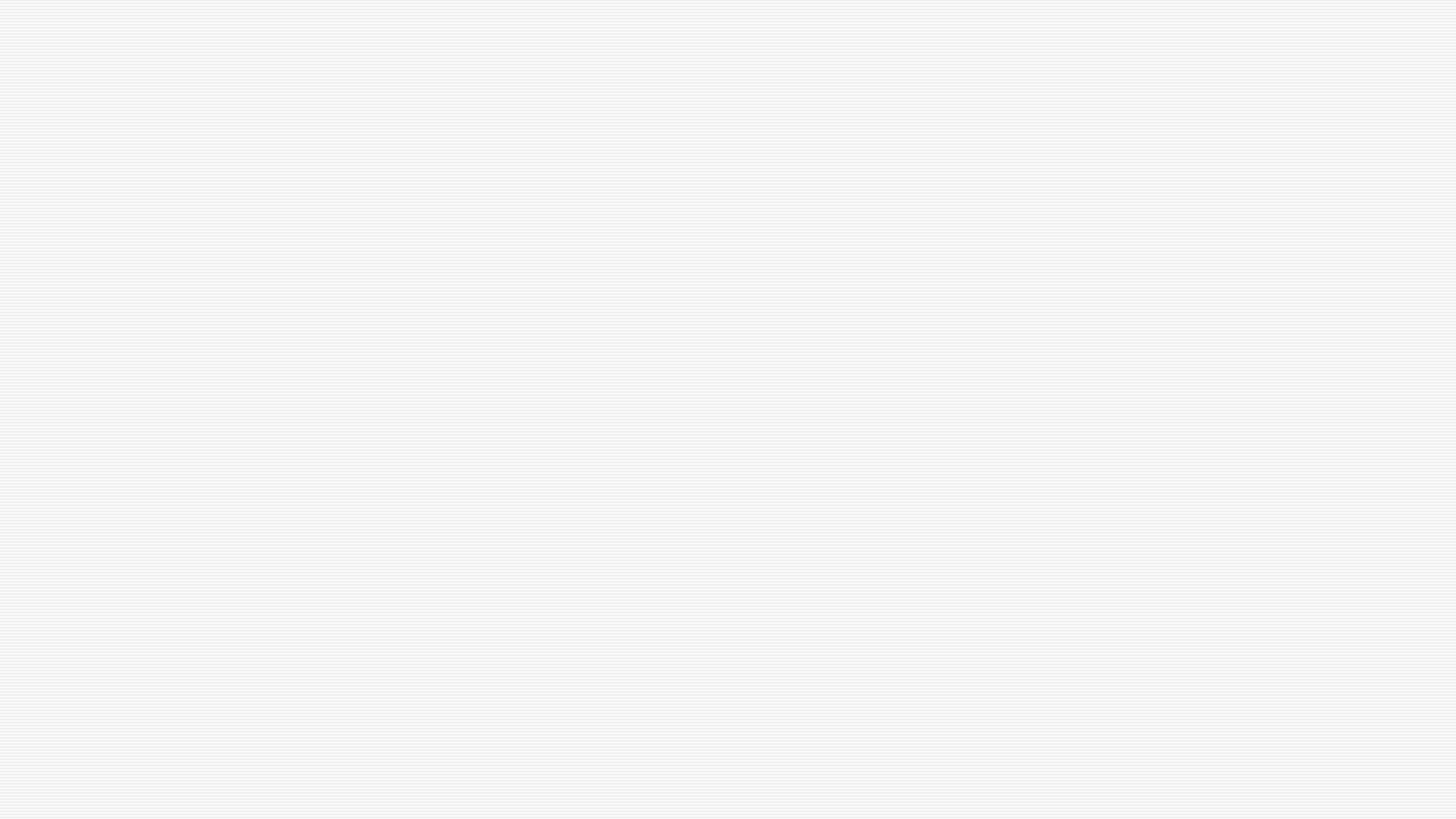 Mental Health is all States
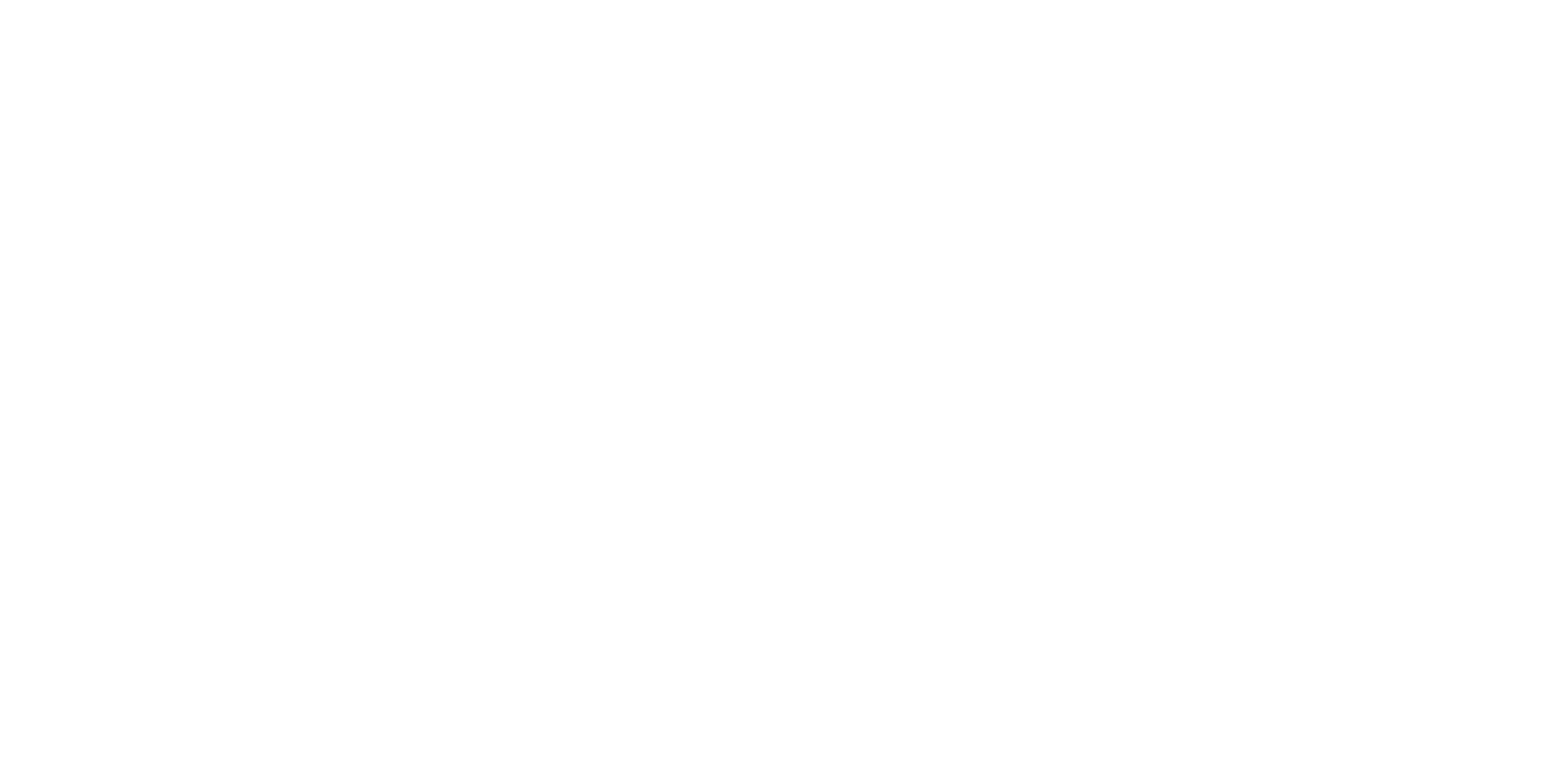 Click here to watch a video  explaining mental health states.

https://www.youtube.com/watch?v=LsowyMnqCRs
You can flow back and forth between states and exist in more than one state at a time.
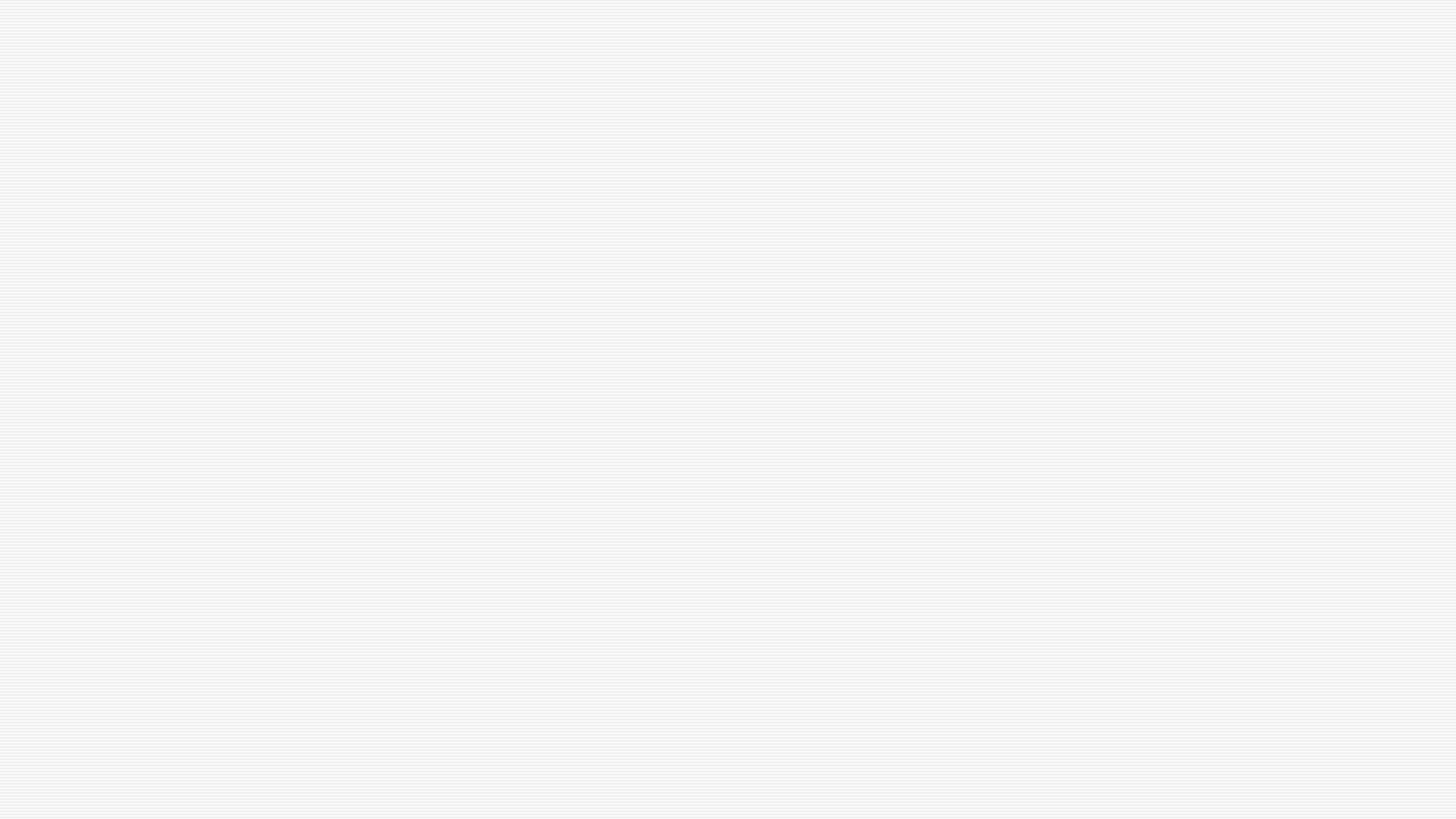 Mental Health Problem
•The brain’s response to a severe or persistent life problem (e.g. death of a family member, severe bullying, parent divorce)

 • Happens to everyone many times in their life 

• Shows that adaptation is difficult 

• May require additional help (such as a counsellor or therapist)

 • Does not require treatment
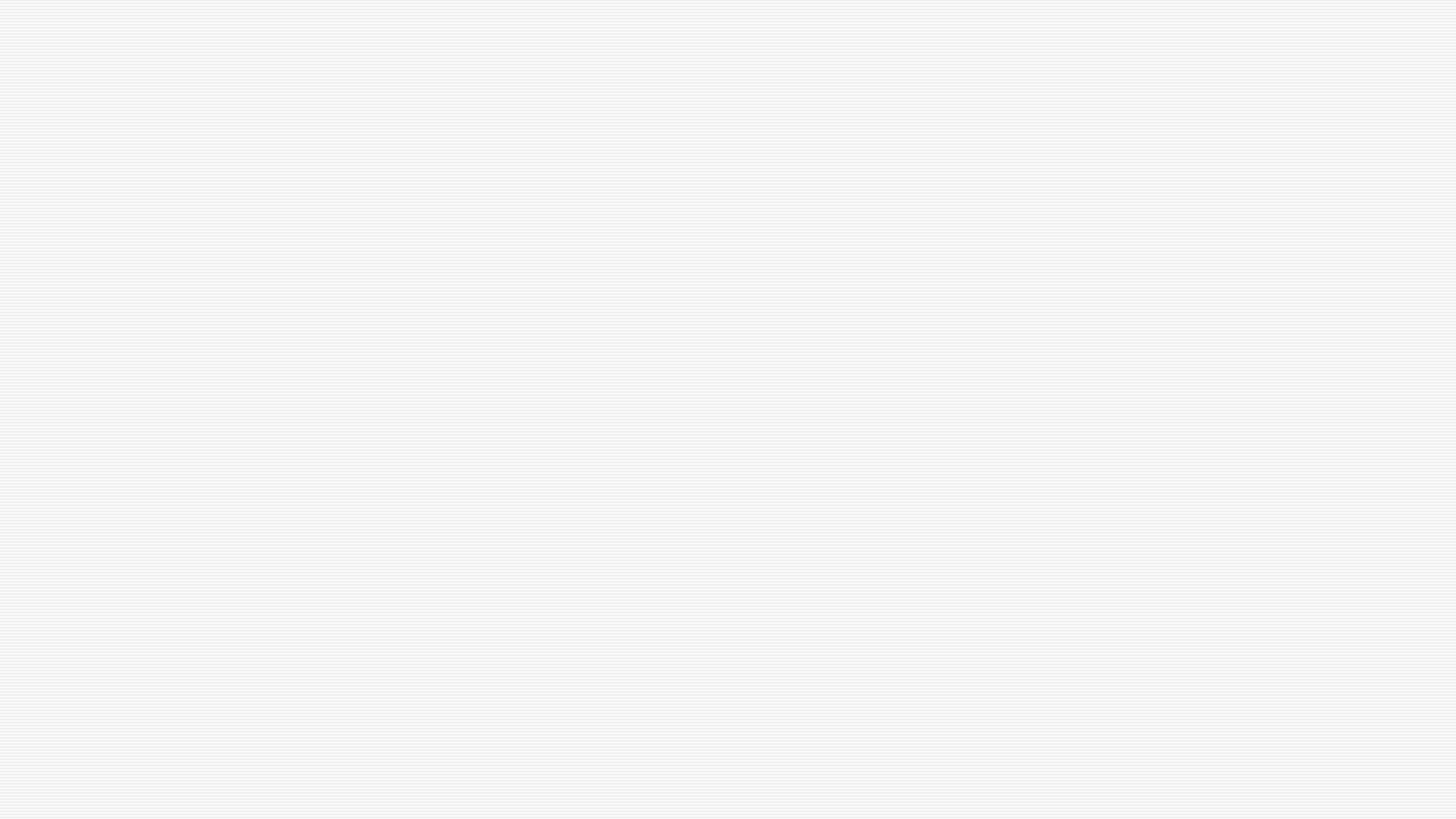 Mental Distress
The brain’s expected and usual response to the stresses of everyday life (e.g. exams, relationships, disappointments)
 Happens to everyone every day
 Leads to adaptation, learning and coping
 Is often seen as negative instead of as helpful 
Must reframe as positive (excitement not stress) • Does not need treatment
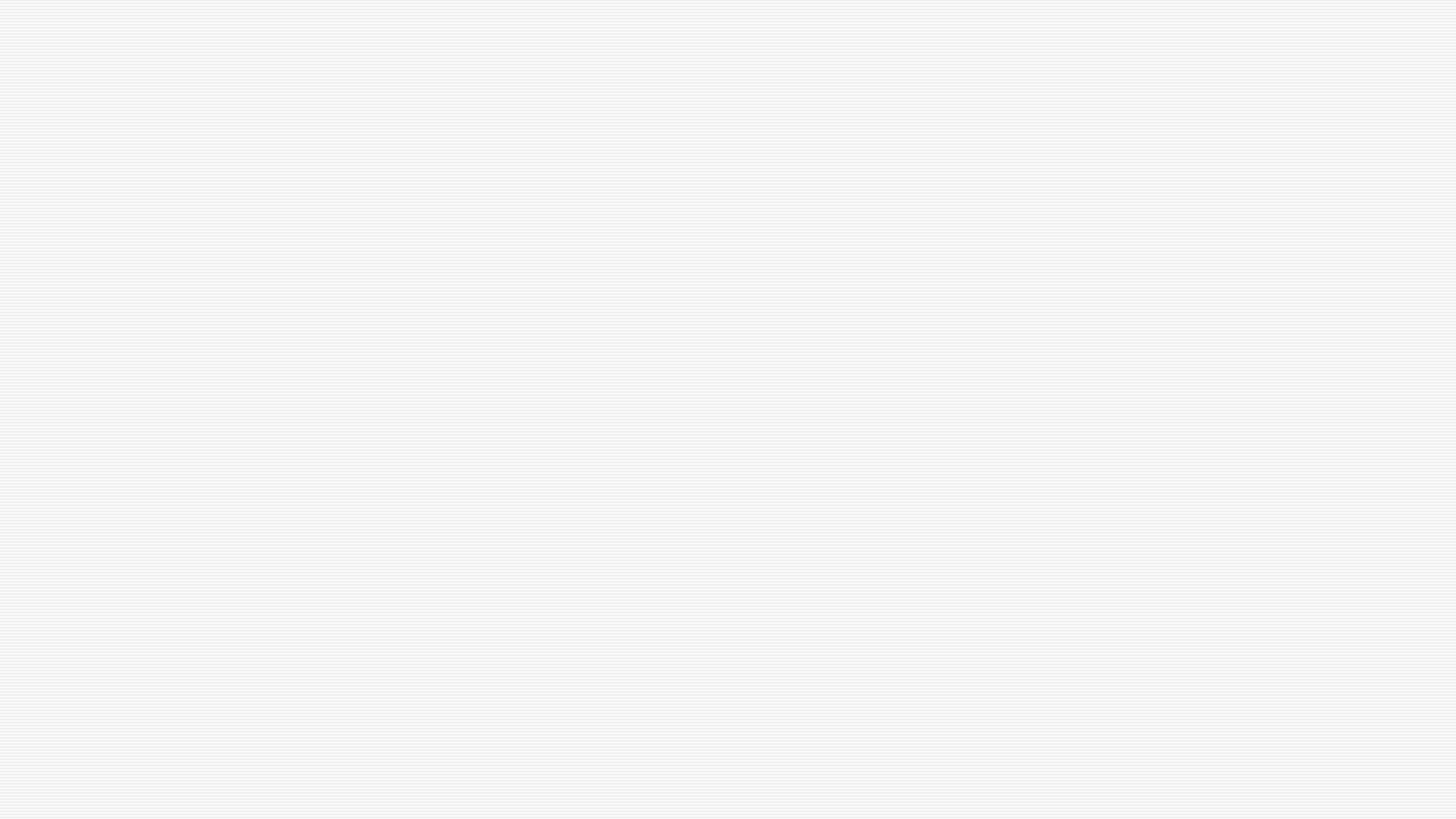 Mental Health Disorder
The brain is not functioning as it is supposed to function, leading to significant and persistent problems in a person’s everyday life (caused by a combination of genetic and environmental factors) 
 A mental illness affects a person’s thinking, feelings or behavior (or all three) and causes that person difficulty in functioning
Happens to about 20% of people over their lifetime
 Must be diagnosed by a properly trained health professional
 Requires scientifically valid treatments provided by a trained health professional
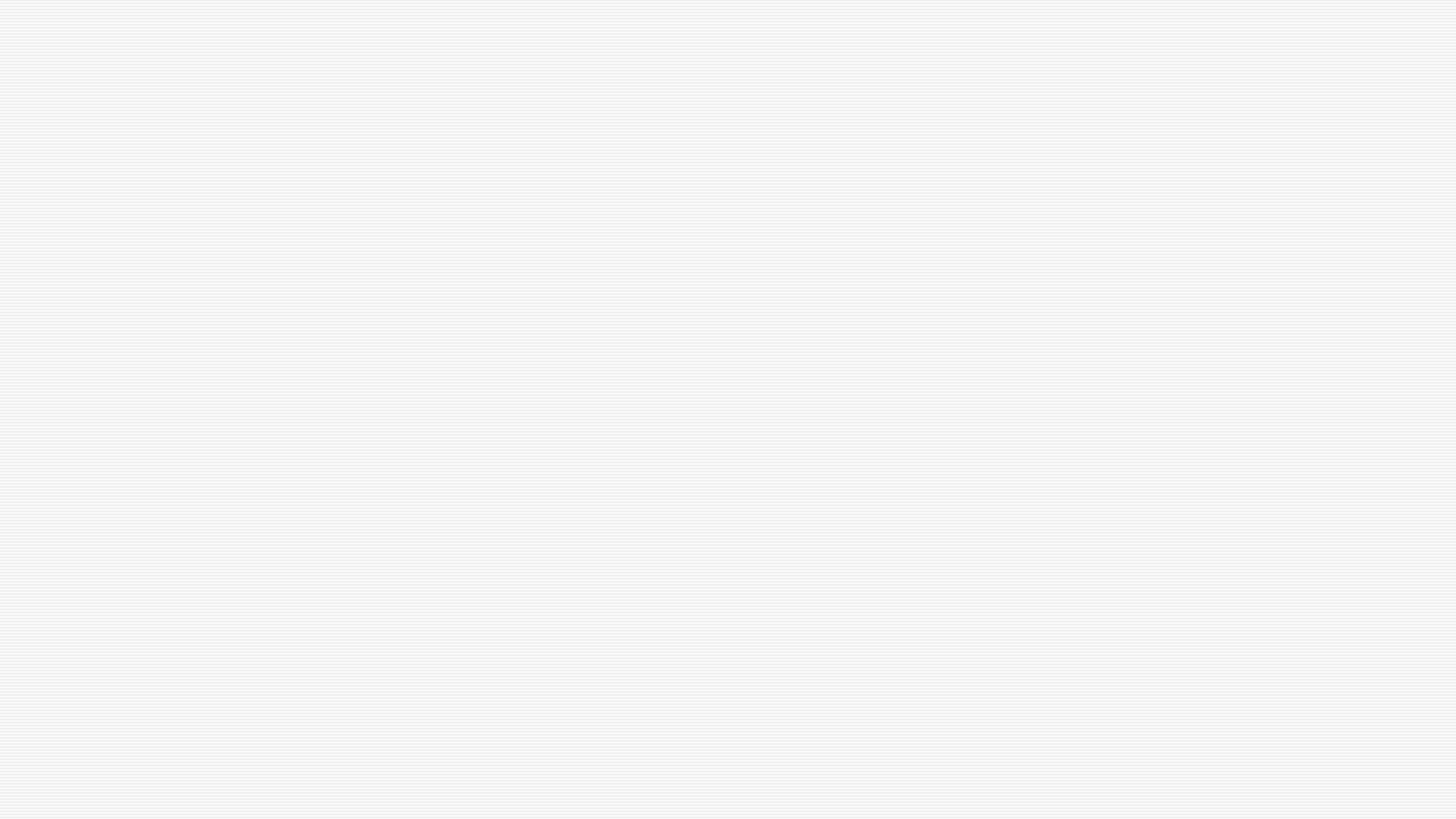 What happens when the brain gets sick
When the brain gets sick a specific part of the brain may not be working well or may be working in the wrong way 

Or when a brain network is disrupted and the communication pathways between different parts of the brain are not working properly
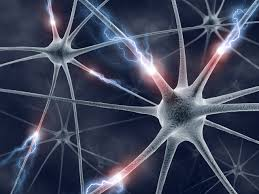 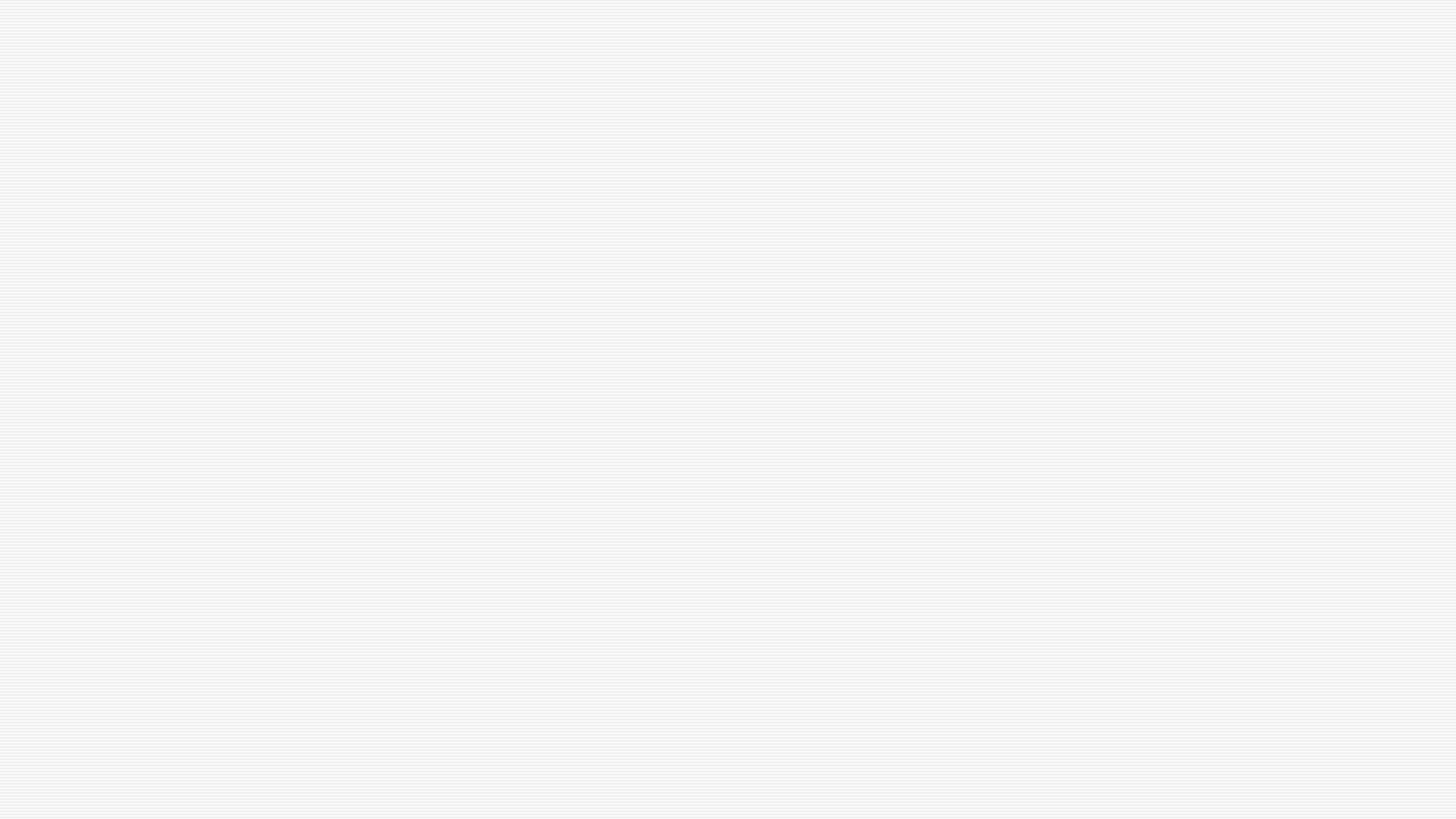 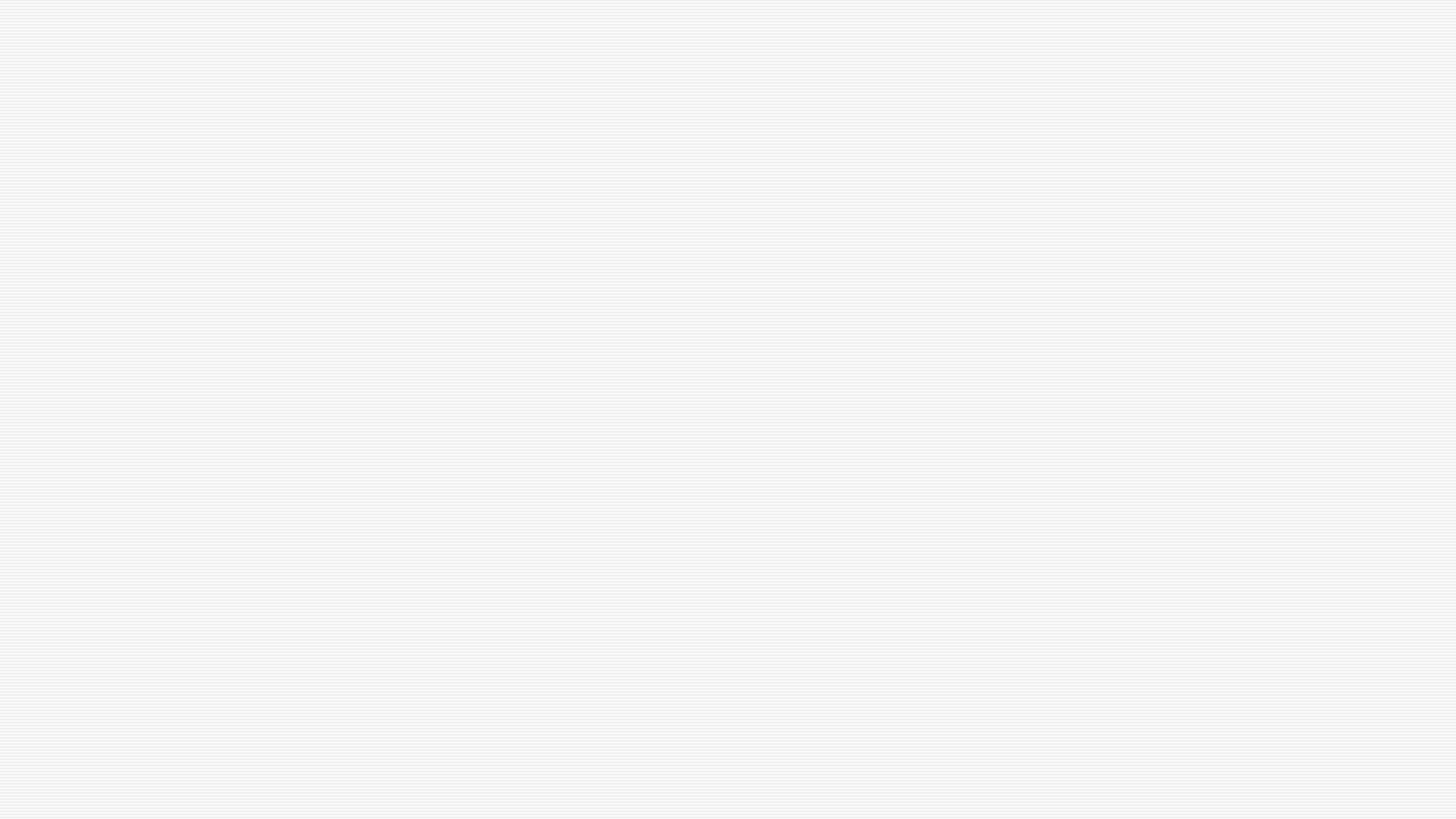 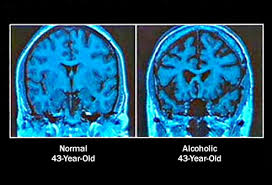 z
What can cause this?
Genetics 
Injury to the brain (such as concussion)
 Infection of the brain
Tumor of the brain 
Effect of severe and persistent stress 
Toxins from the environment – such as drugs
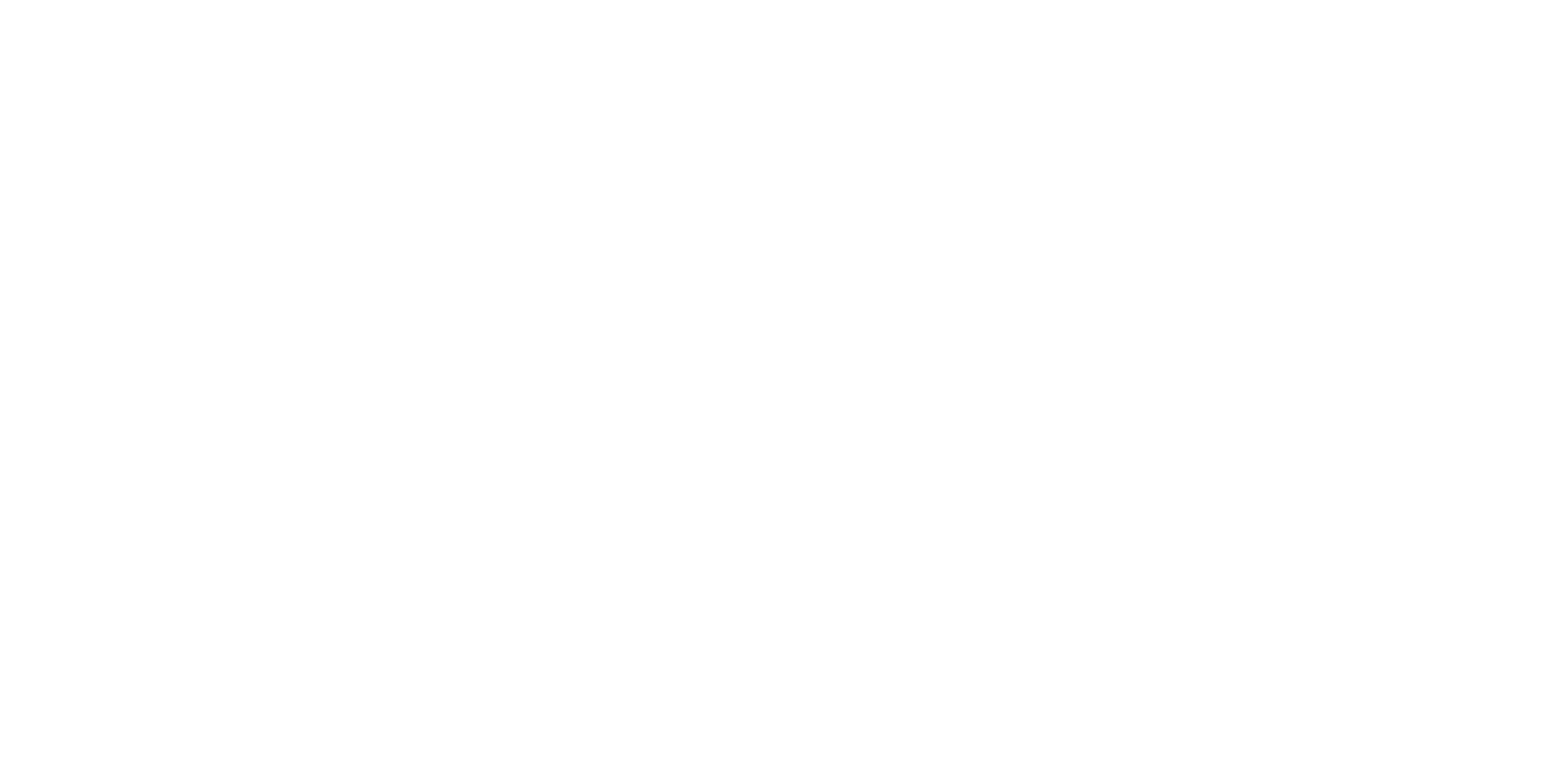 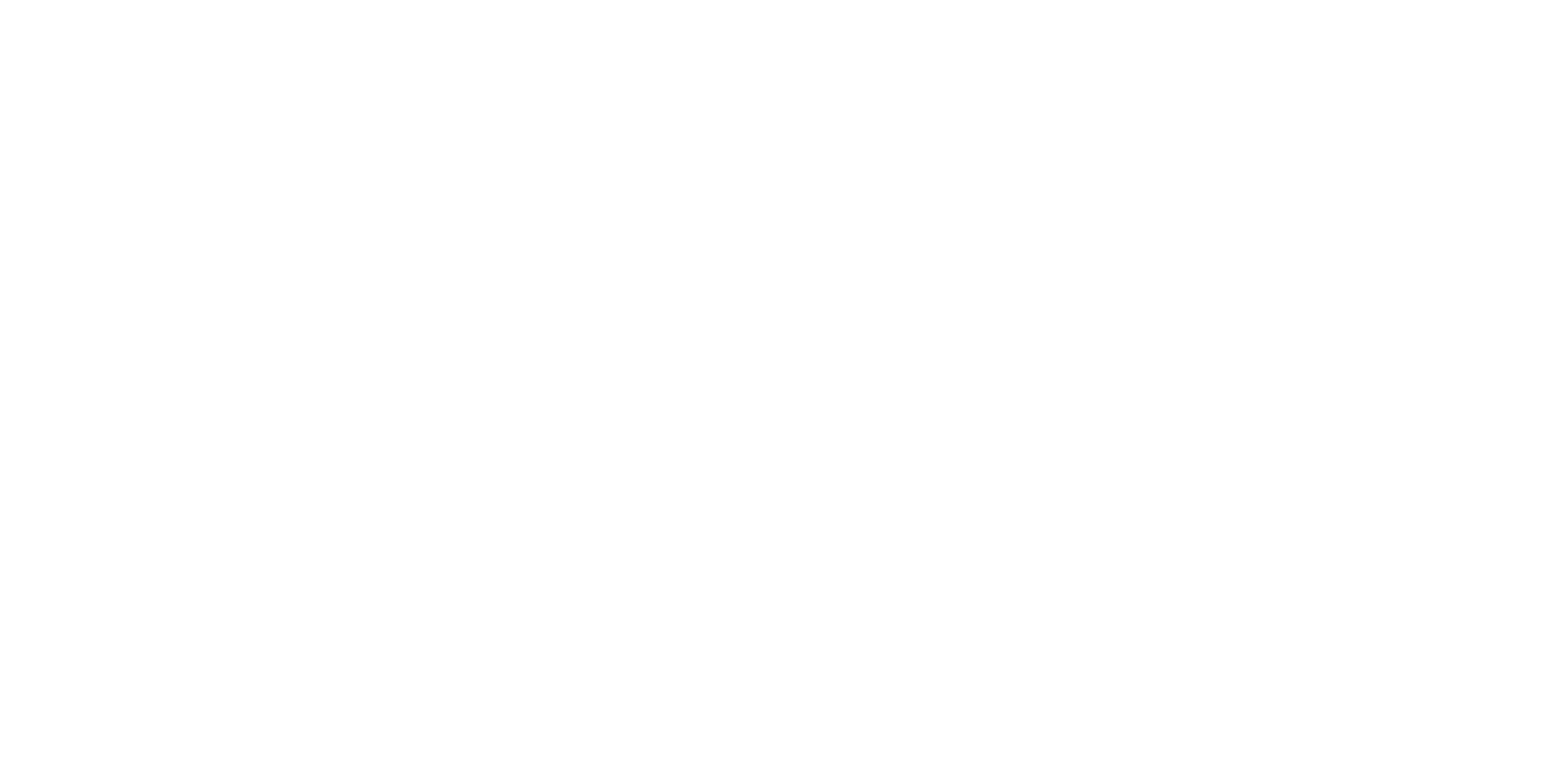 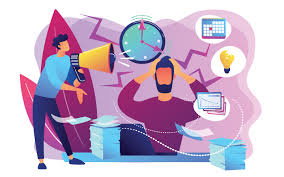 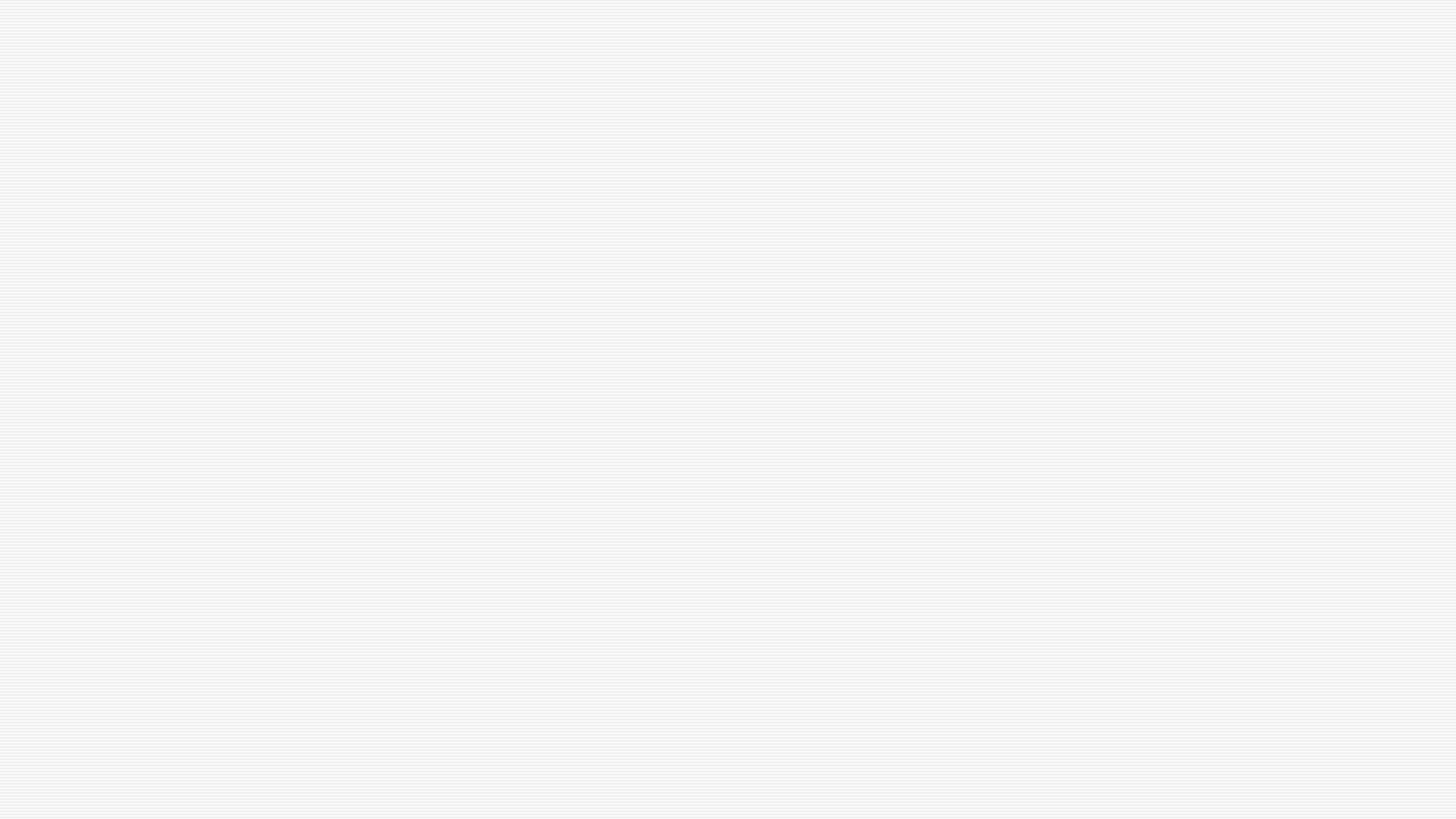 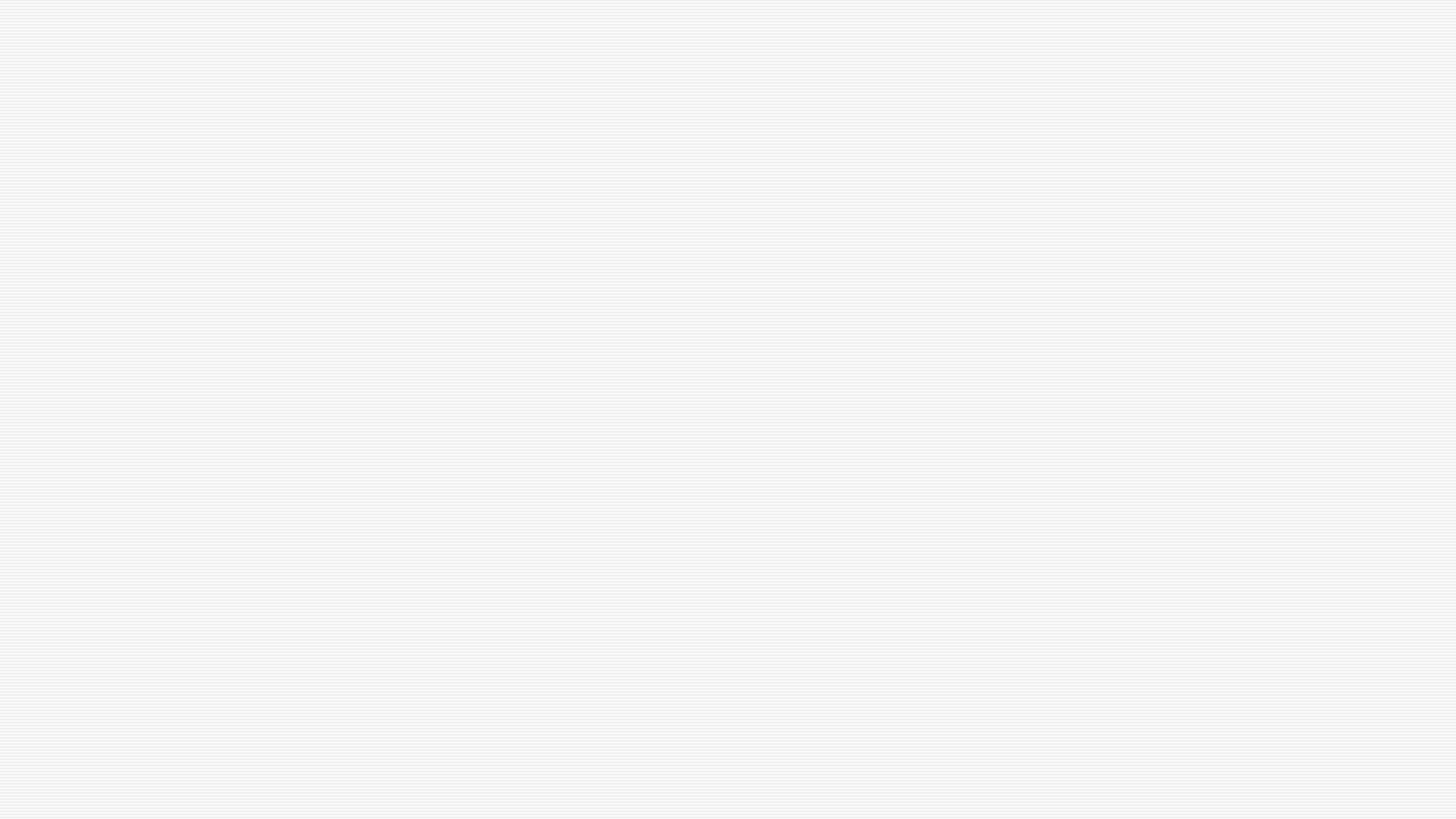 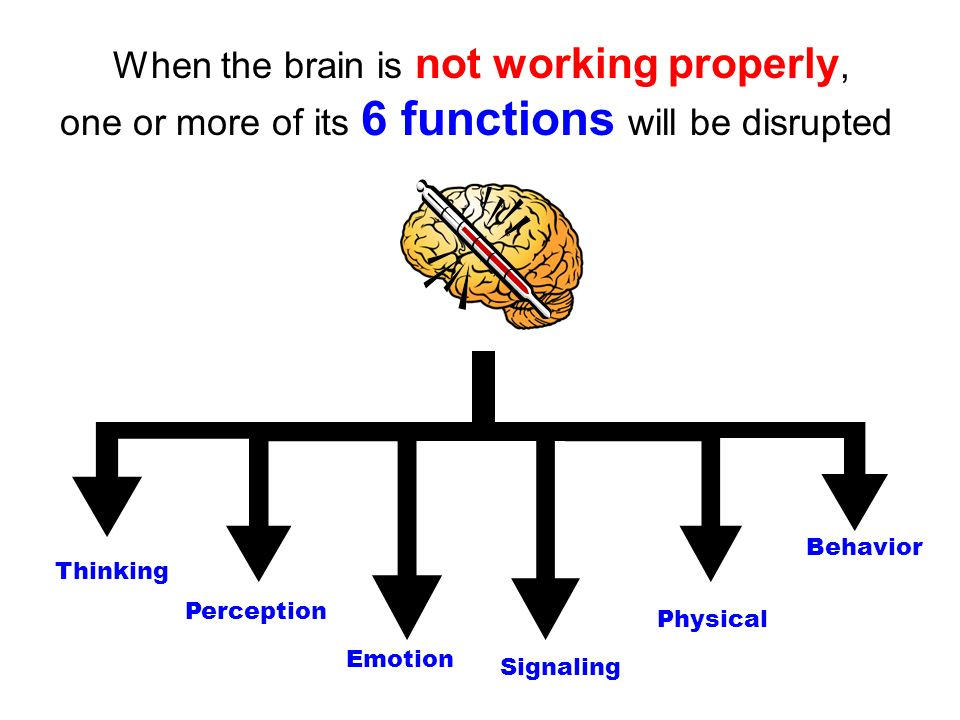 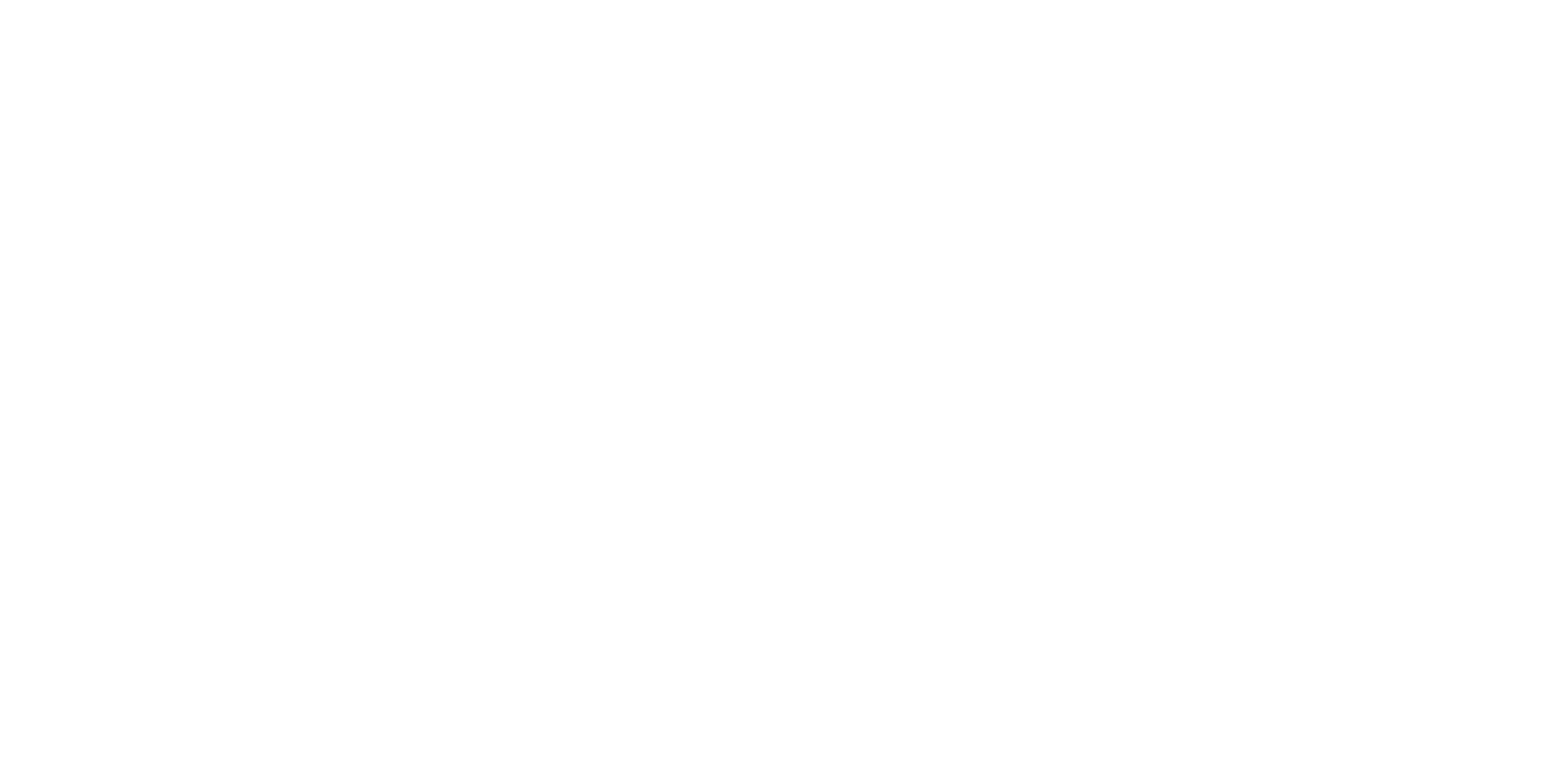 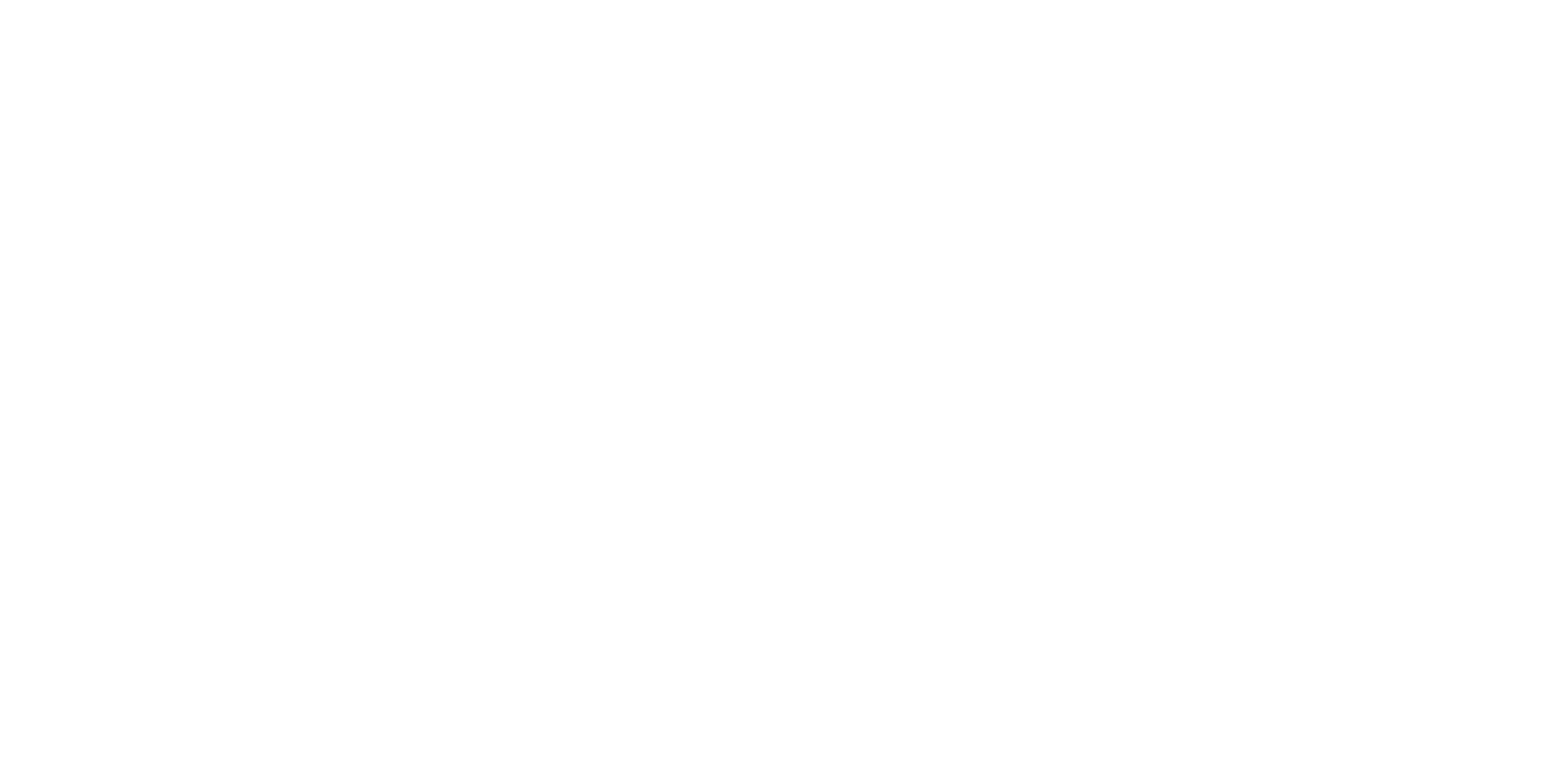 z
A healthy lifestyle is good for brain development
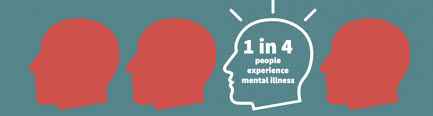 Stigma
Stigma refers to “a cluster of negative attitudes and beliefs that motivate the general public to fear, reject, avoid and discriminate against people with mental illness. Stigma is not just a matter of using the wrong word or action. Stigma is about disrespect. It is the use of negative labels to identify a person living with mental illness. Stigma is a barrier. Fear of stigma and the resulting discrimination discourages individuals and their families from getting the help they need.” (SAMHSA, 2004)
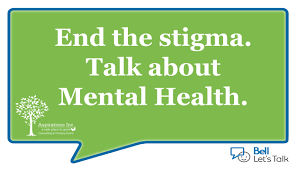 One way to help decrease stigma is to challenge myths with data and with scientific knowledge
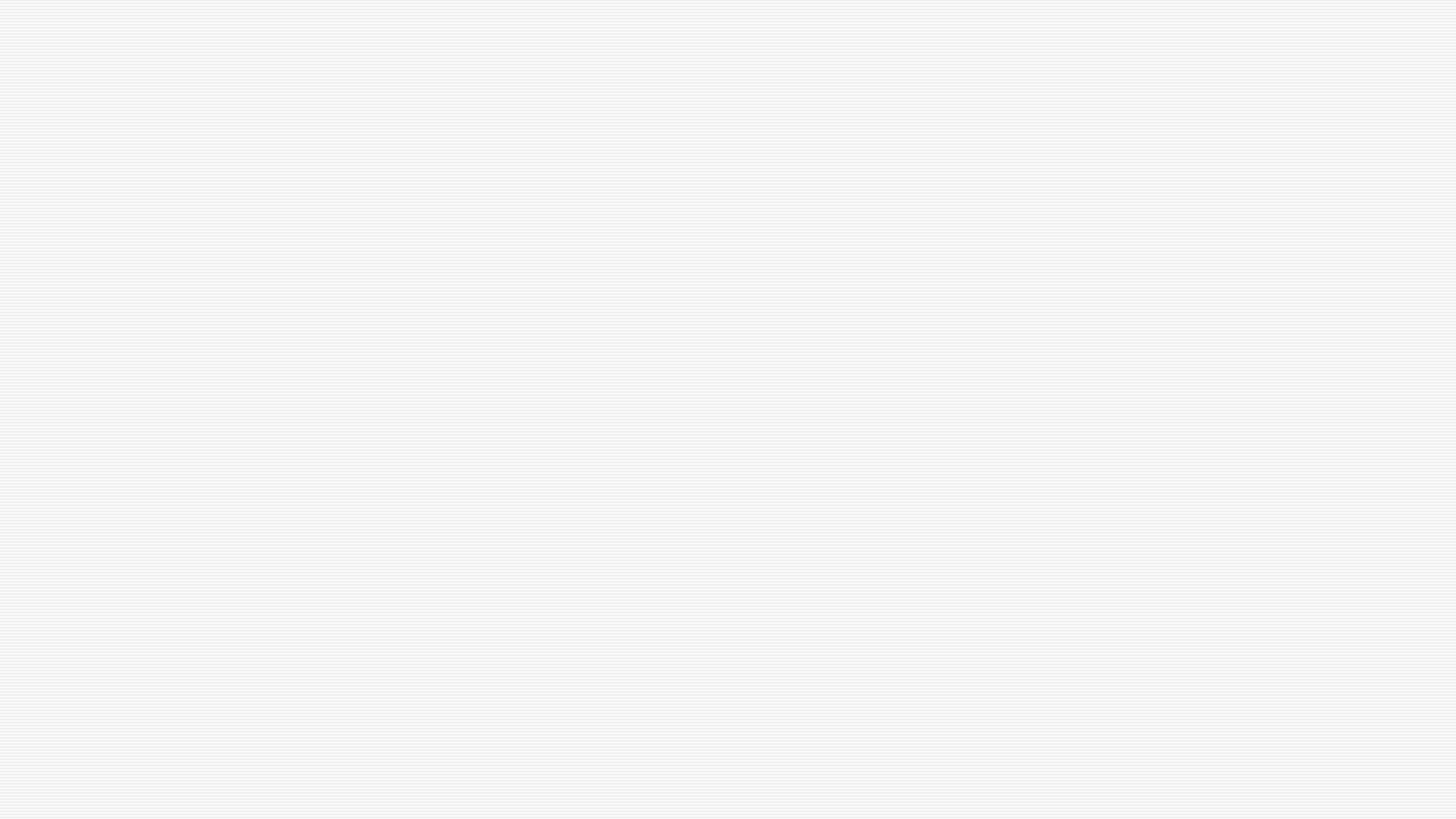 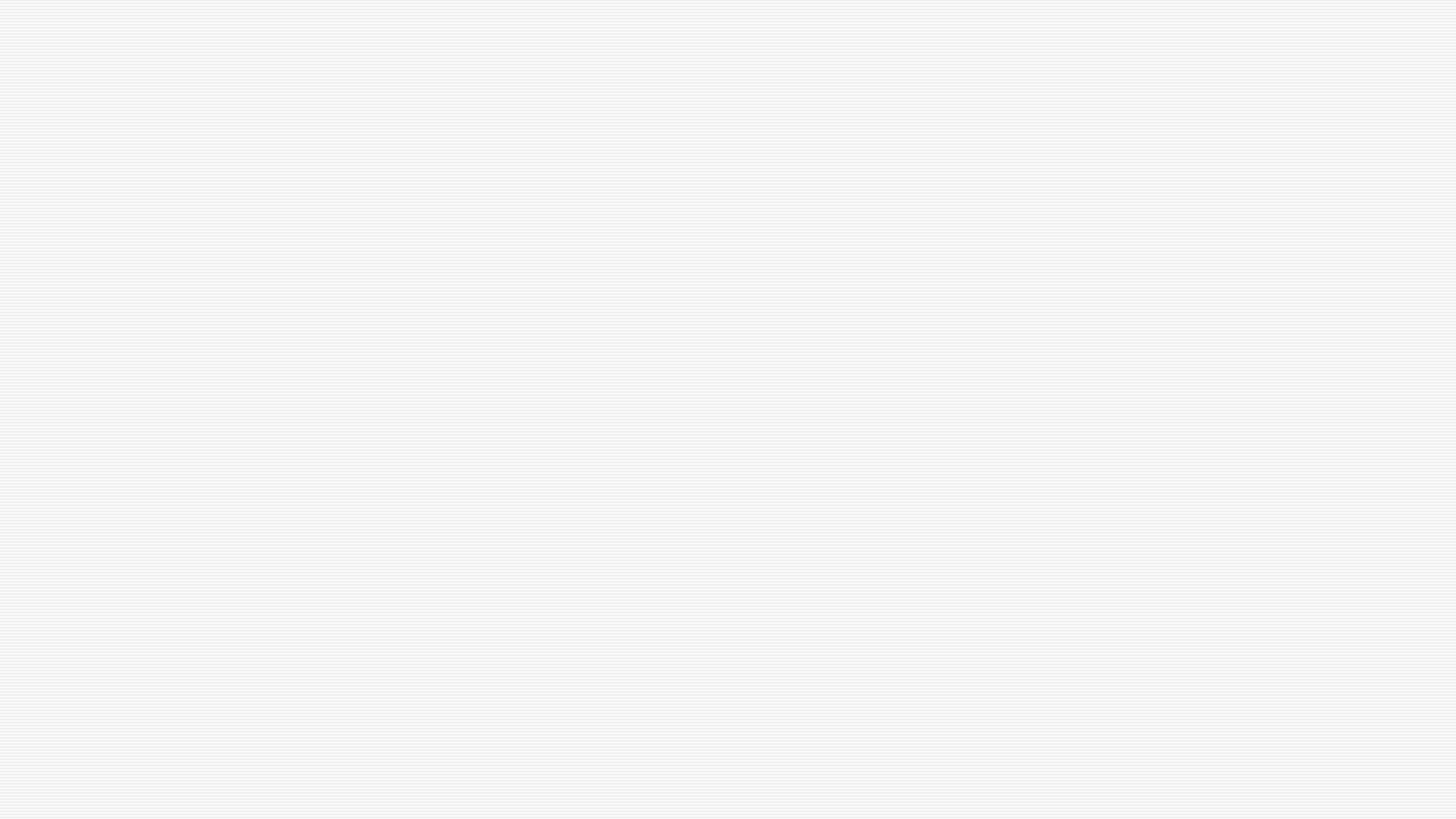 Mental Illness and Teens
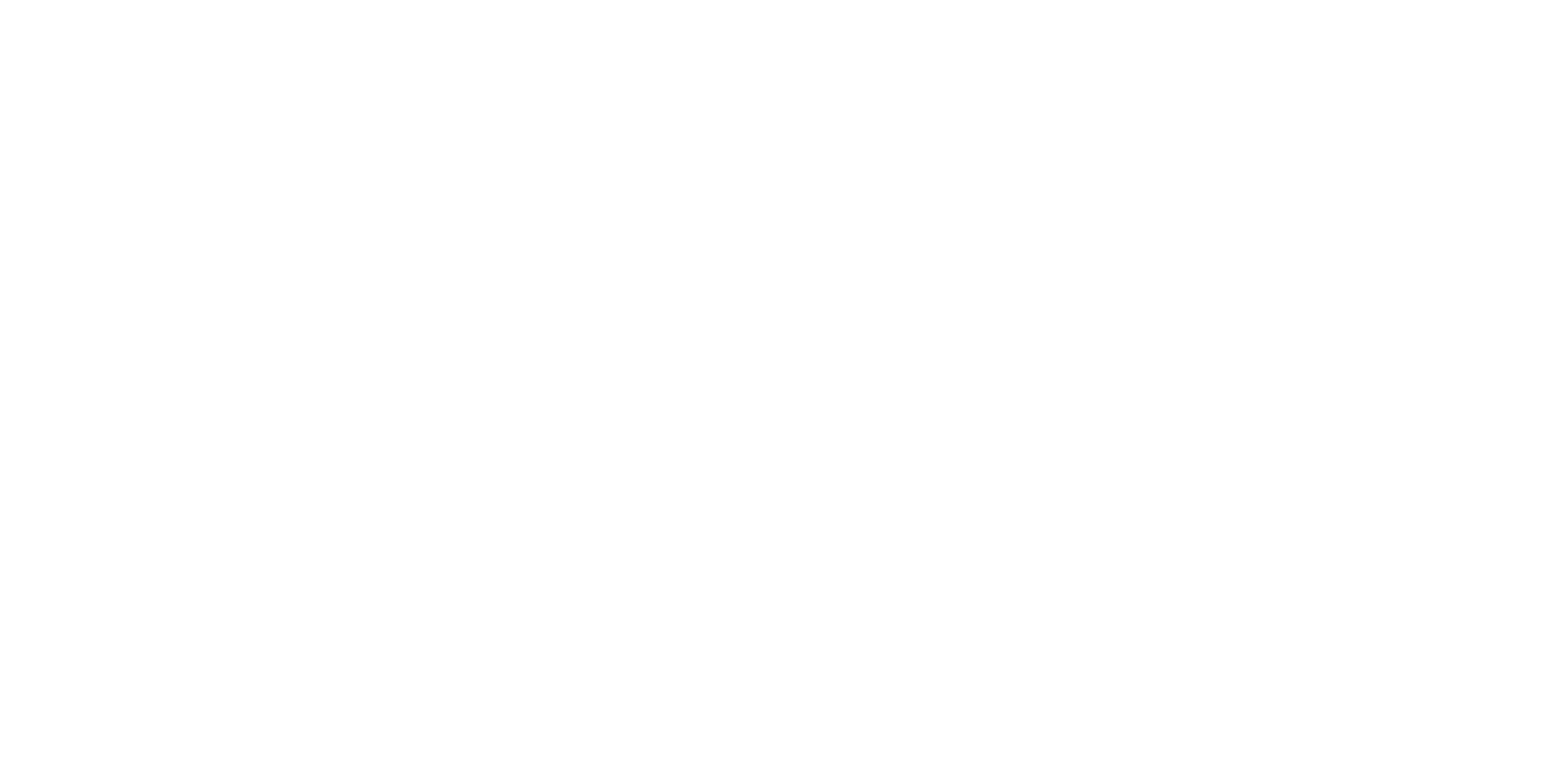 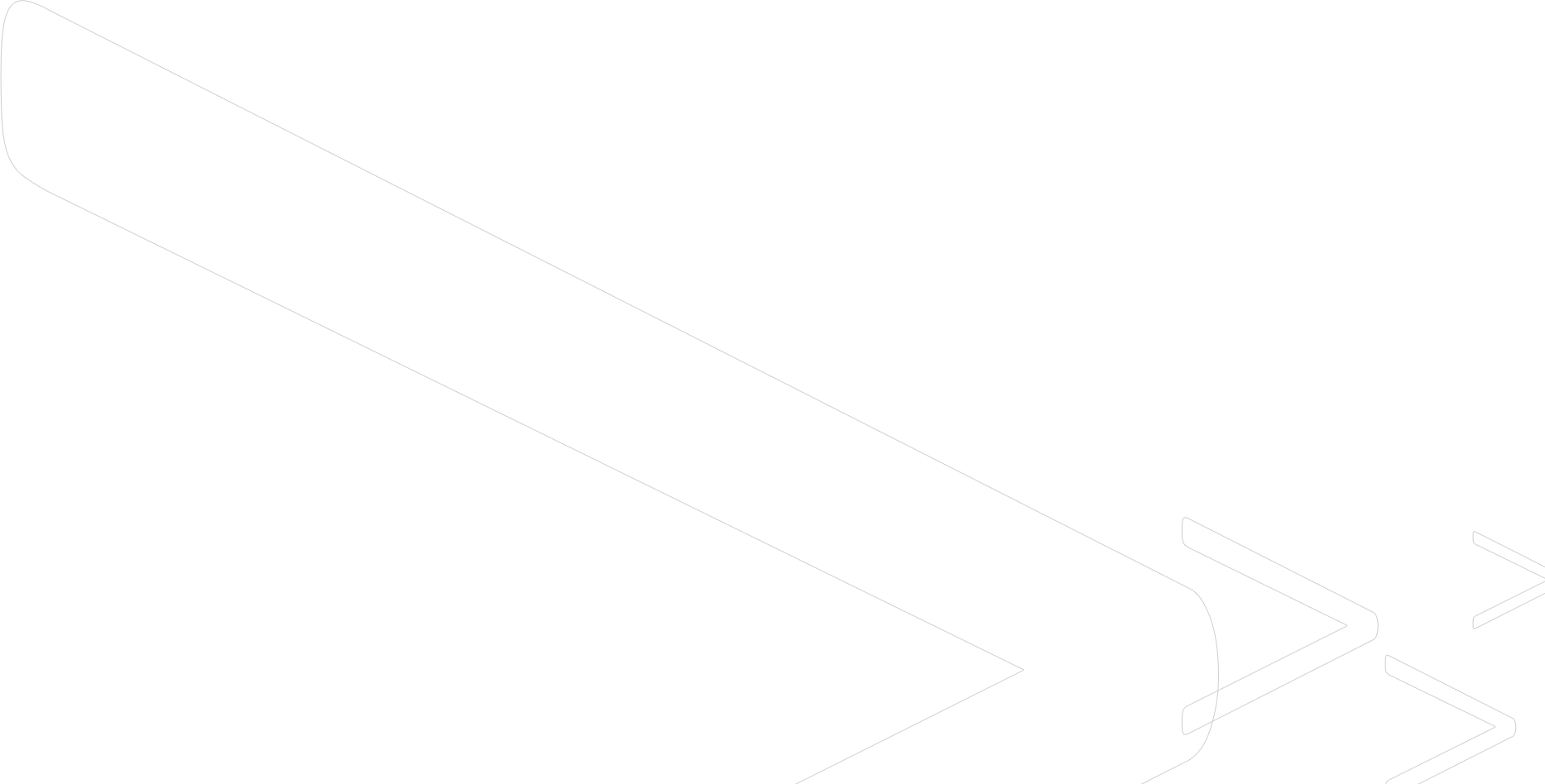 About 70% of all mental illnesses can be diagnosed before 25 years of age 

When they start, most mental illnesses are mild or moderate and respond well to proper treatments 

Knowing about mental illnesses is essential for getting help early 

Knowing about treatments for mental illnesses is important so you can be well informed if help is needed
z
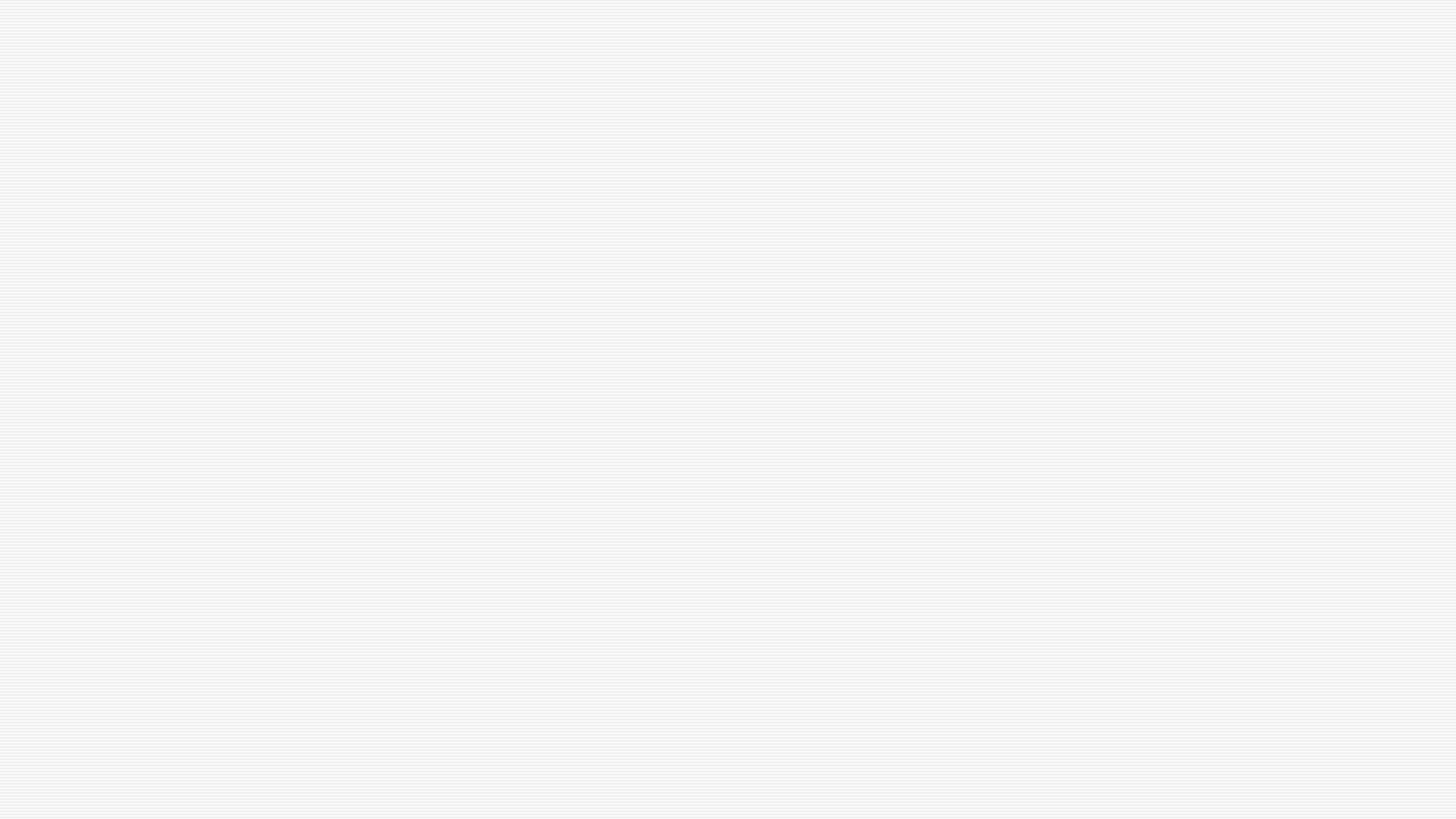 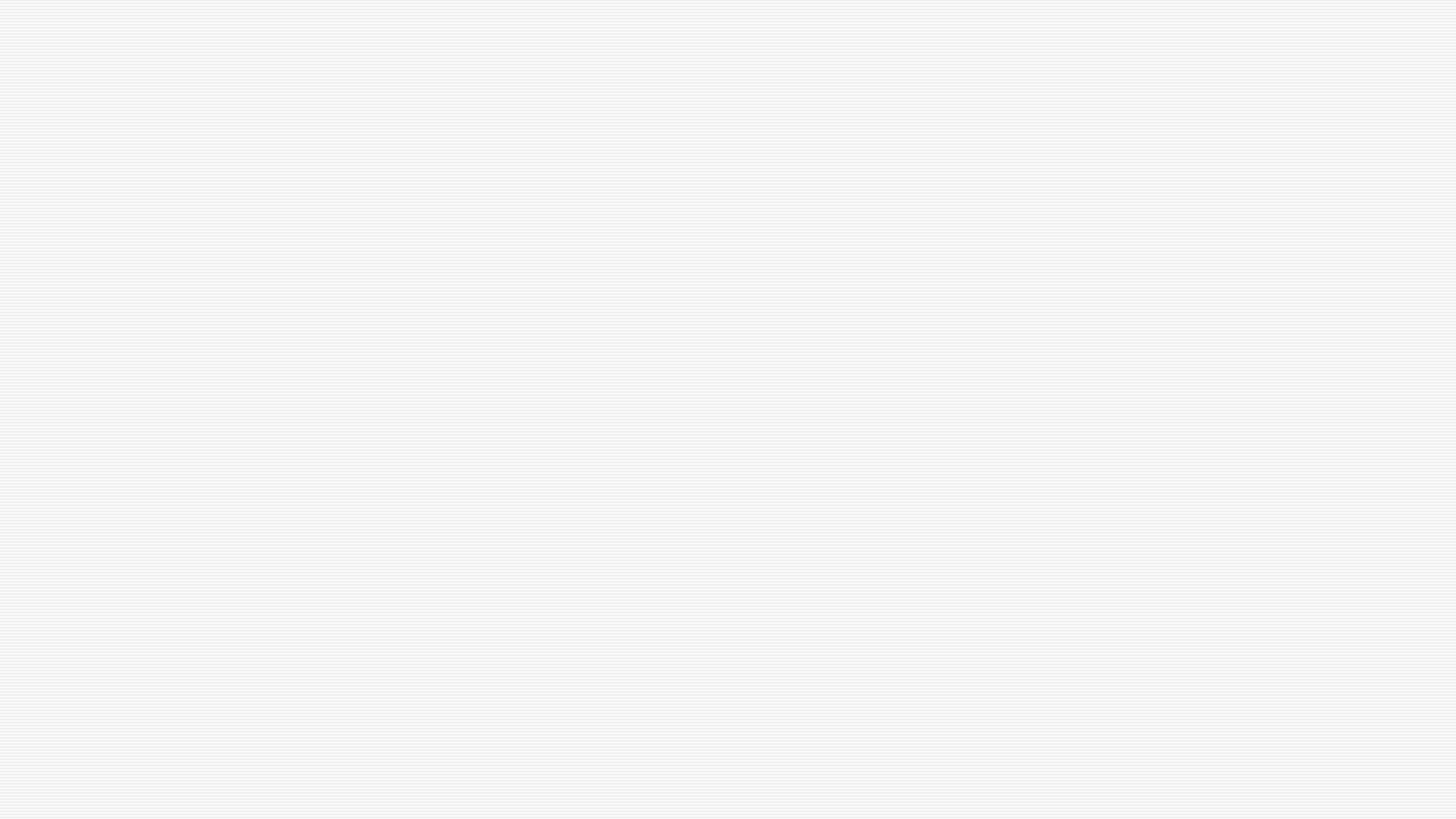 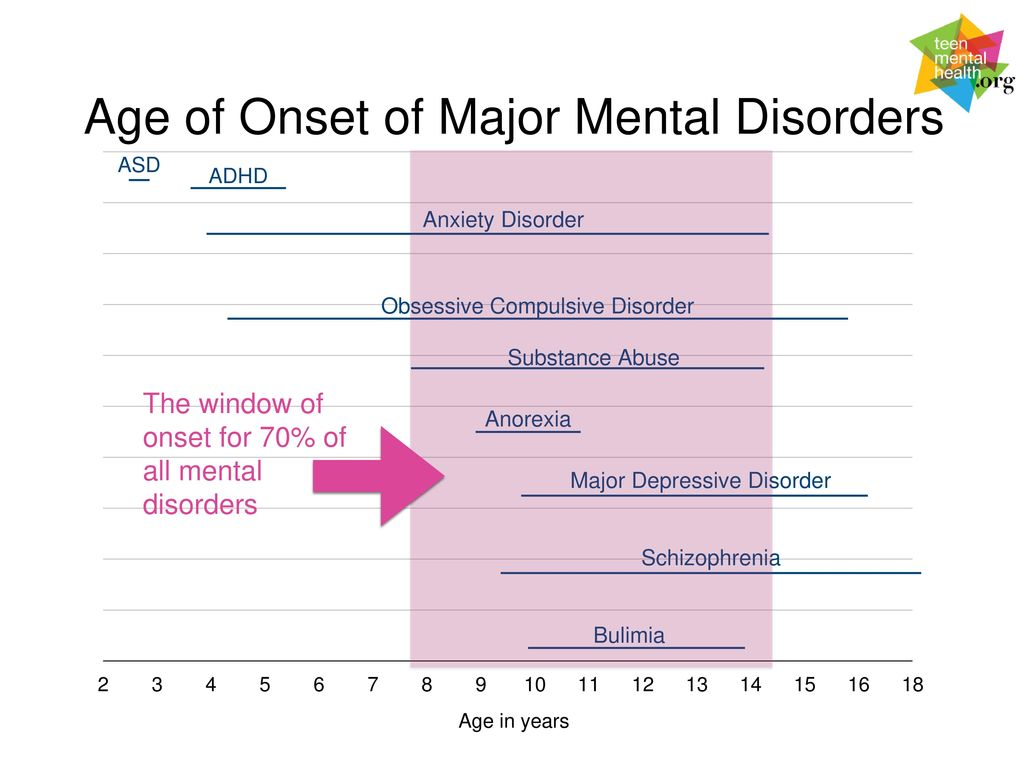 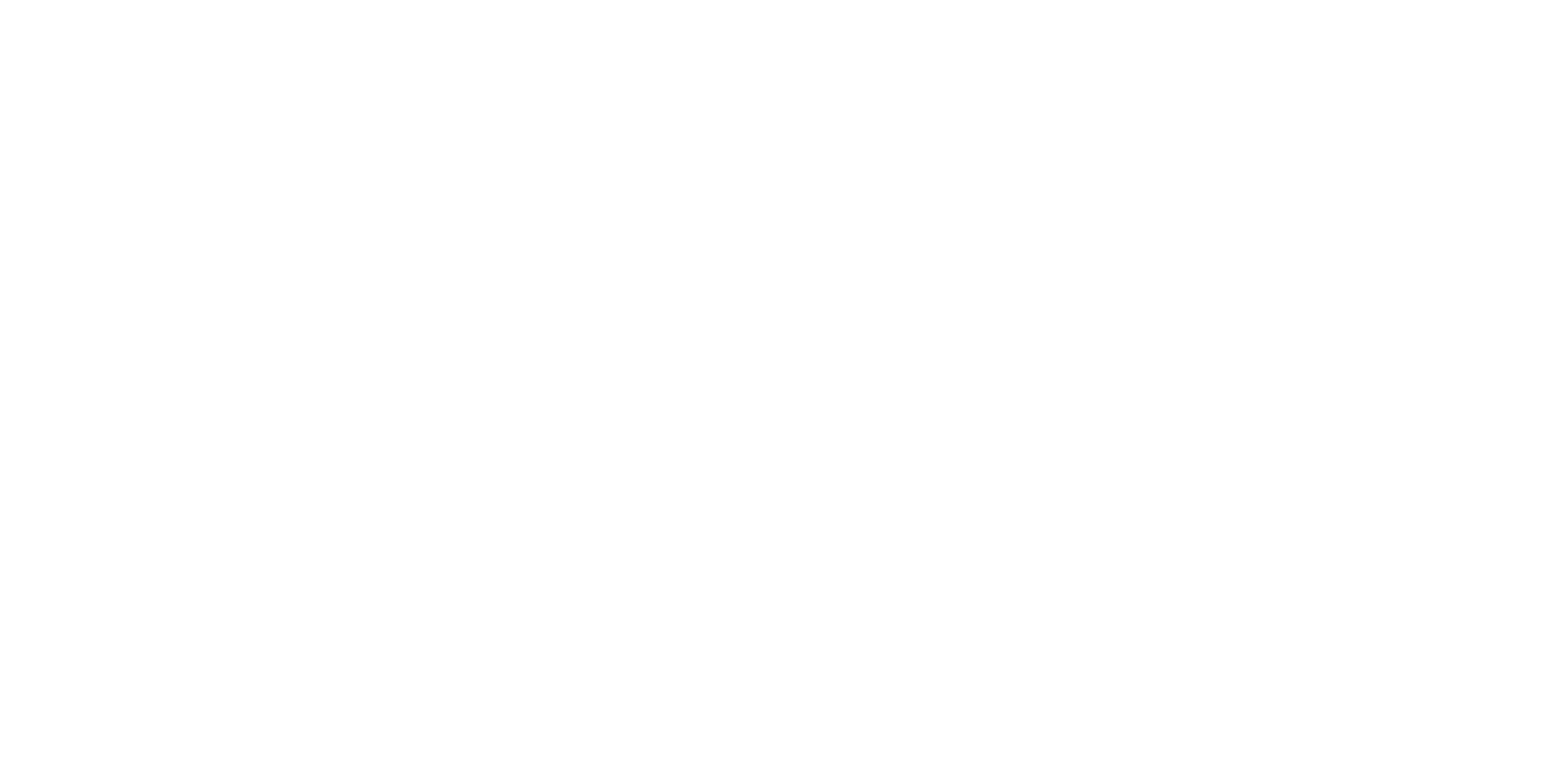 Disturbances in Cognition and Perception
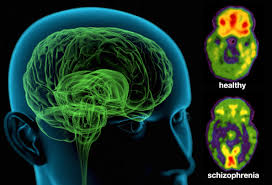 Psychosis Schizophrenia
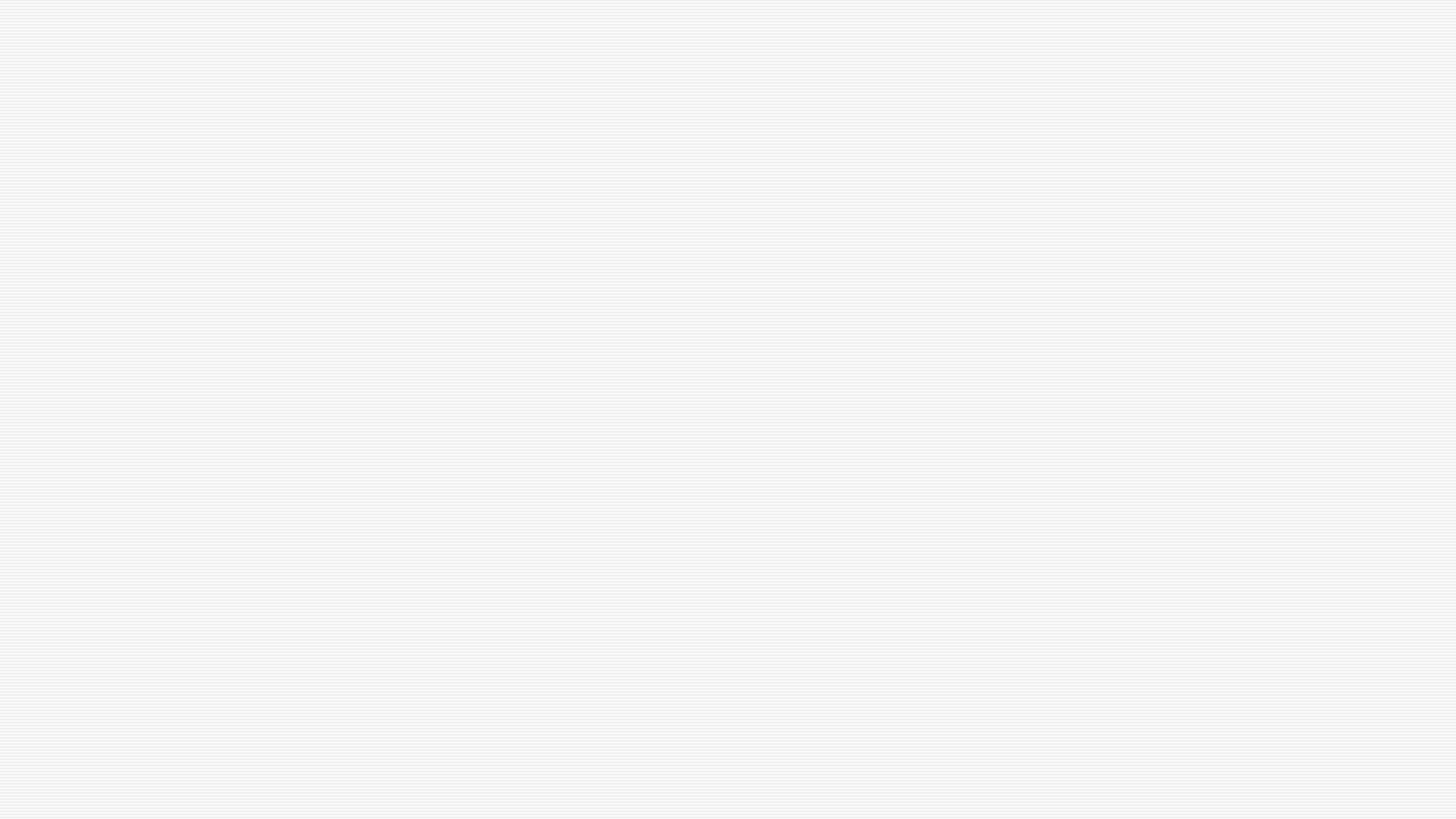 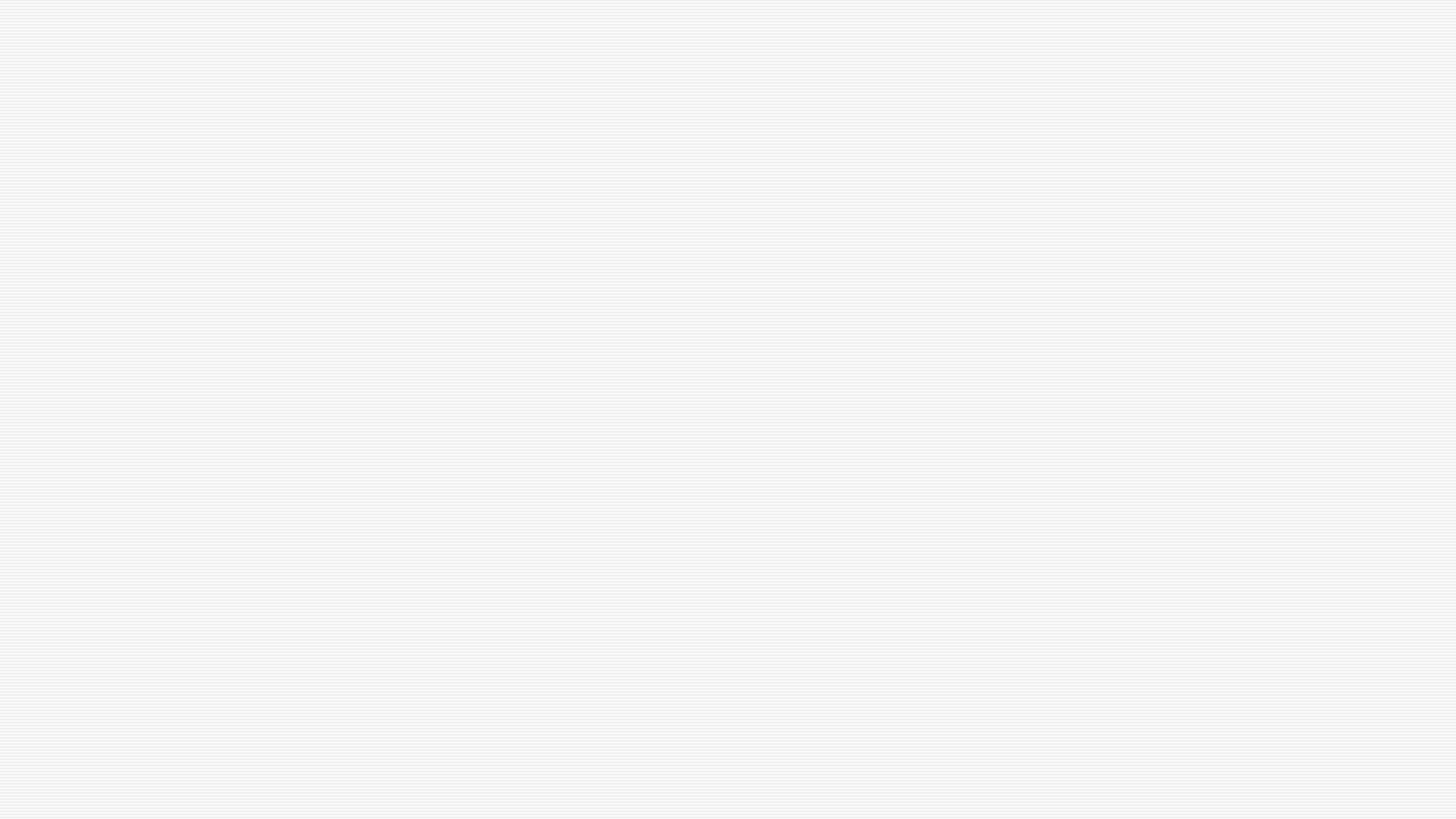 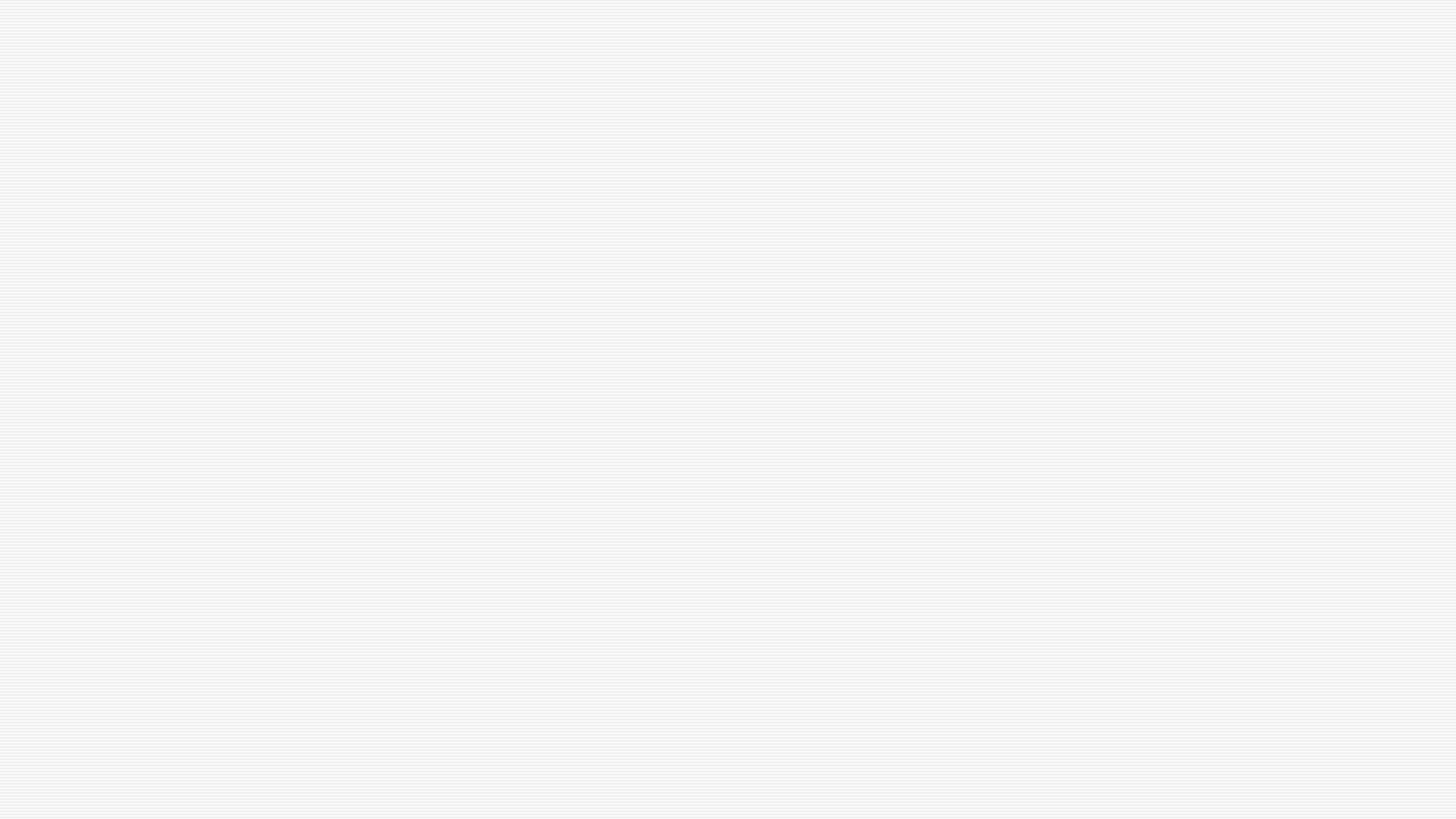 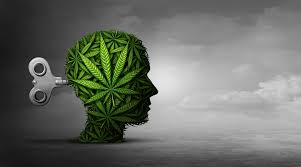 z
A psychosis is a disturbance of brain functioning involving cognition and perception.
 For example: delusions (fixed false beliefs, a cognition) and hallucinations (perceptions occur without a stimulus, such as hearing voices when nobody is speaking) 
 A common psychosis beginning during adolescence is Schizophrenia
Psychosis
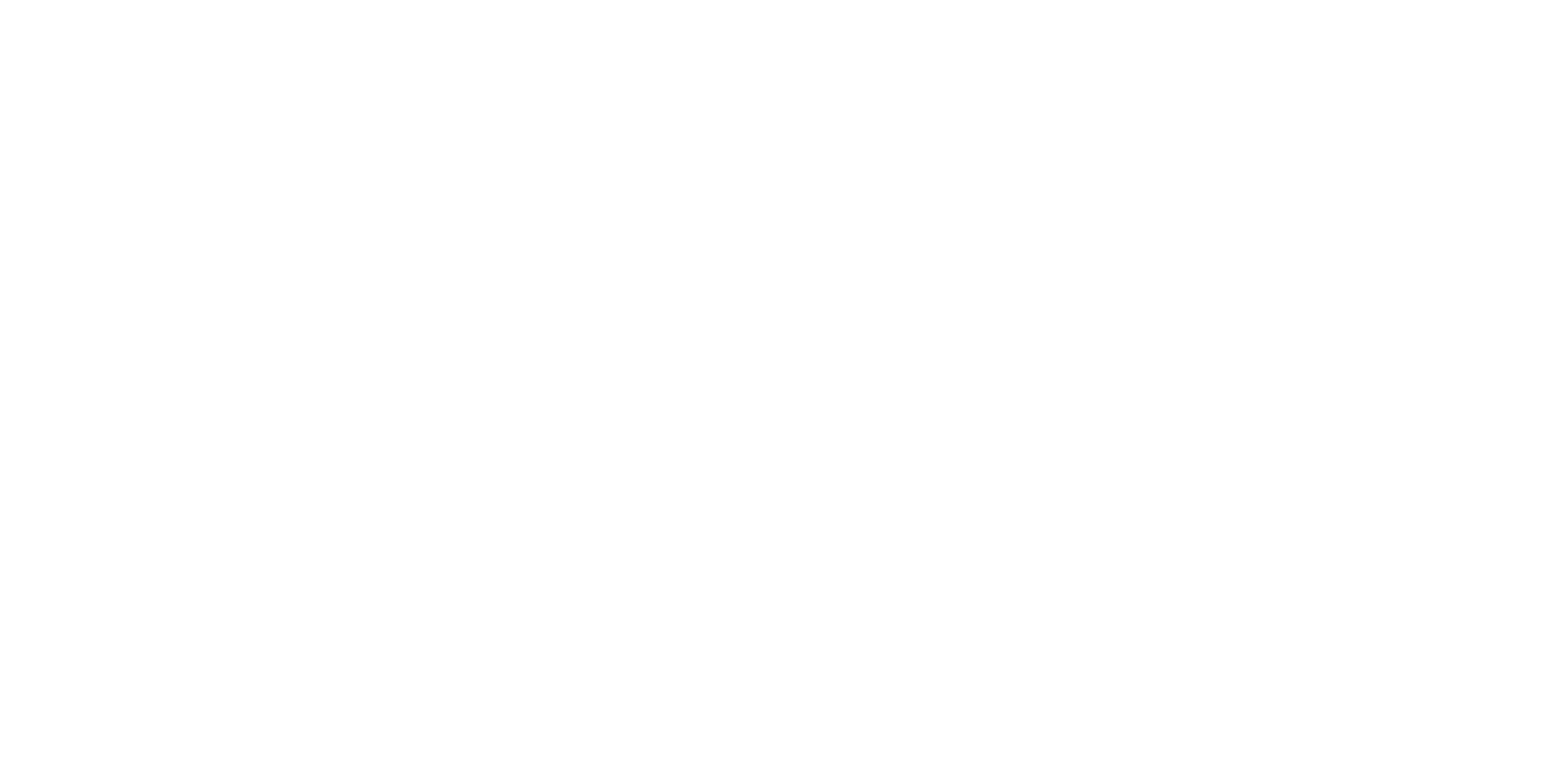 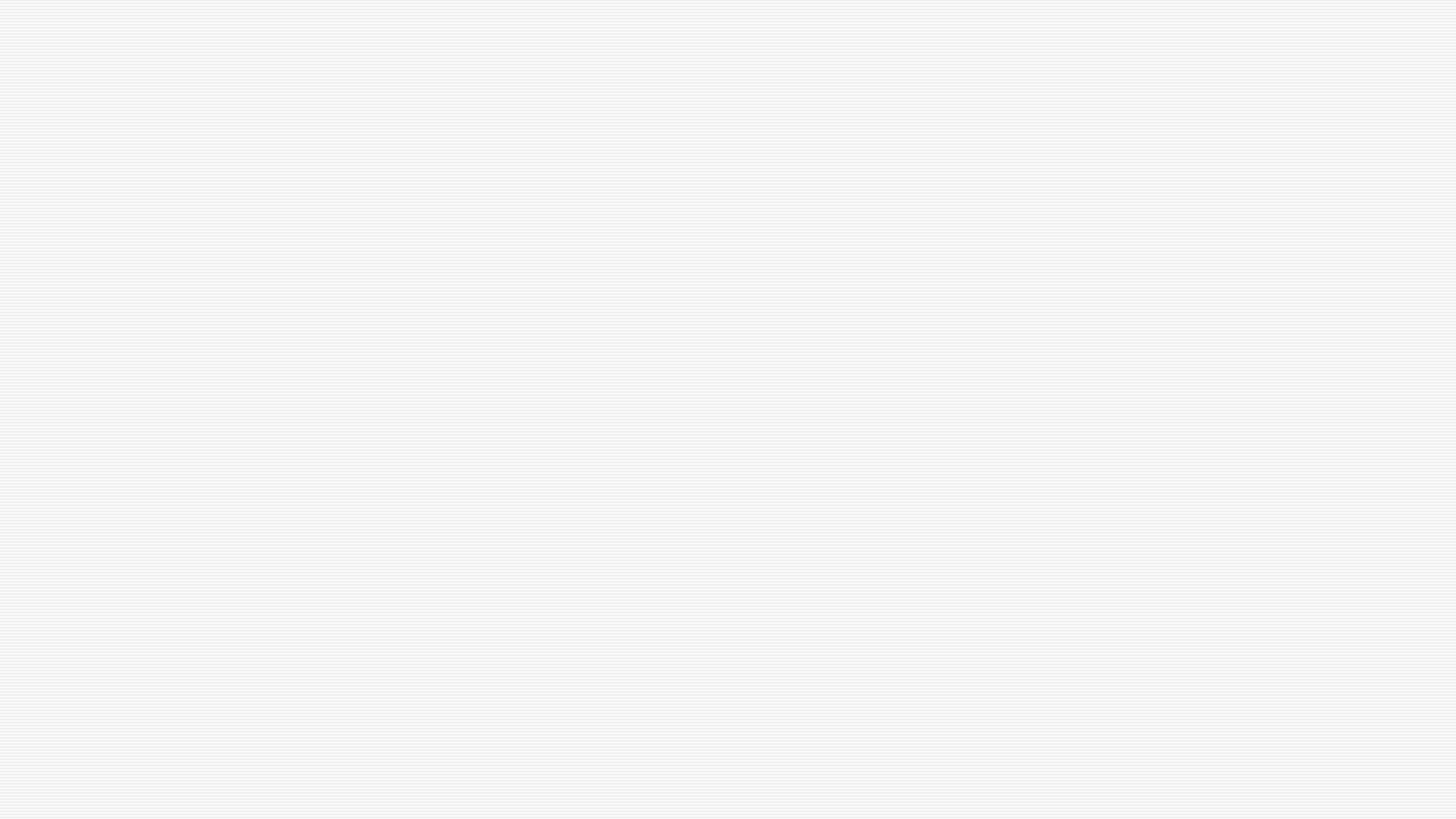 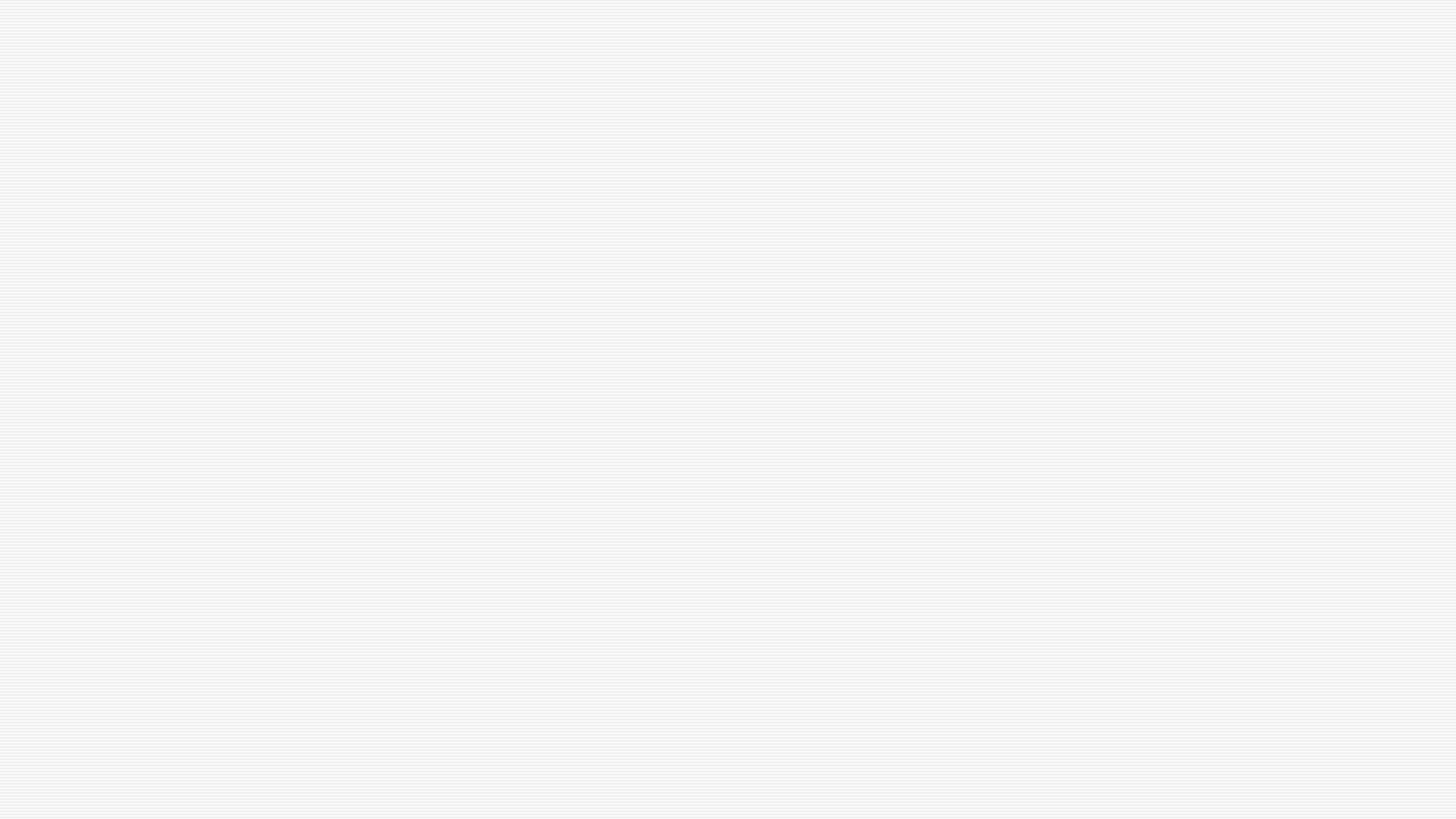 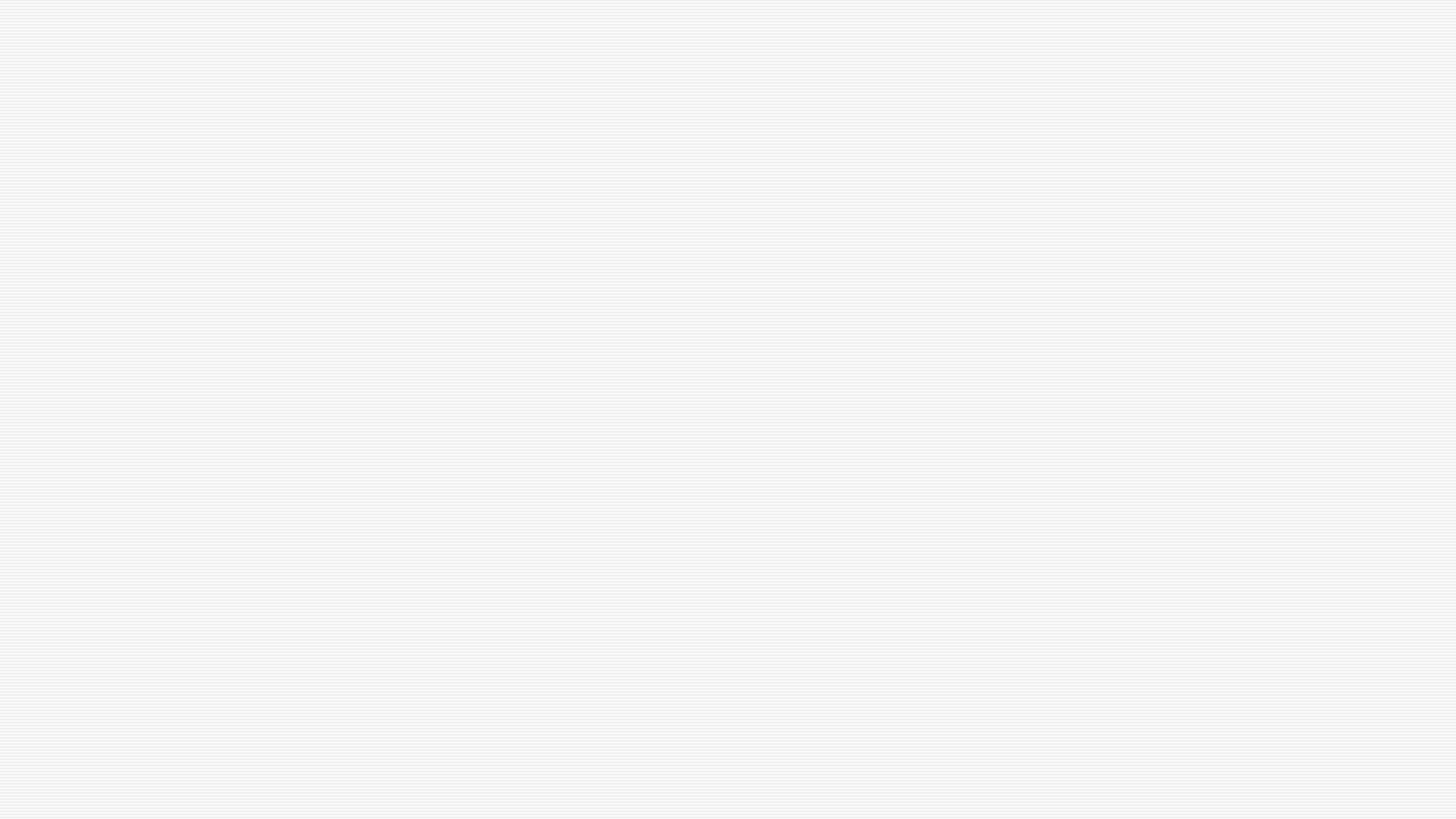 z
Schizophrenia is characterized by
Delusions • Hallucinations • Disorganized thinking • Disorganized behavior • Disturbances in motivation • Difficulties in many parts of life
Affects about 1% of the population 
Males and females equally 
Usually is diagnosed between 15 and 25 years of age
 With early diagnosis and use of effective treatments many people with Schizophrenia recover
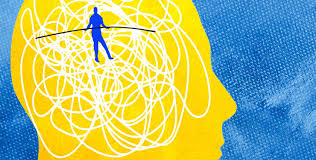 Schizophrenia
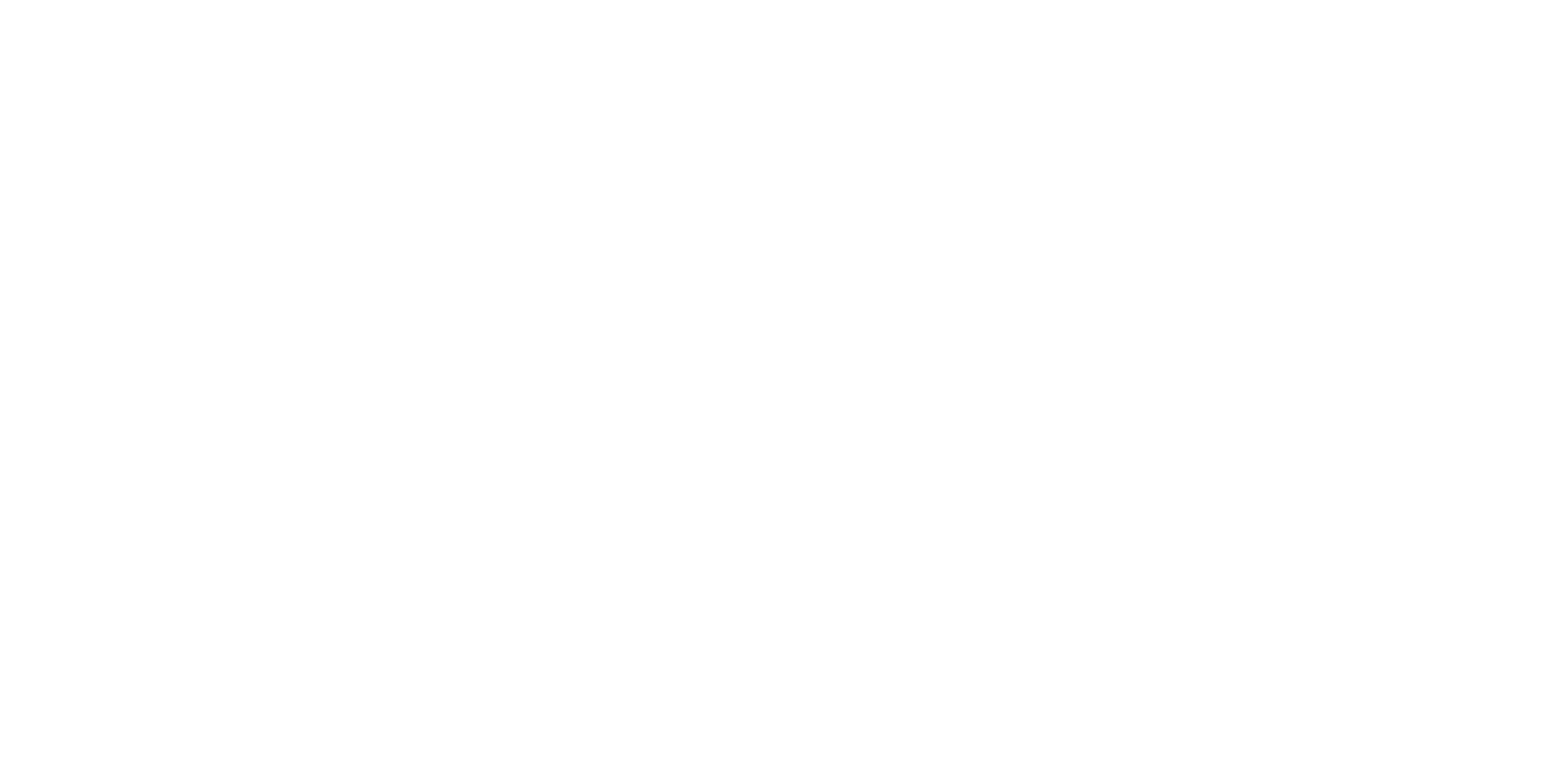 https://www.youtube.com/watch?v=pcKyyQvCFtM
Click to watch a short video
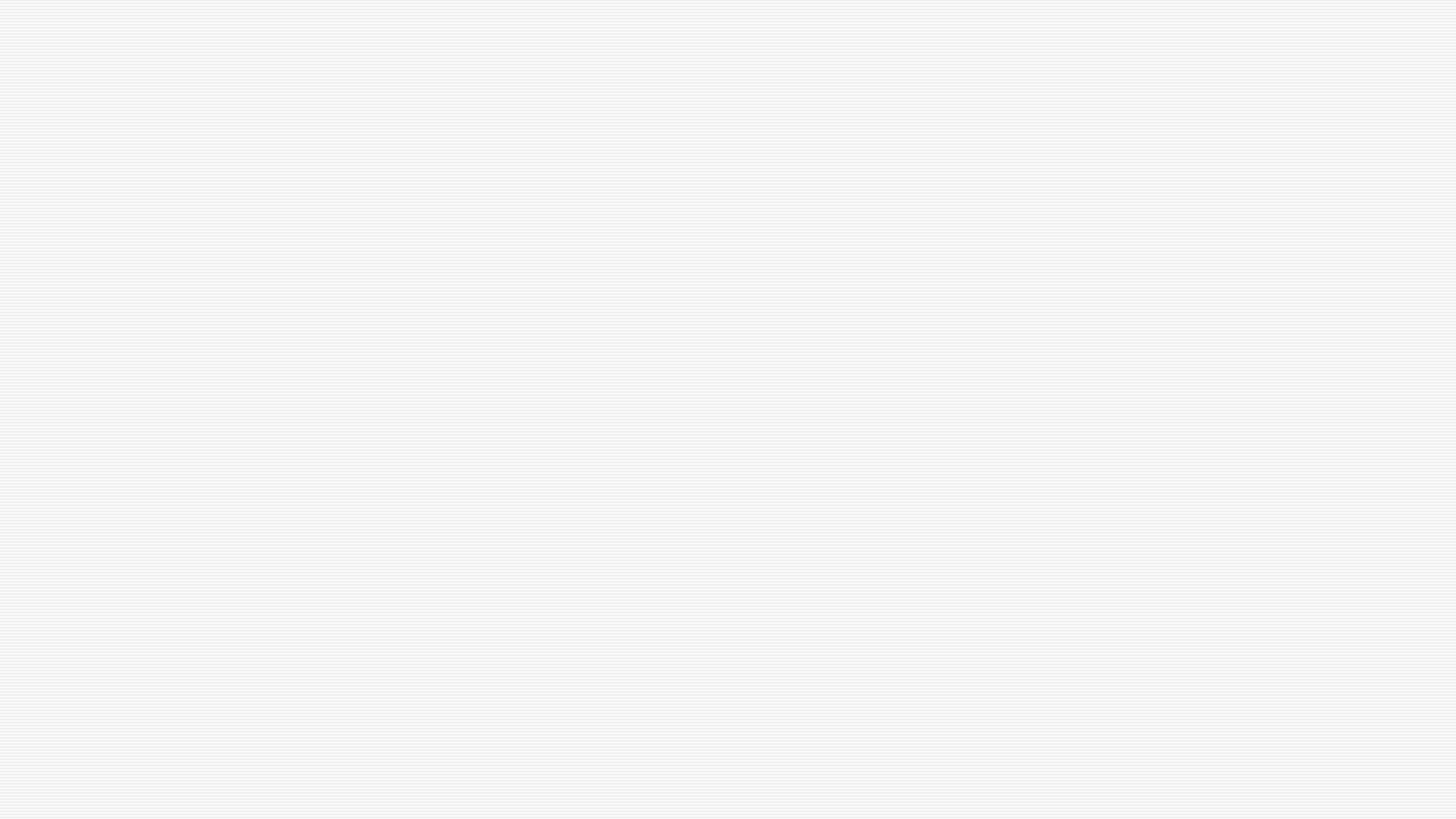 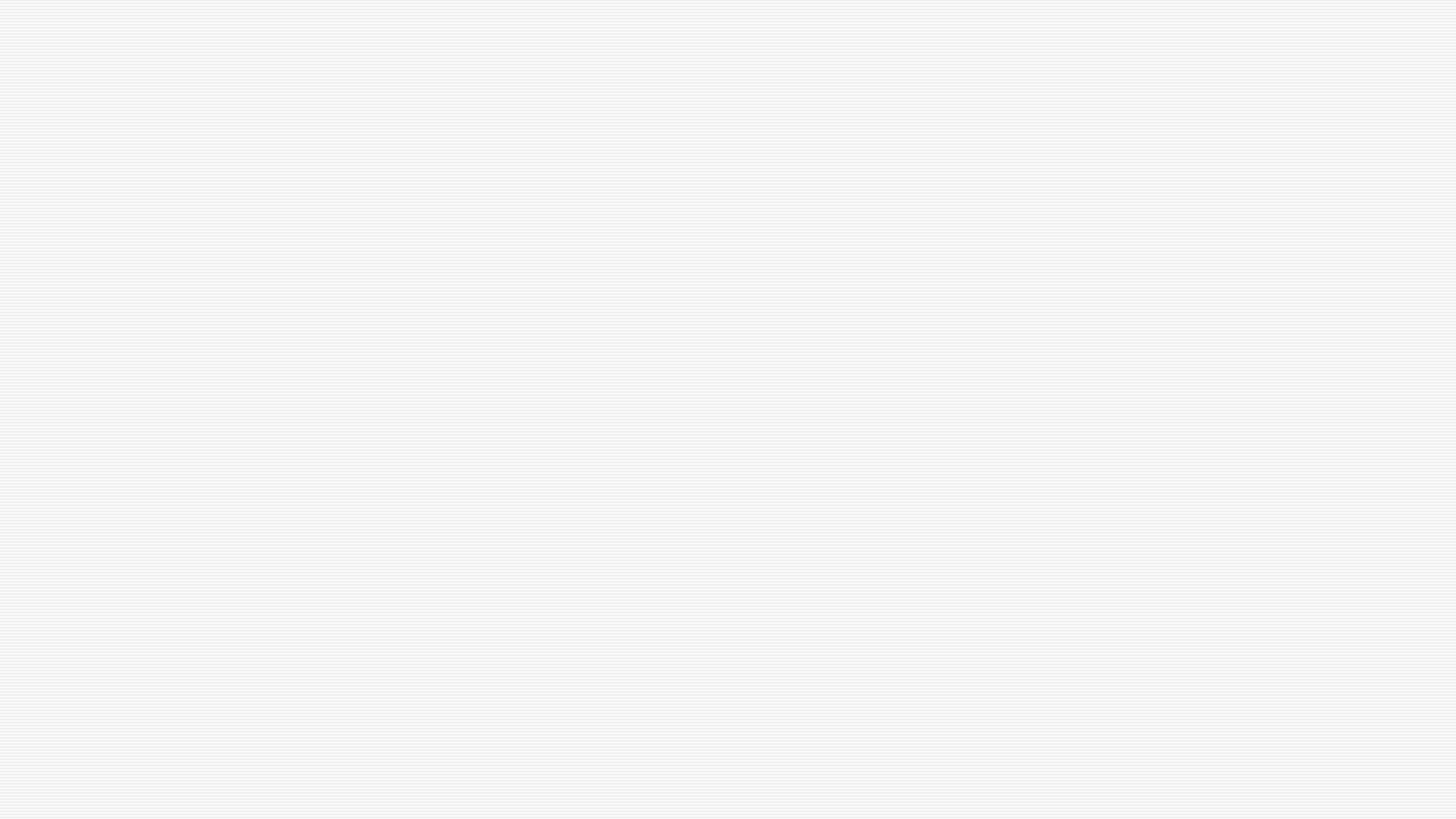 z
Treatments for Schizophrenia
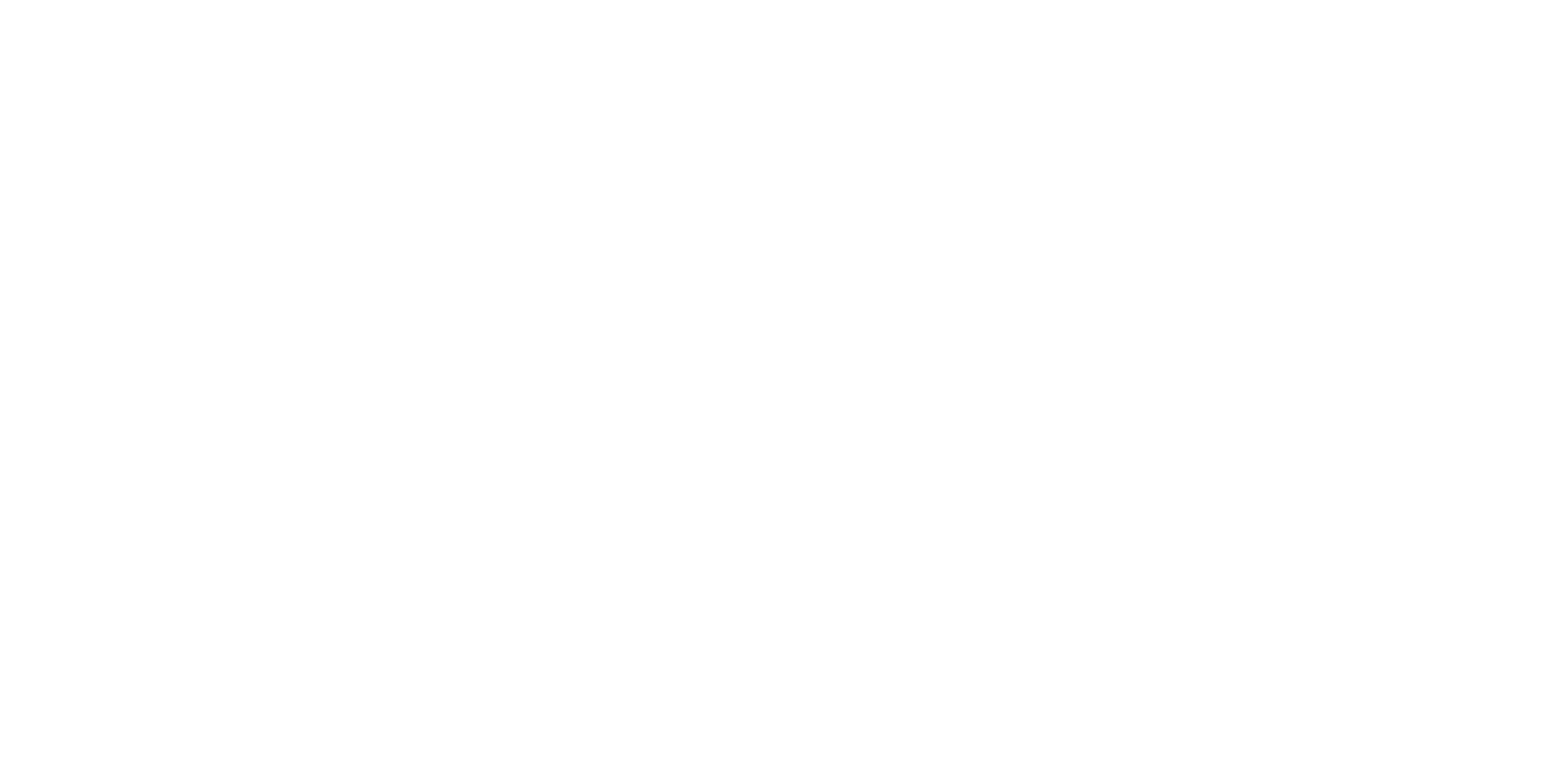 People with Schizophrenia are treated with medications (called antipsychotics) and various psychological therapies 
Often additional kinds of treatments such as vocational therapy and social therapies are also used 
 People with a severe form of Schizophrenia may also receive help with housing and community supports
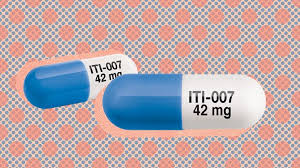 Disturbances in Emotions
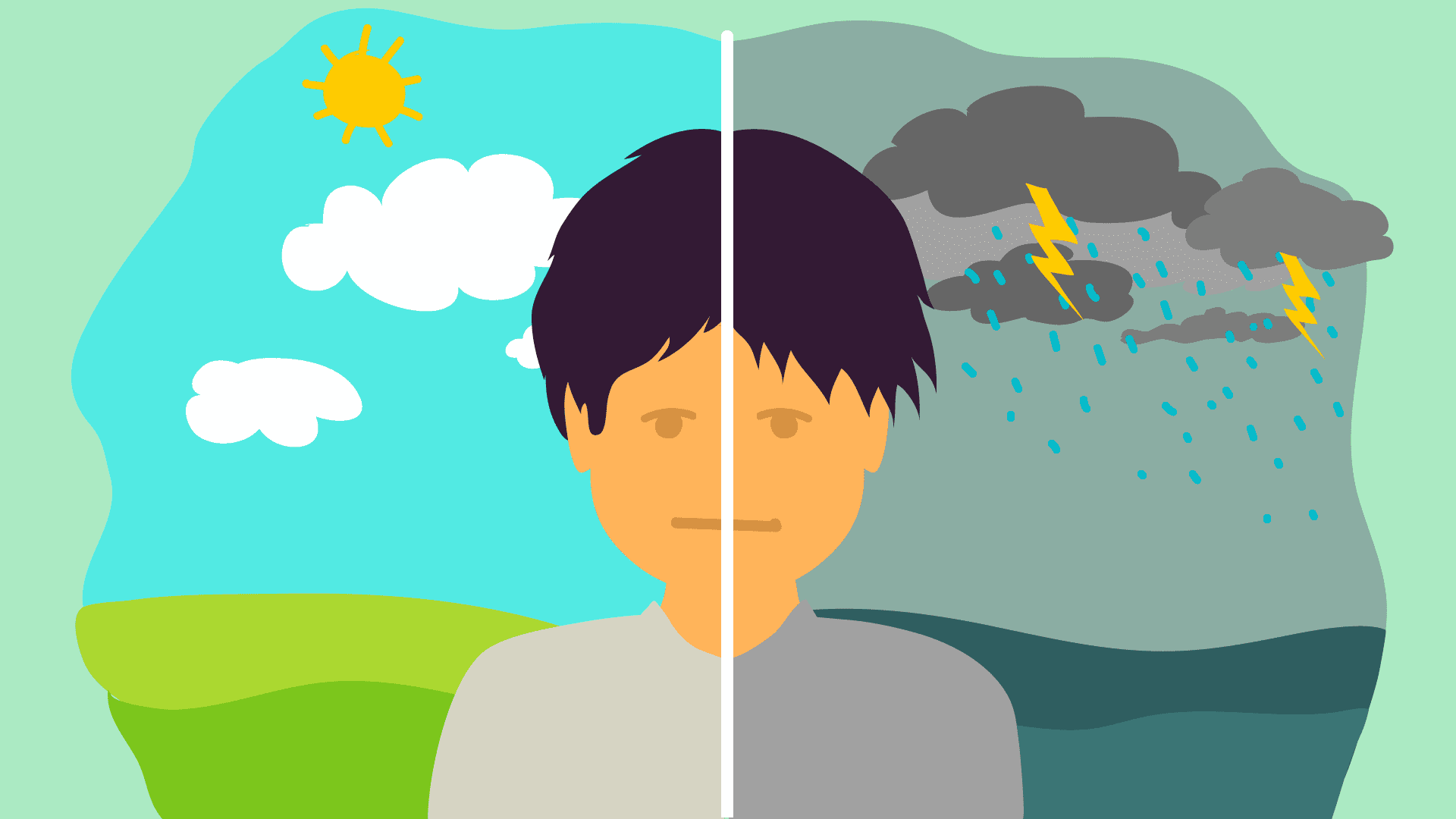 Mood Disorders:
Major Depressive Disorder 
Bipolar Disorder
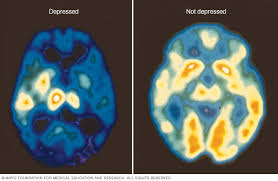 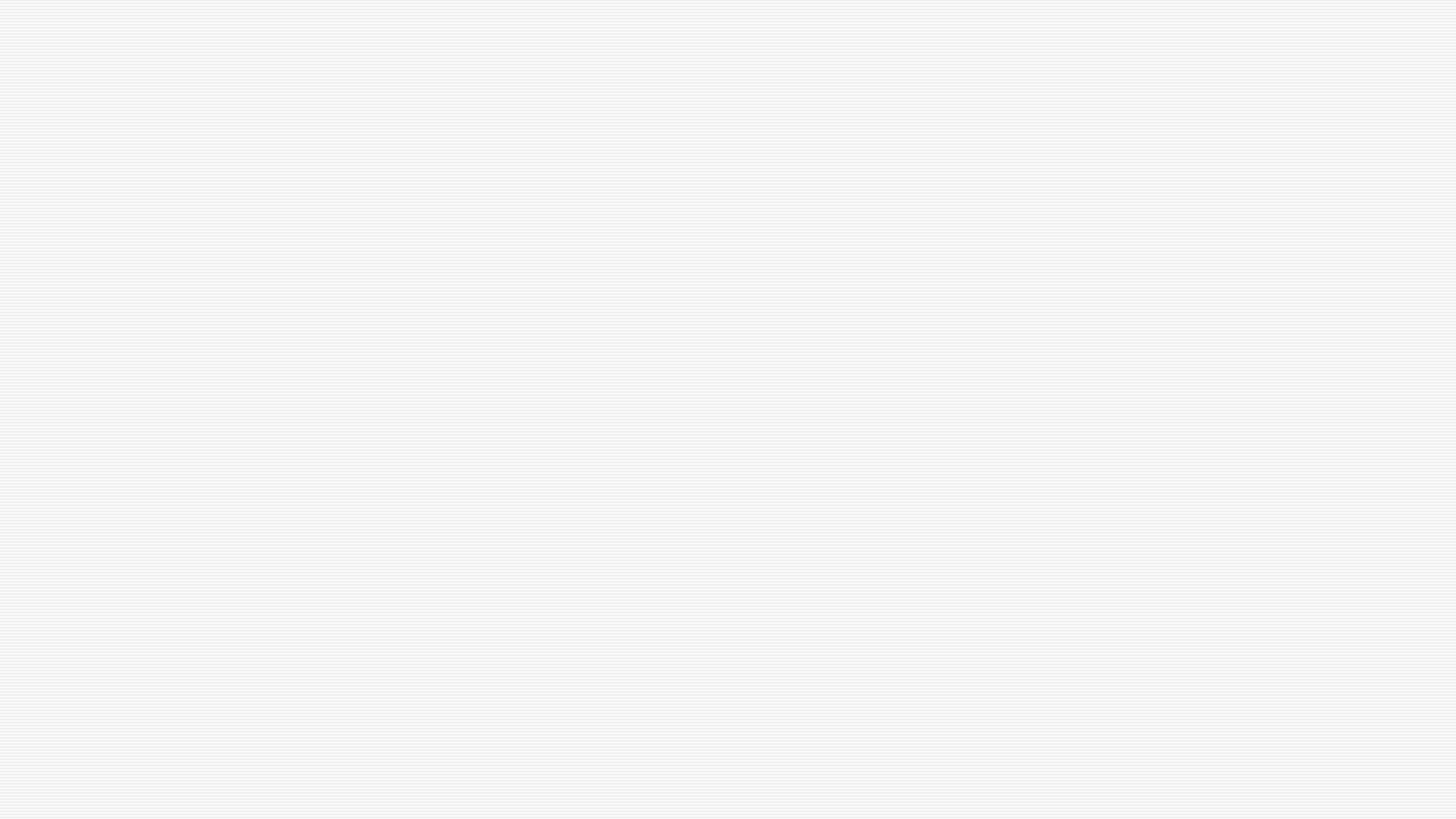 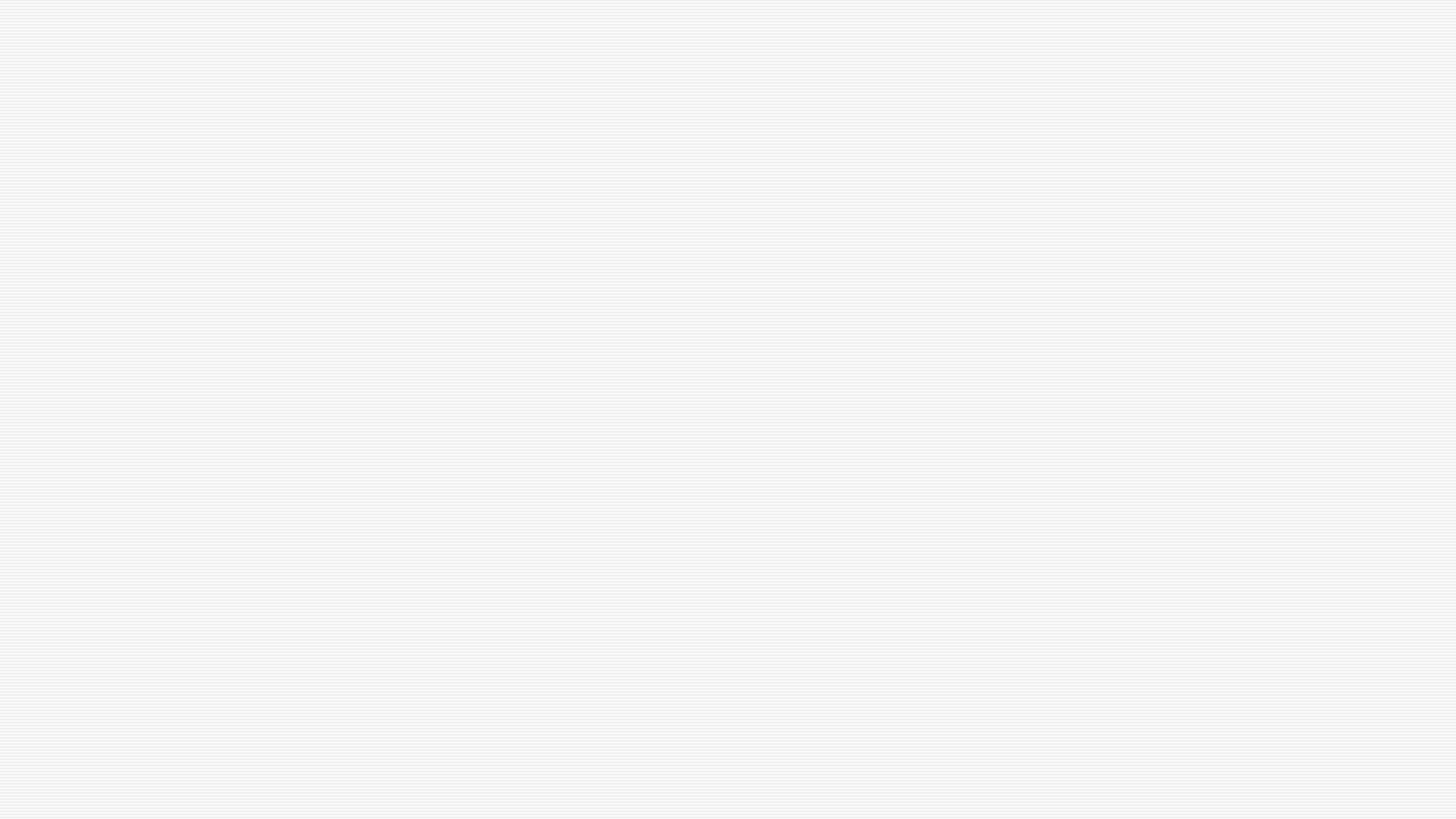 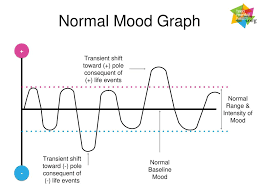 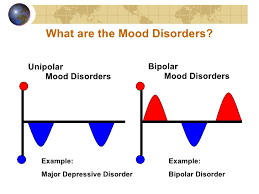 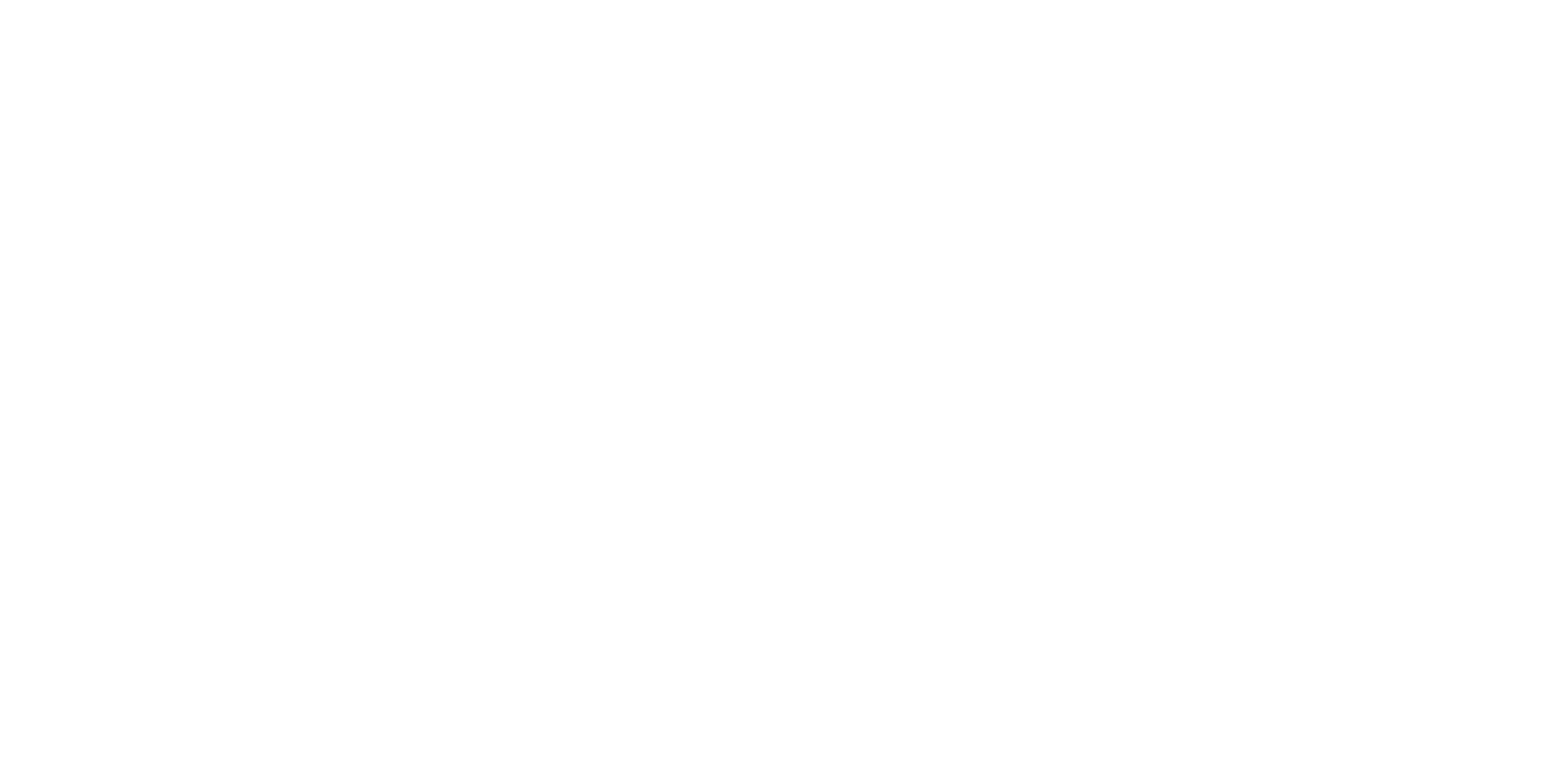 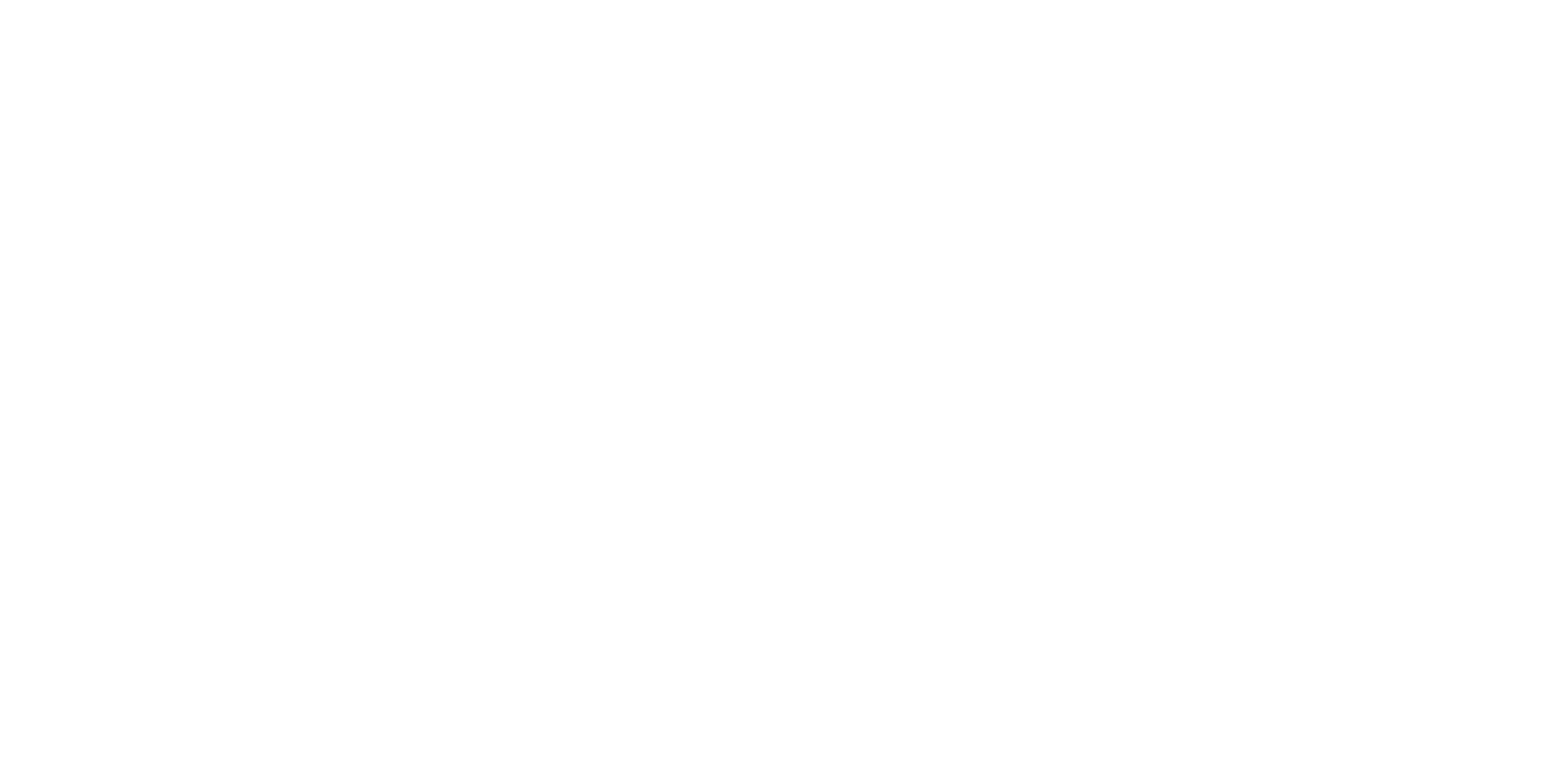 z
Mood Graph
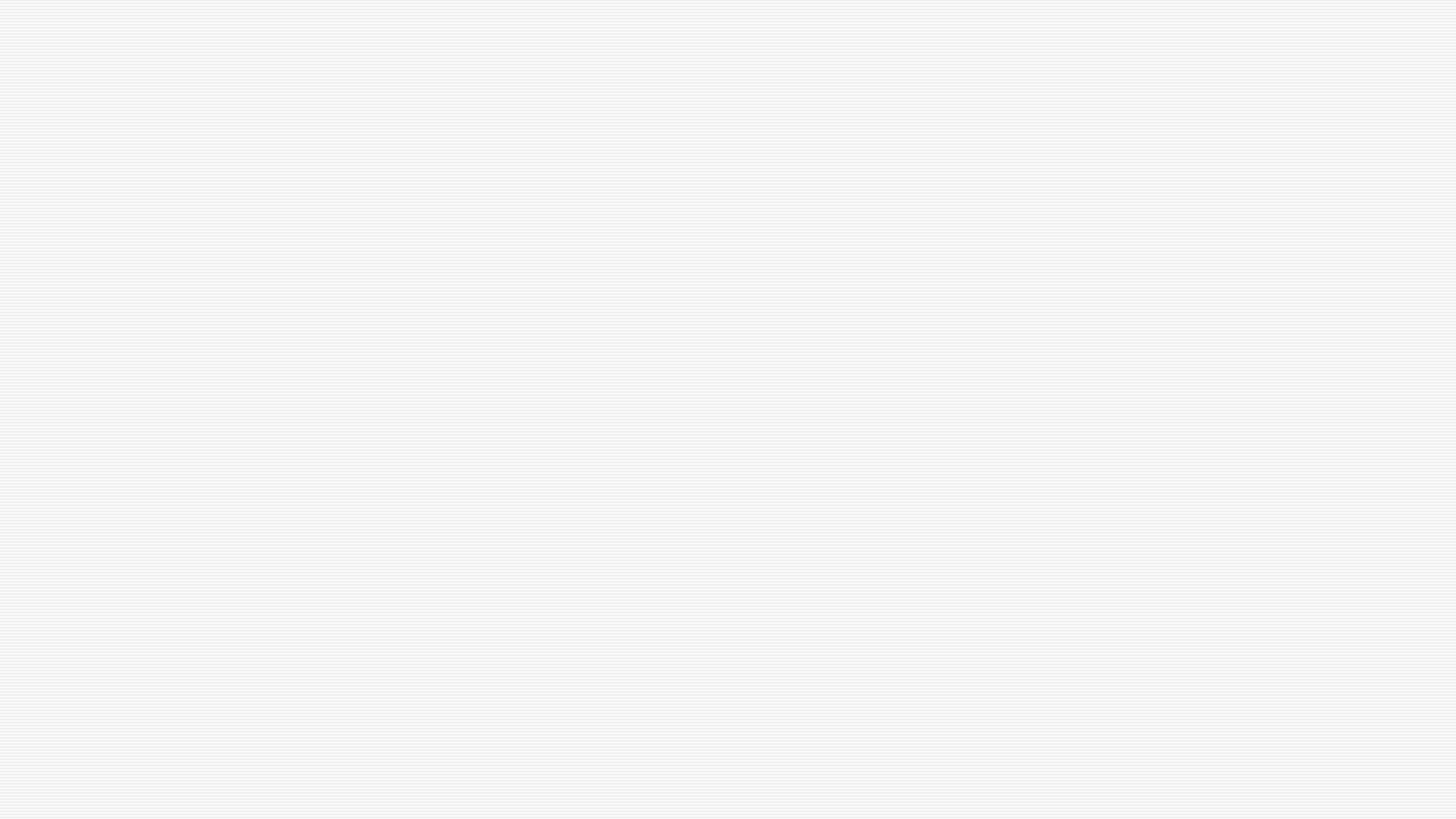 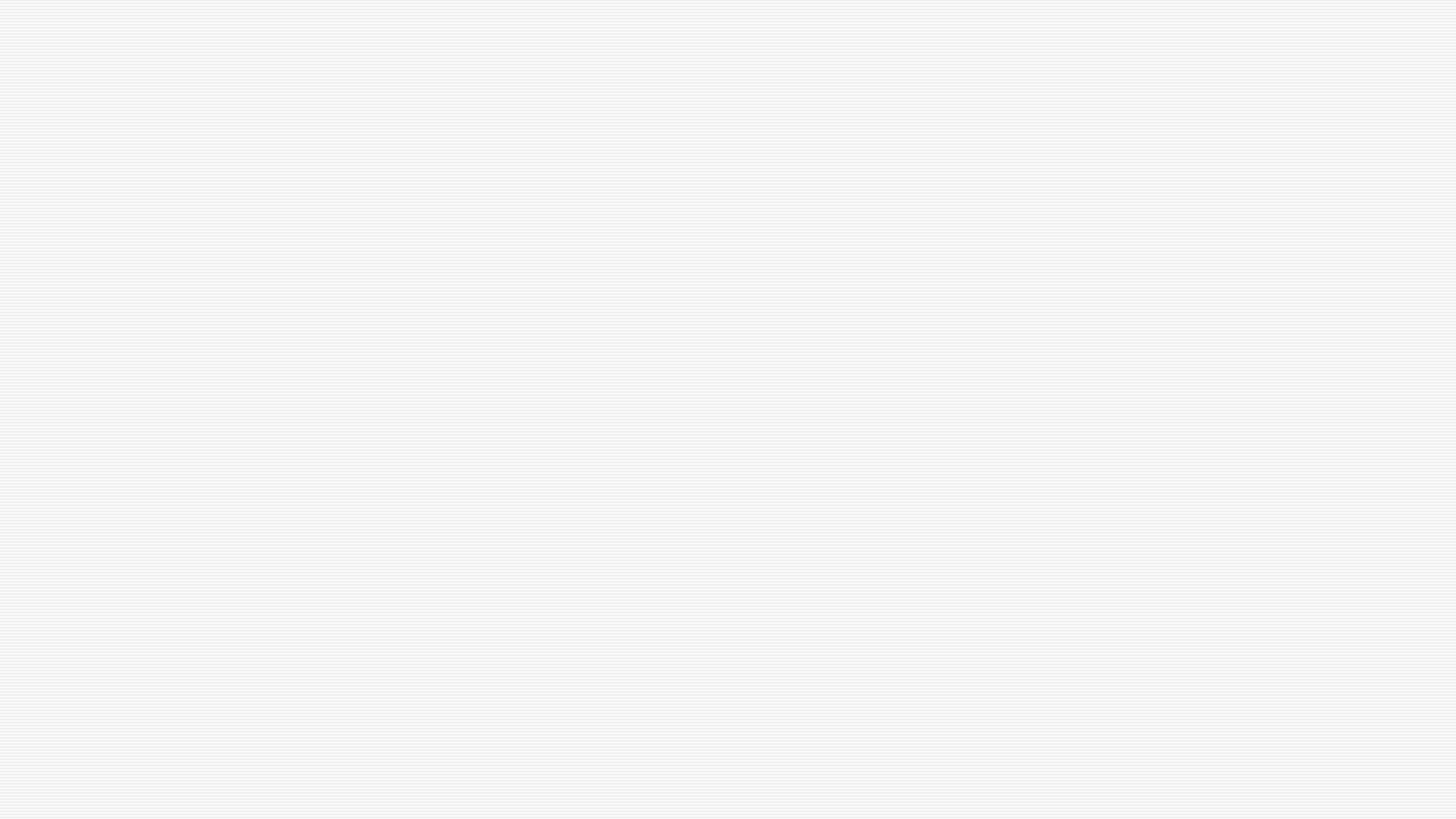 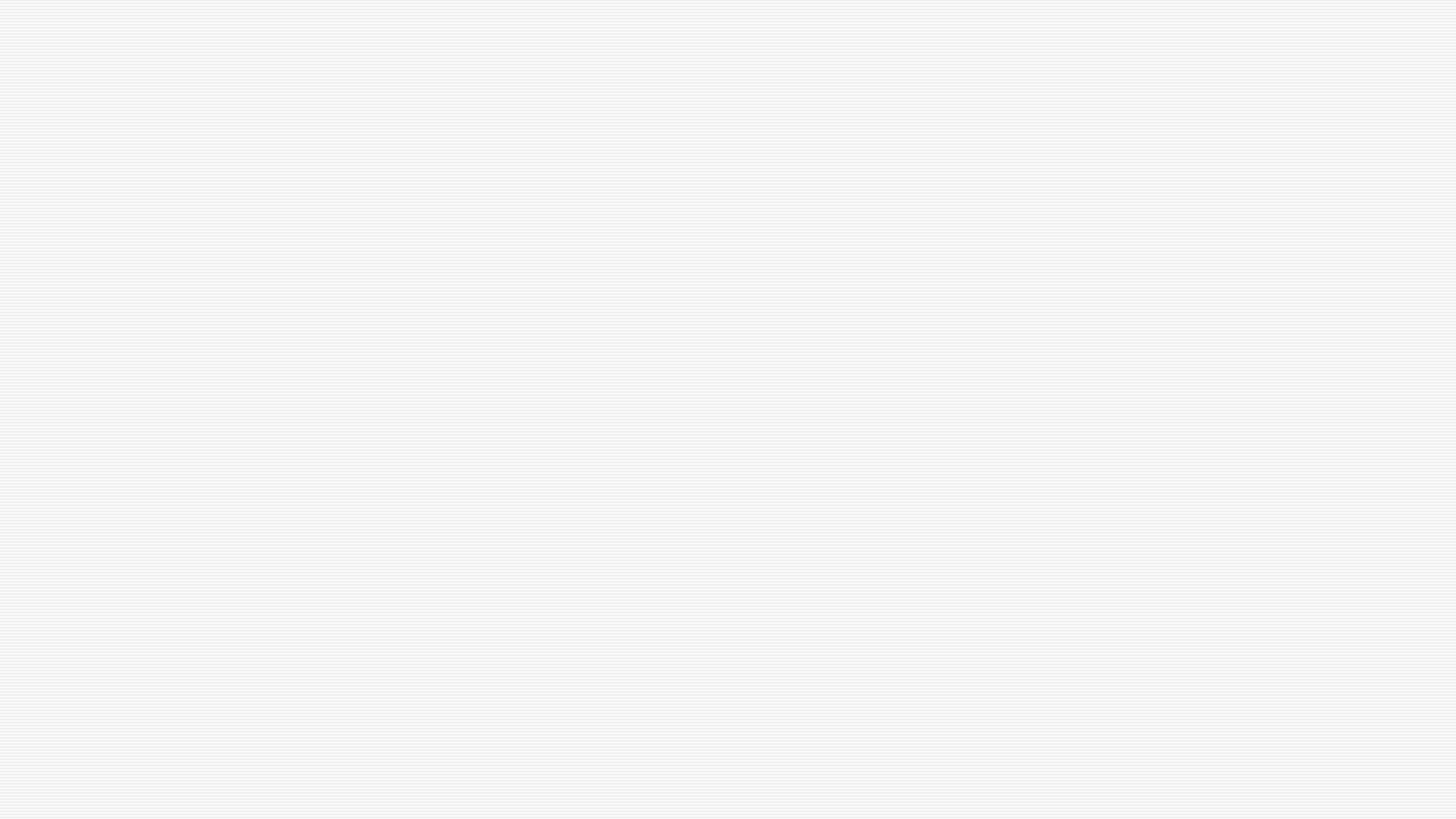 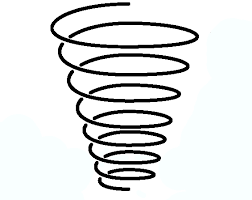 z
Depression is not the same as feeling depressed 
 Depression is characterized by persistent and sustained: depressed mood, loss of interest, guilty ruminations, feelings of hopelessness/worthlessness, fatigue, concentration problems, loss of appetite, loss of pleasure, suicidal thoughts/actions 
Depression leads to many problems in everyday life and affects about 4-6% of teens
Depression
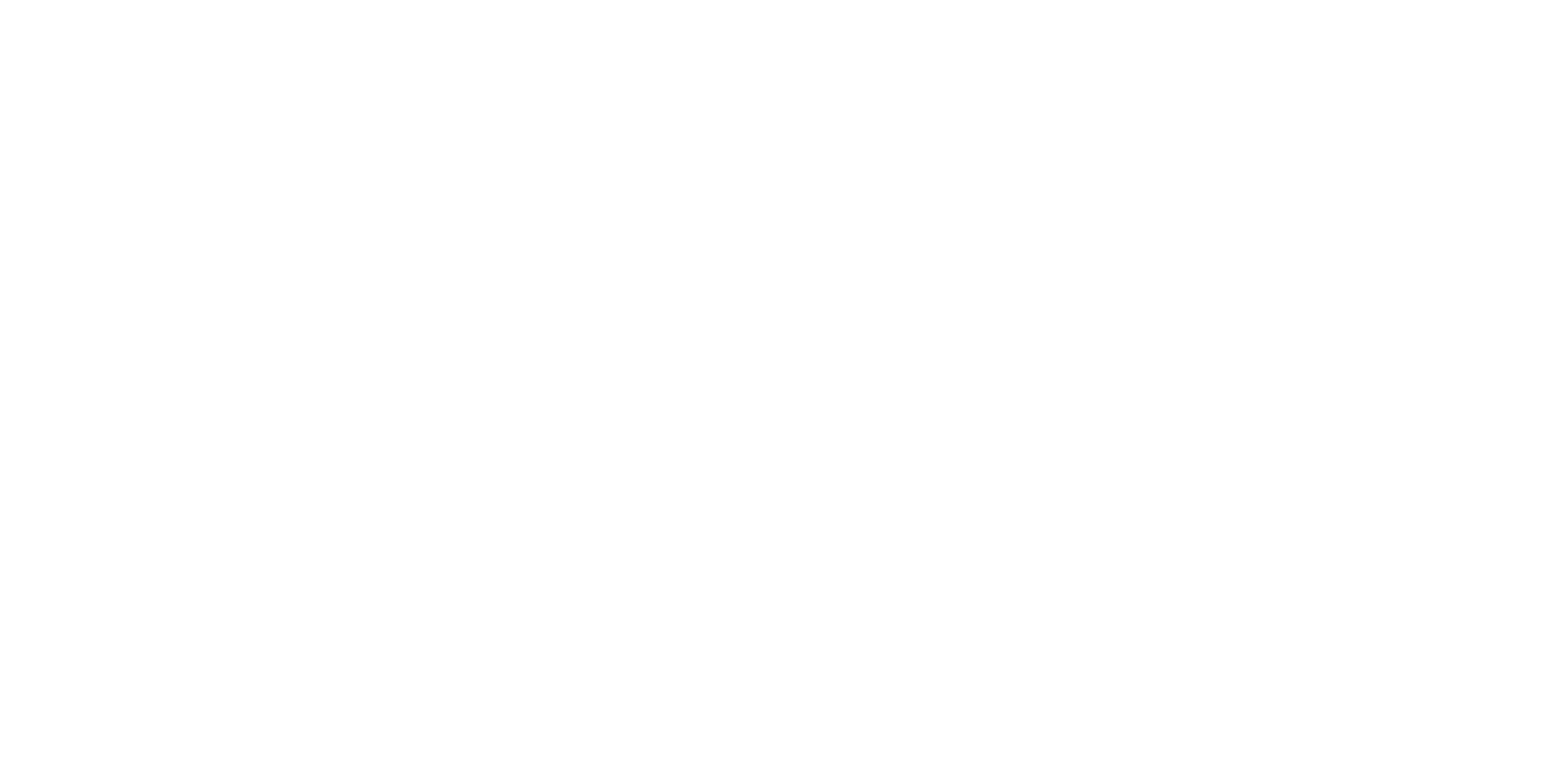 https://www.youtube.com/watch?v=i8EPzkxAiVw
Click to watch a short video​
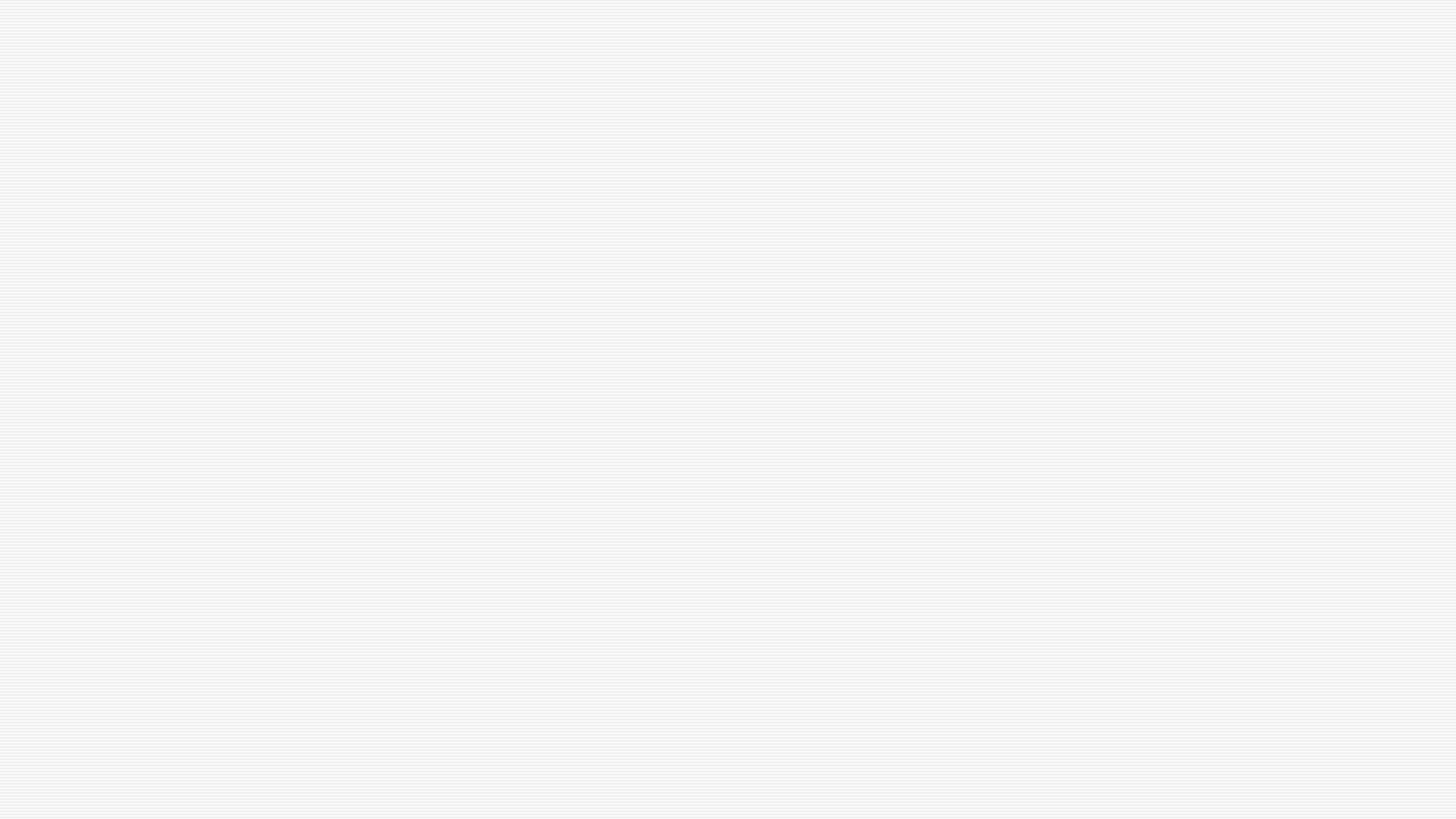 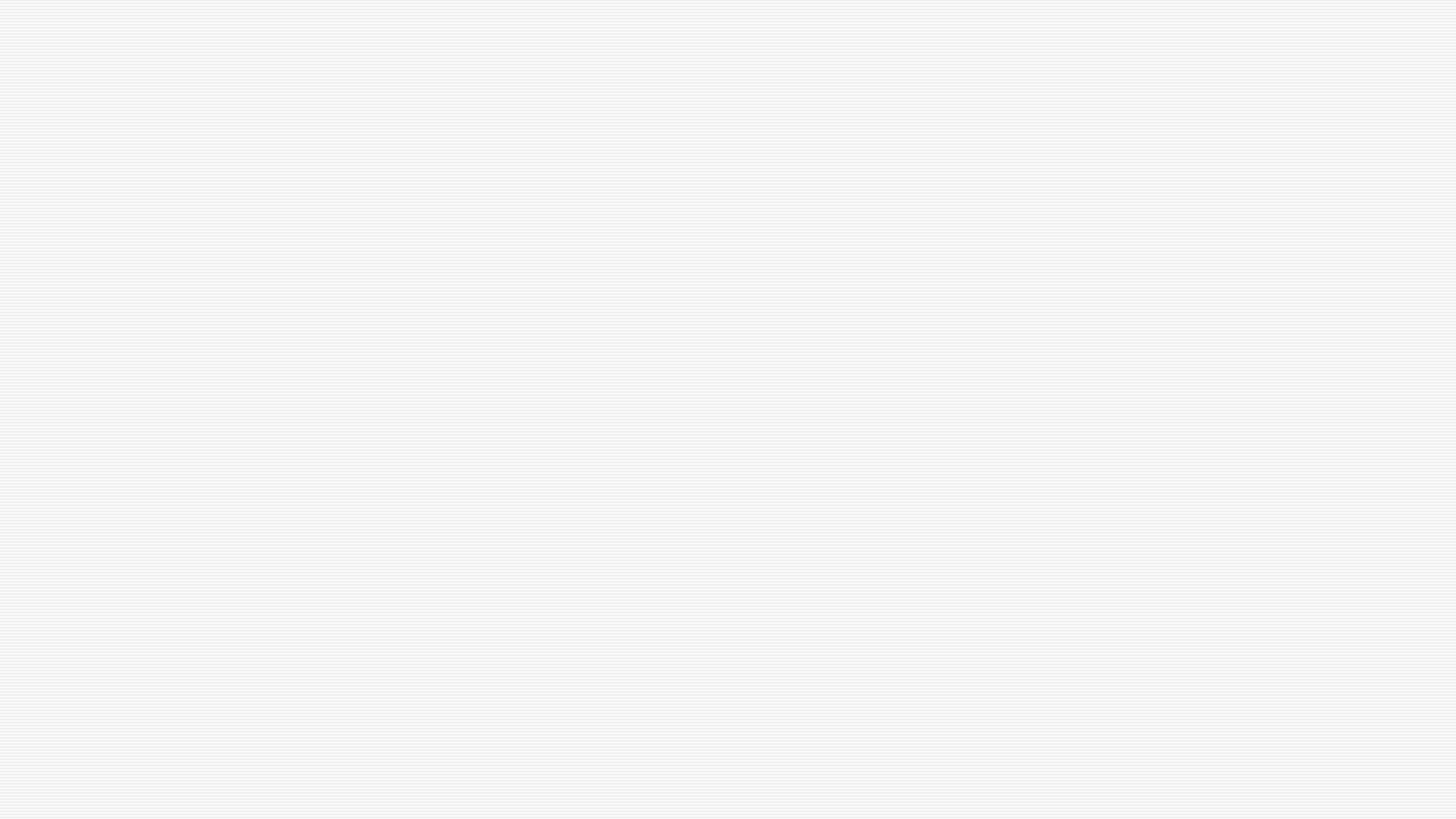 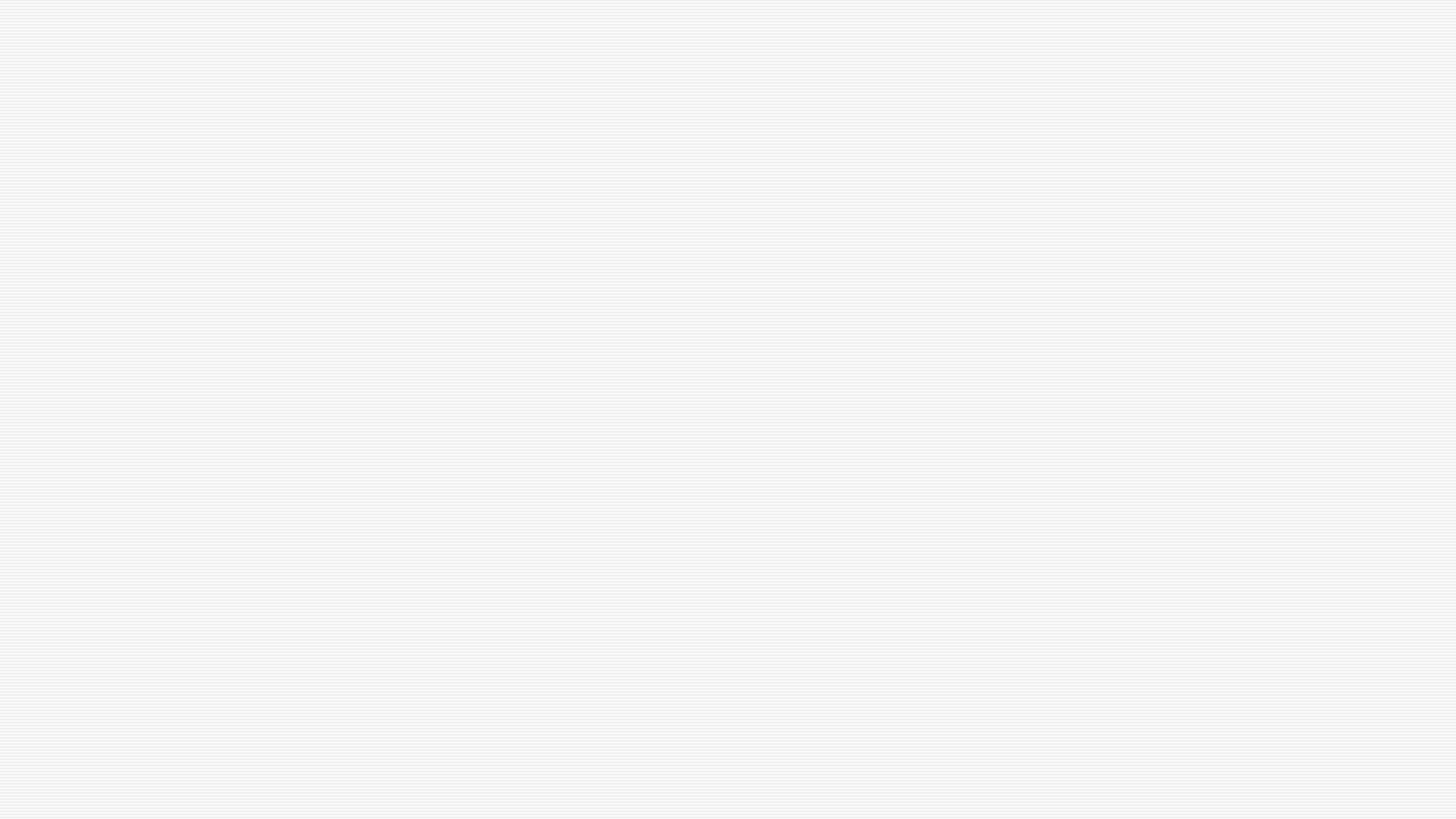 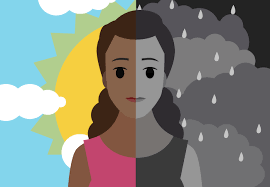 z
Bipolar Disorder includes both Manic and Depressive episodes and affects about 1% of the population 
 Depressive episodes are similar to Depression 
 Manic episodes include: lack of sleep, excessive activity, rapid racing thoughts, poor judgement, frequent high risk behaviors, poor concentration, delusions 
 People with Bipolar Disorder will swing from one type of episode to another – sometimes over the course of days or over periods of years: in between episodes moods can be relatively stable
Bipolar Disorder
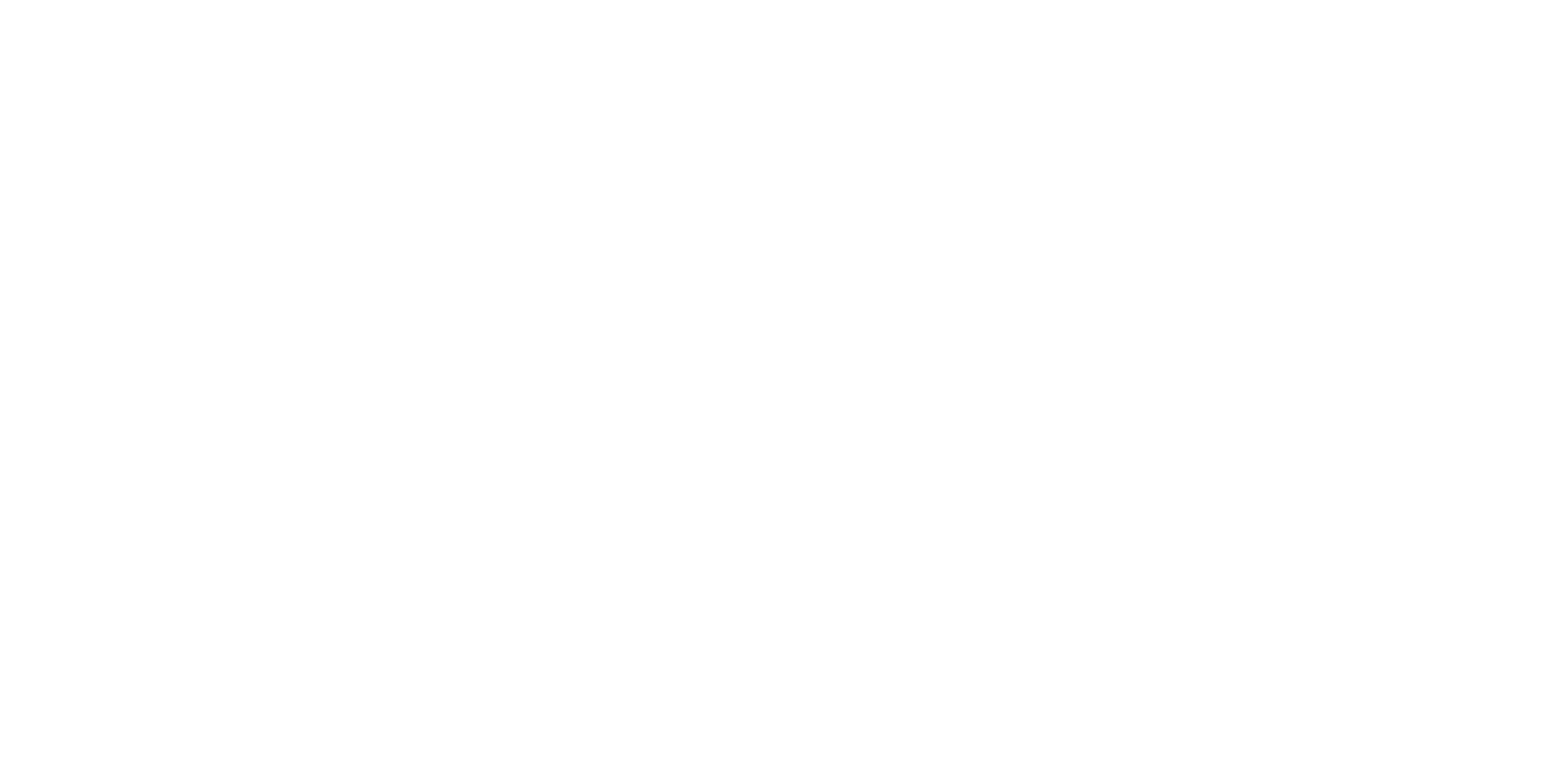 https://www.youtube.com/watch?time_continue=3&v=iDEE_54zobU
Click to watch a short video​
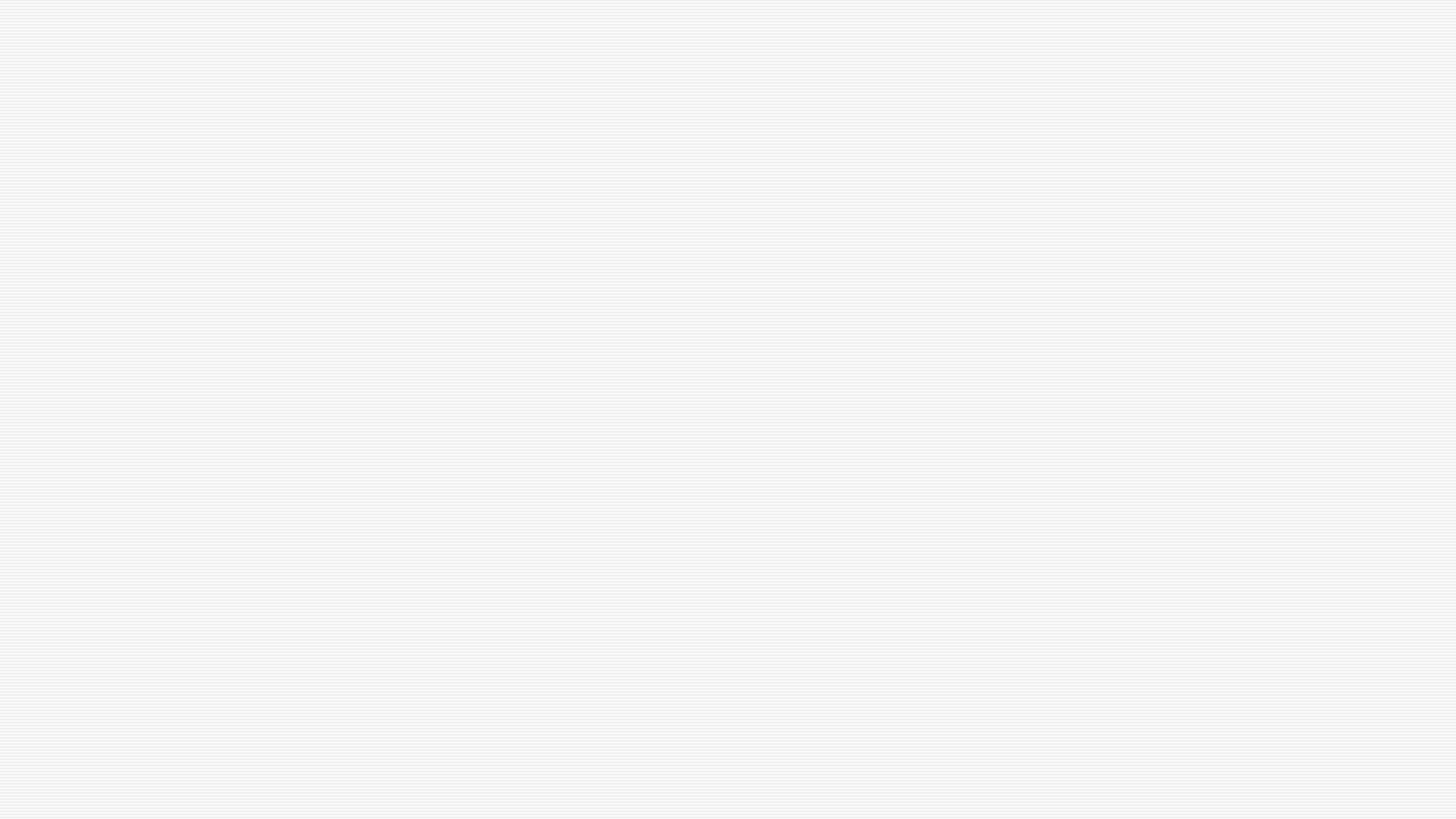 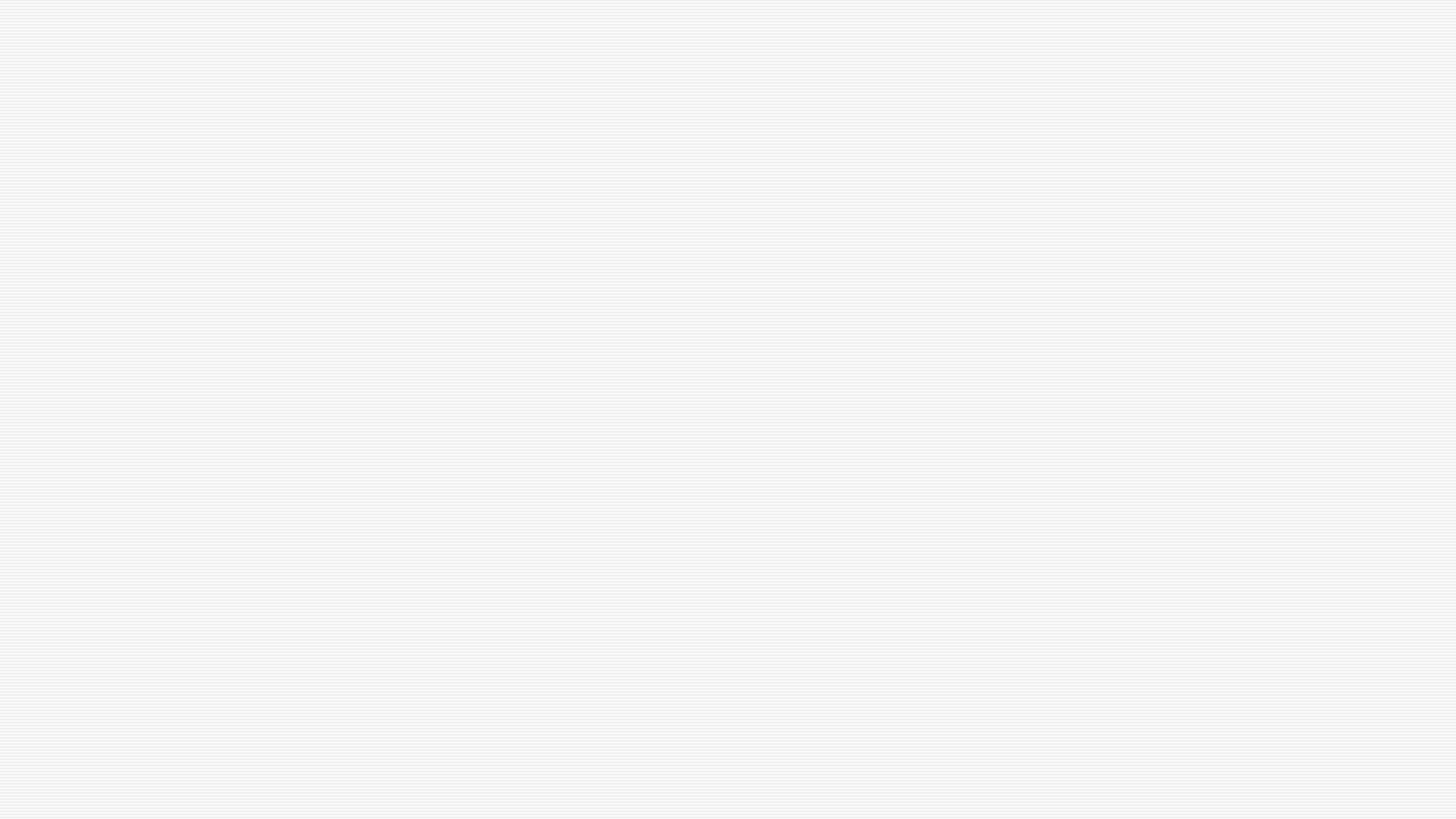 z
Treatments for Mood Disorders
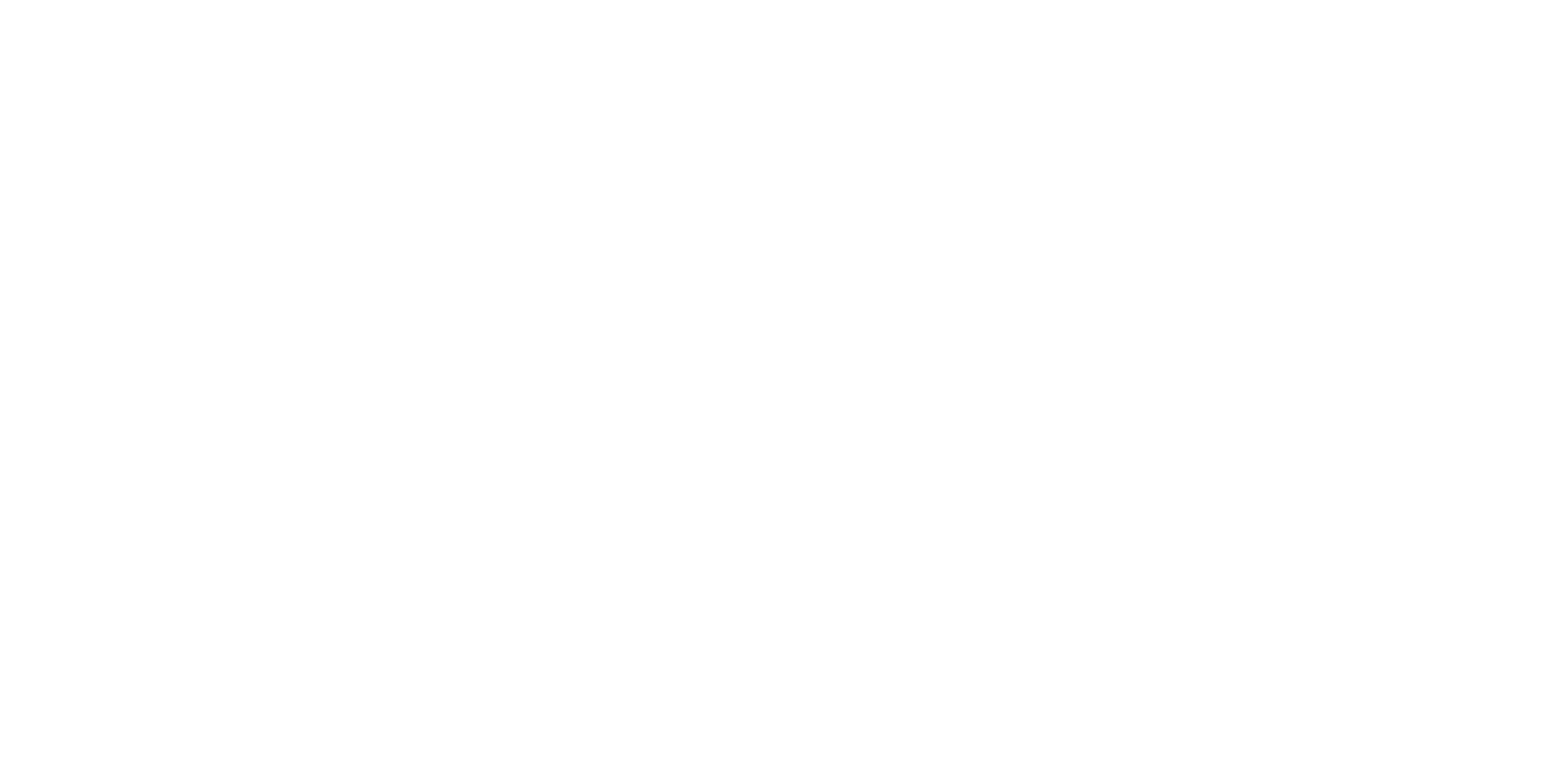 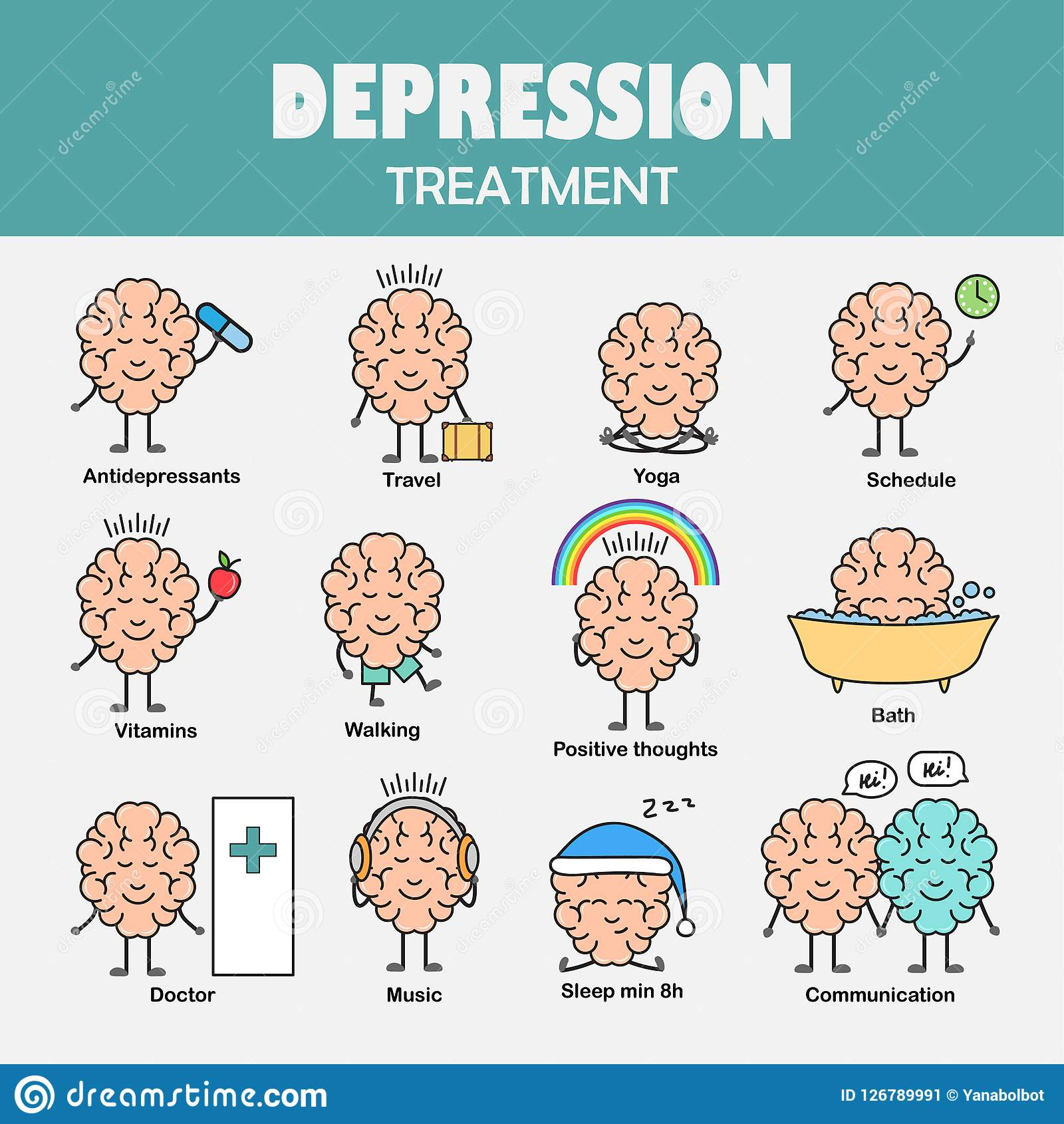 Effective treatments for mood disorders are available 
 For Depression, a combination of a psychotherapy (usually Cognitive Behavior Therapy: CBT) and an antidepressant medication (usually an SSRI) is used 
For Bipolar Disorder medications (such as lithium or other medications), psychotherapy and other treatments are used
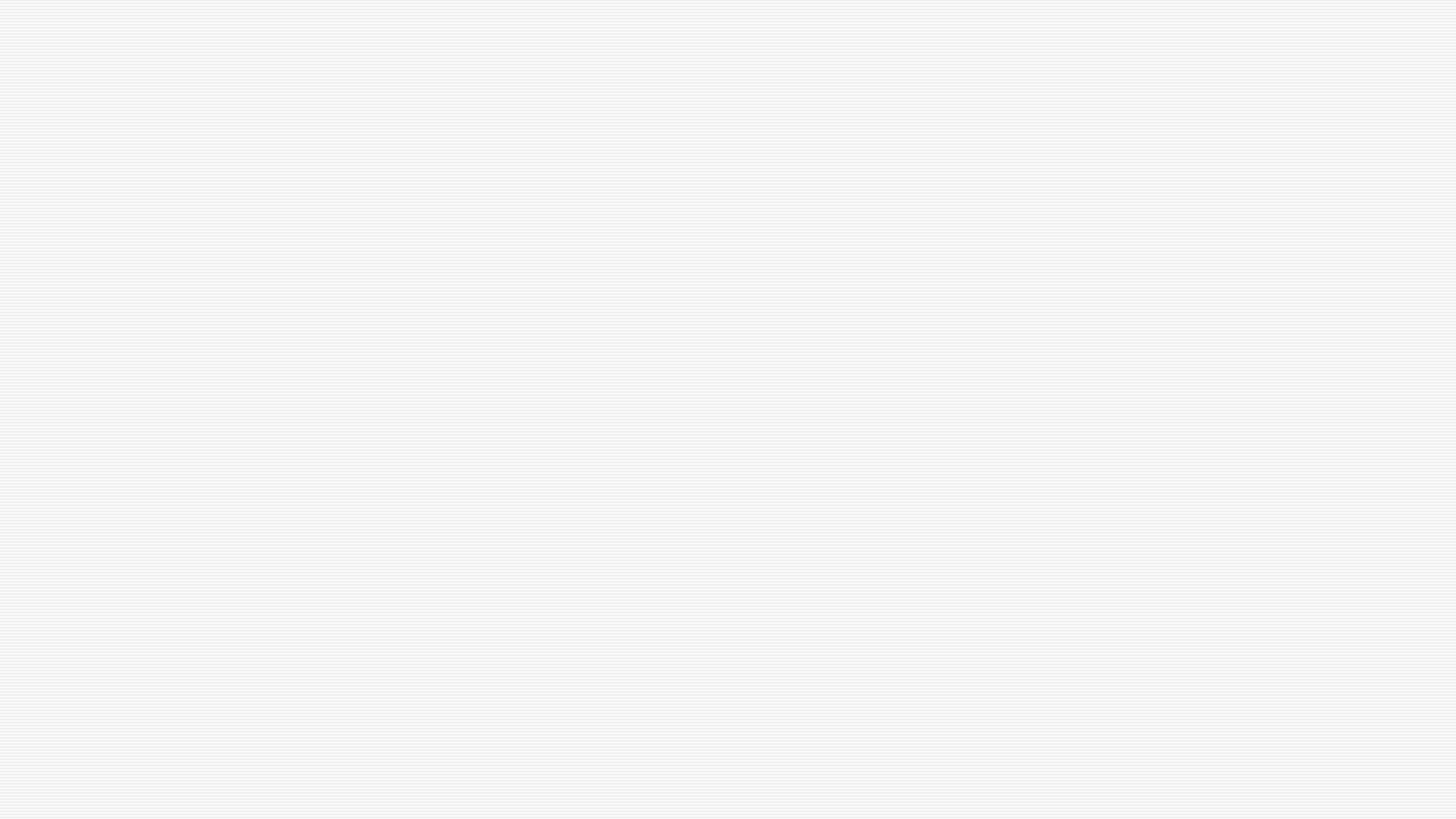 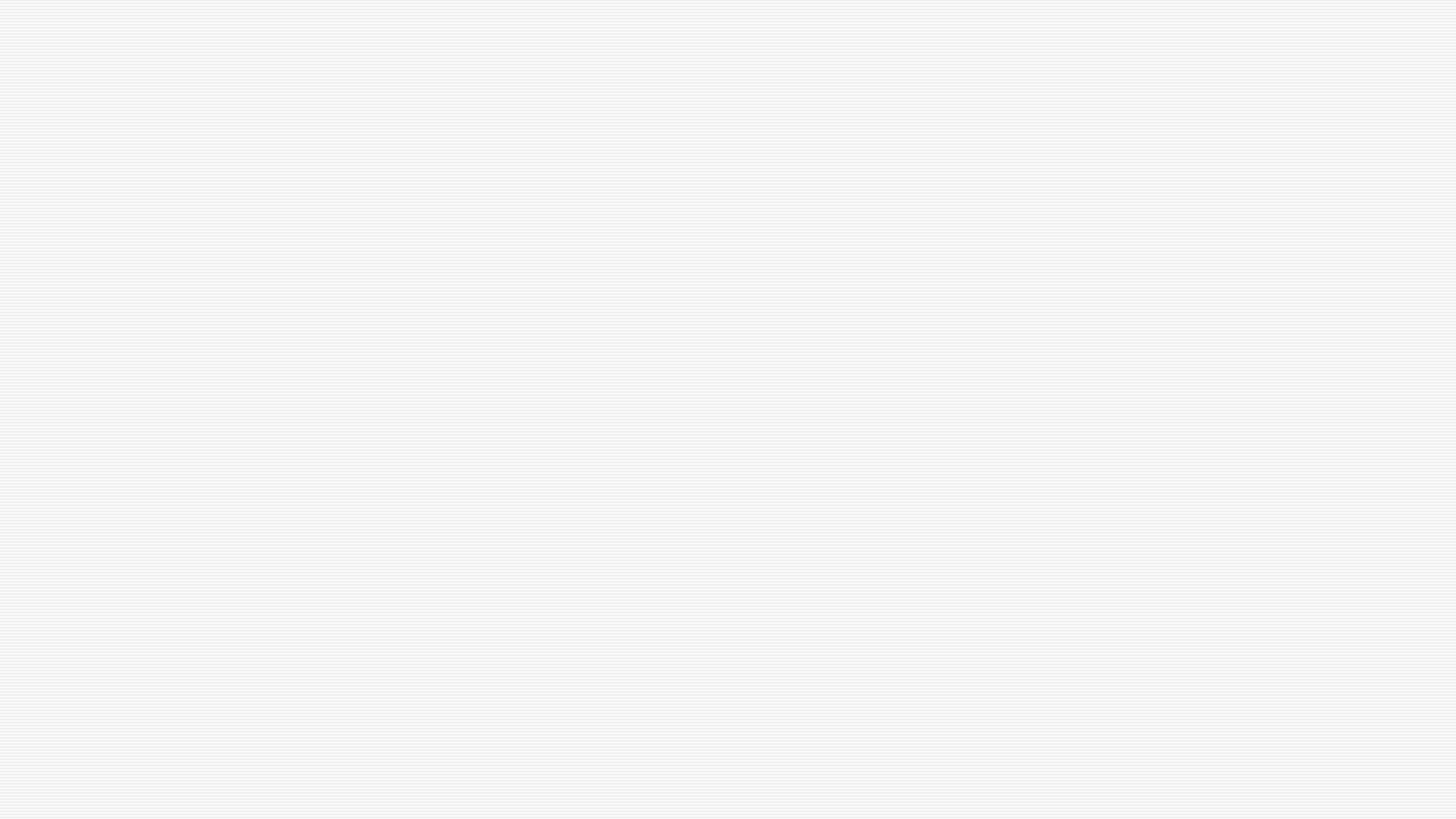 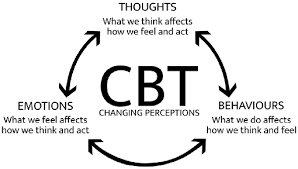 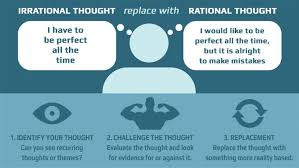 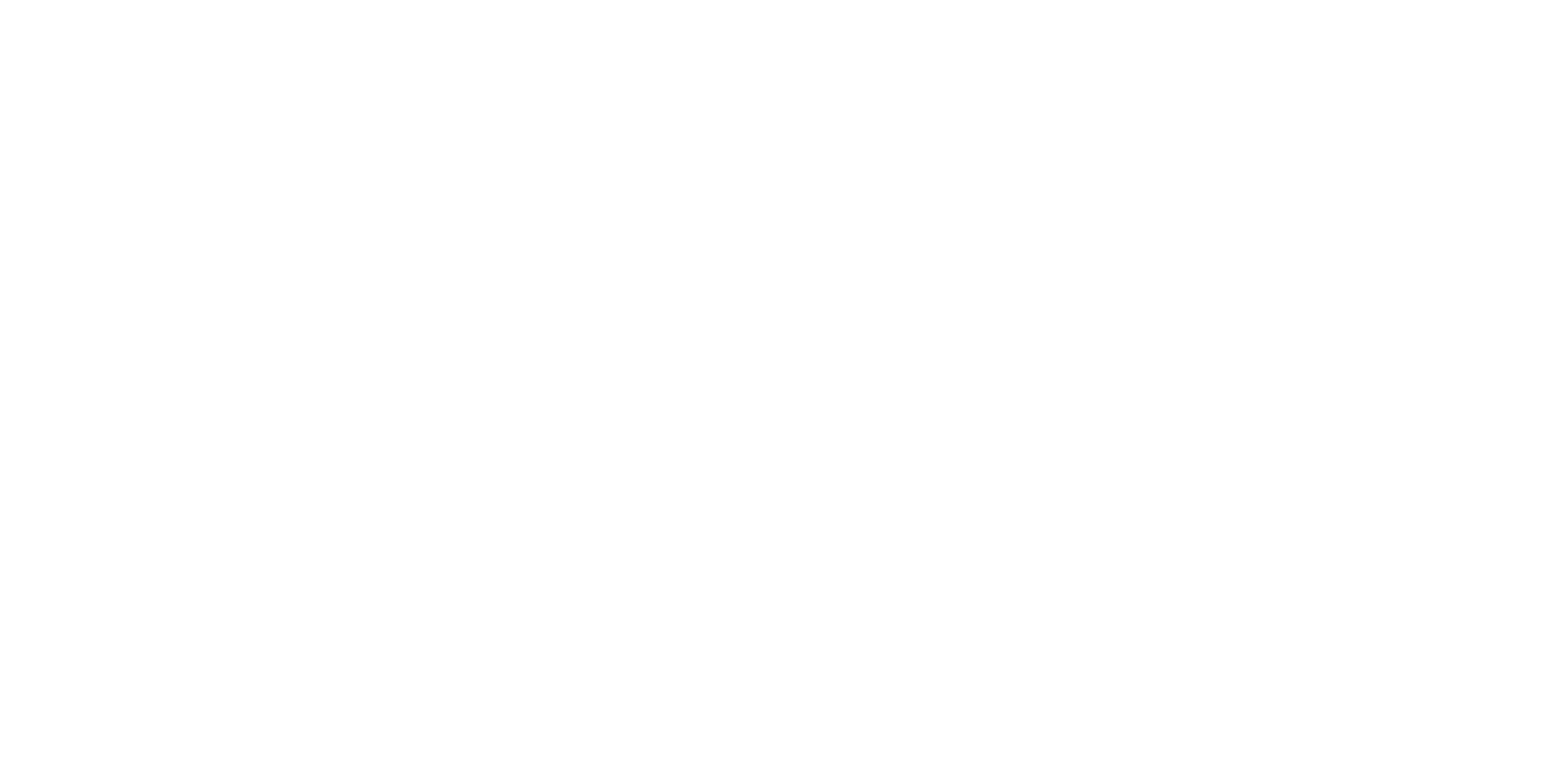 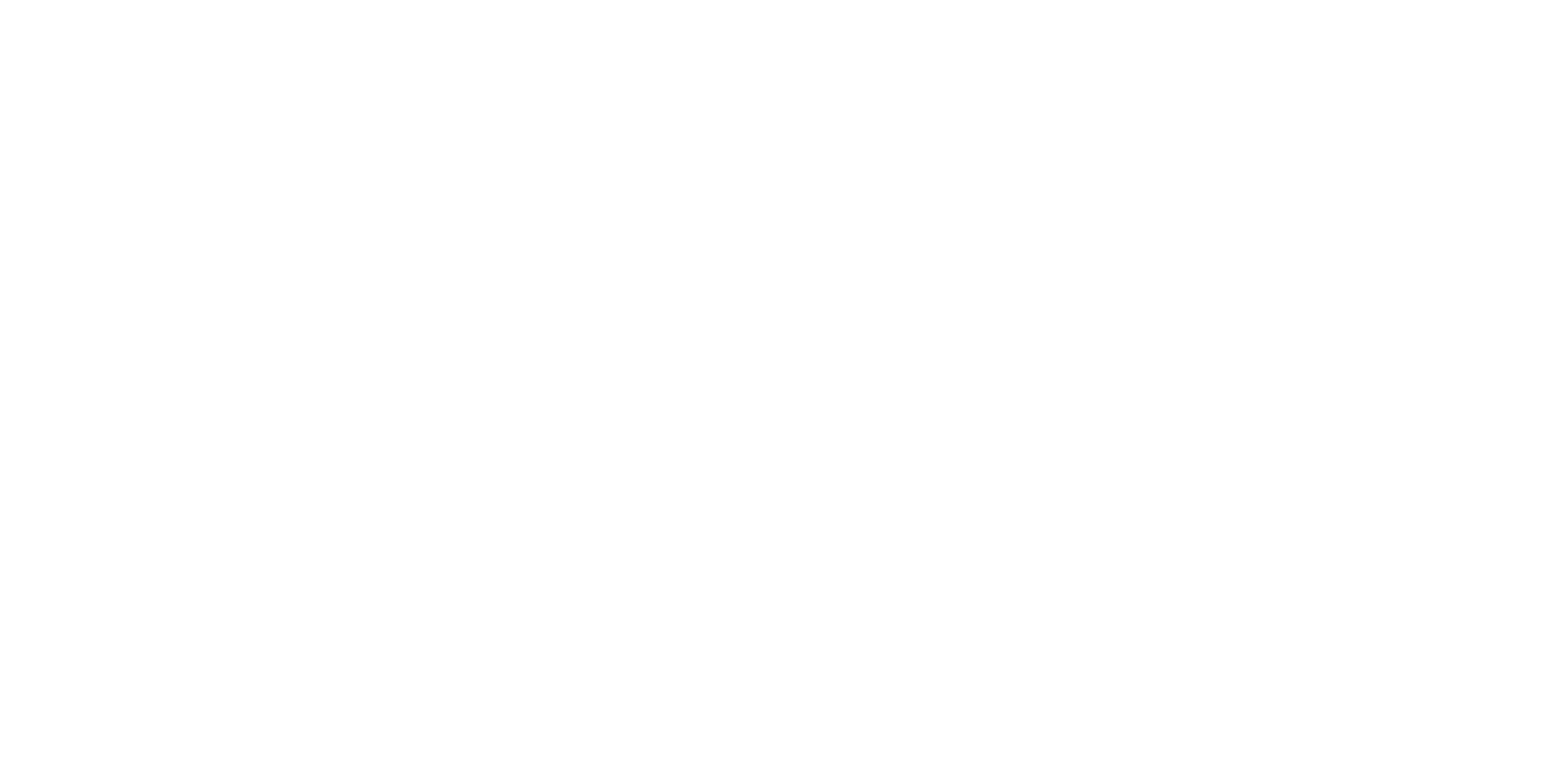 z
Cognitive Behavioural Therapy (CBT)
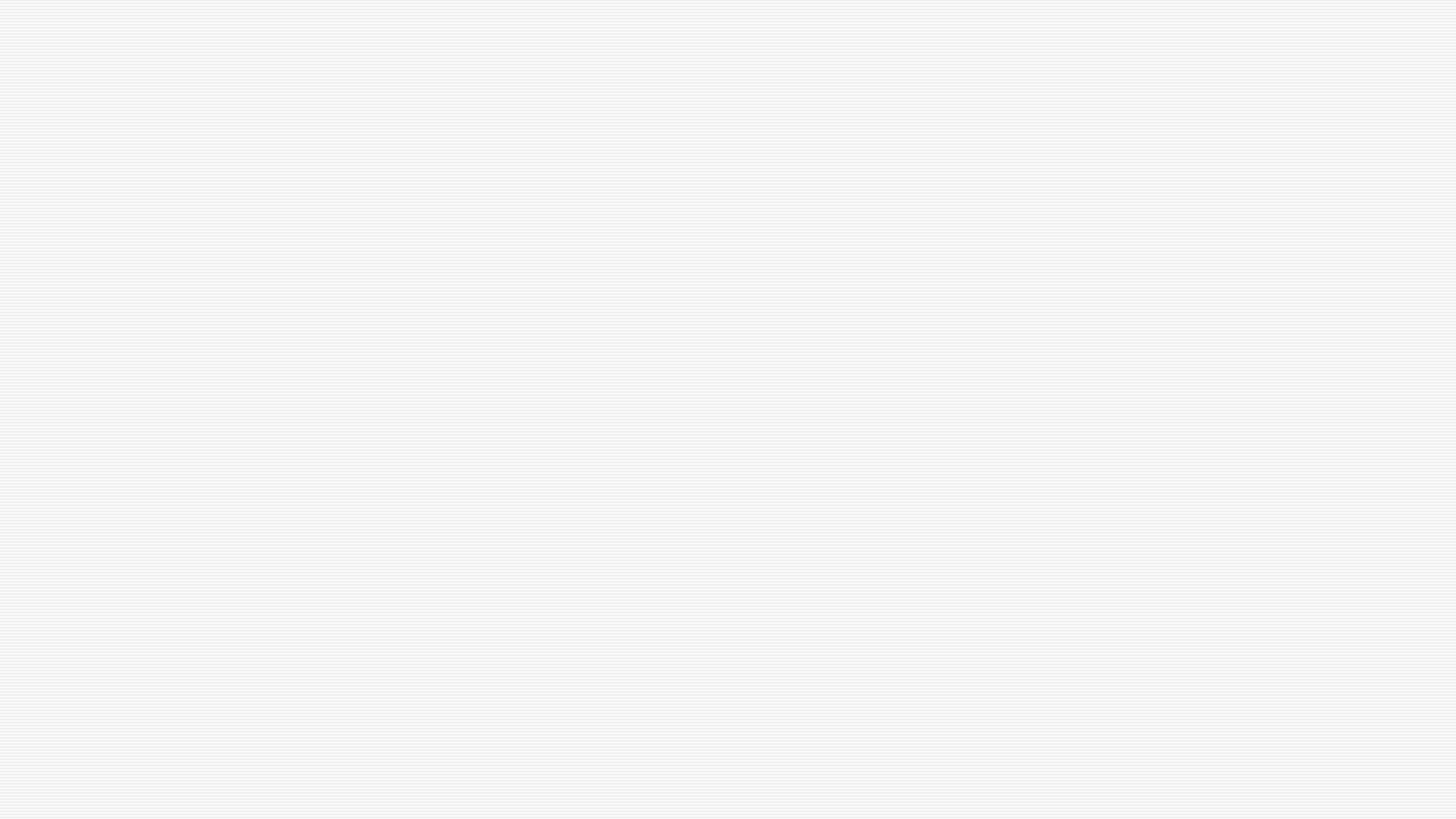 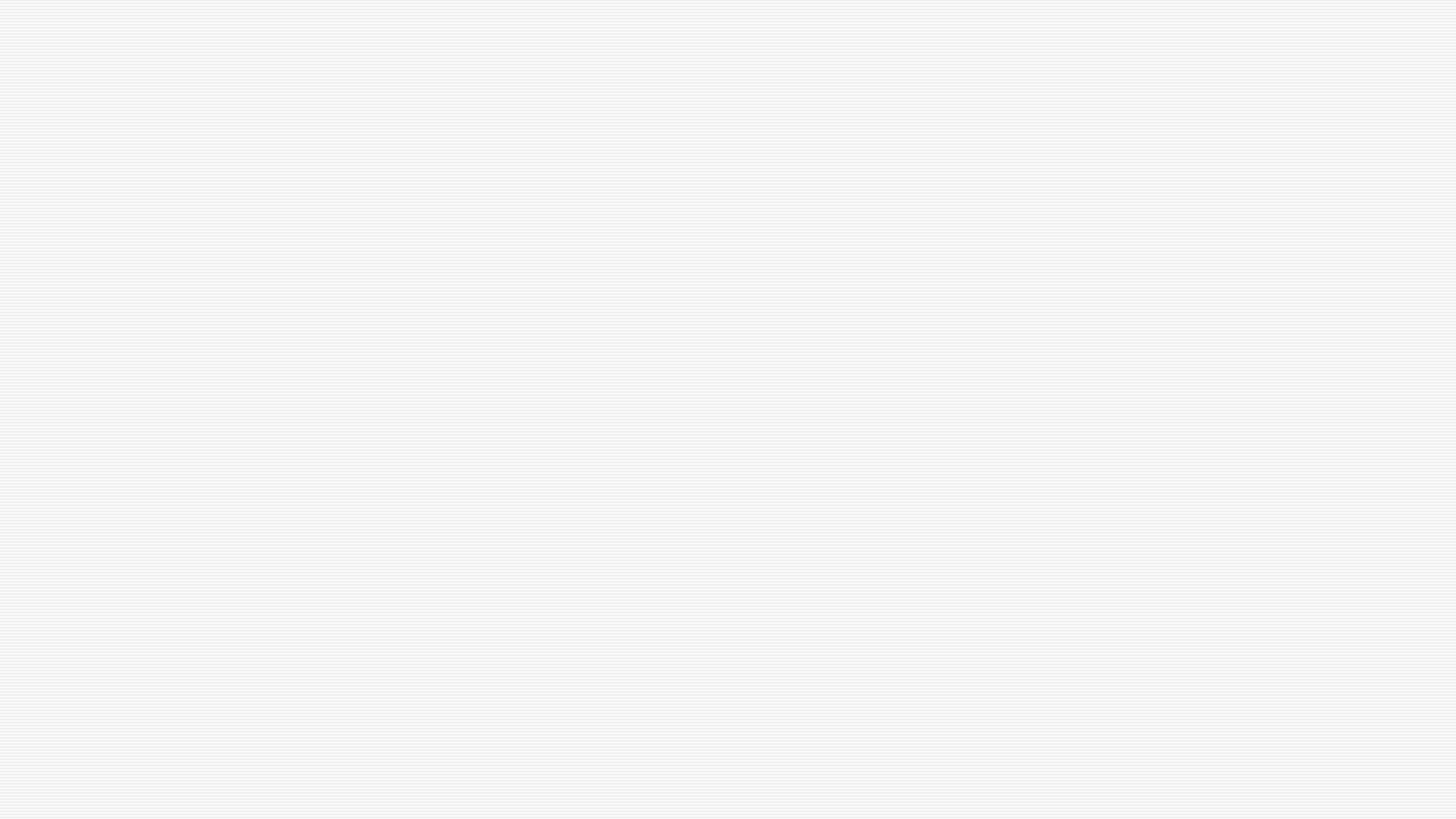 z
Disorders of Signaling
Anxiety
Social Anxiety Disorder
Panic Disorder
Obsessive Compulsive Disorder
Post-Traumatic Stress Disorder
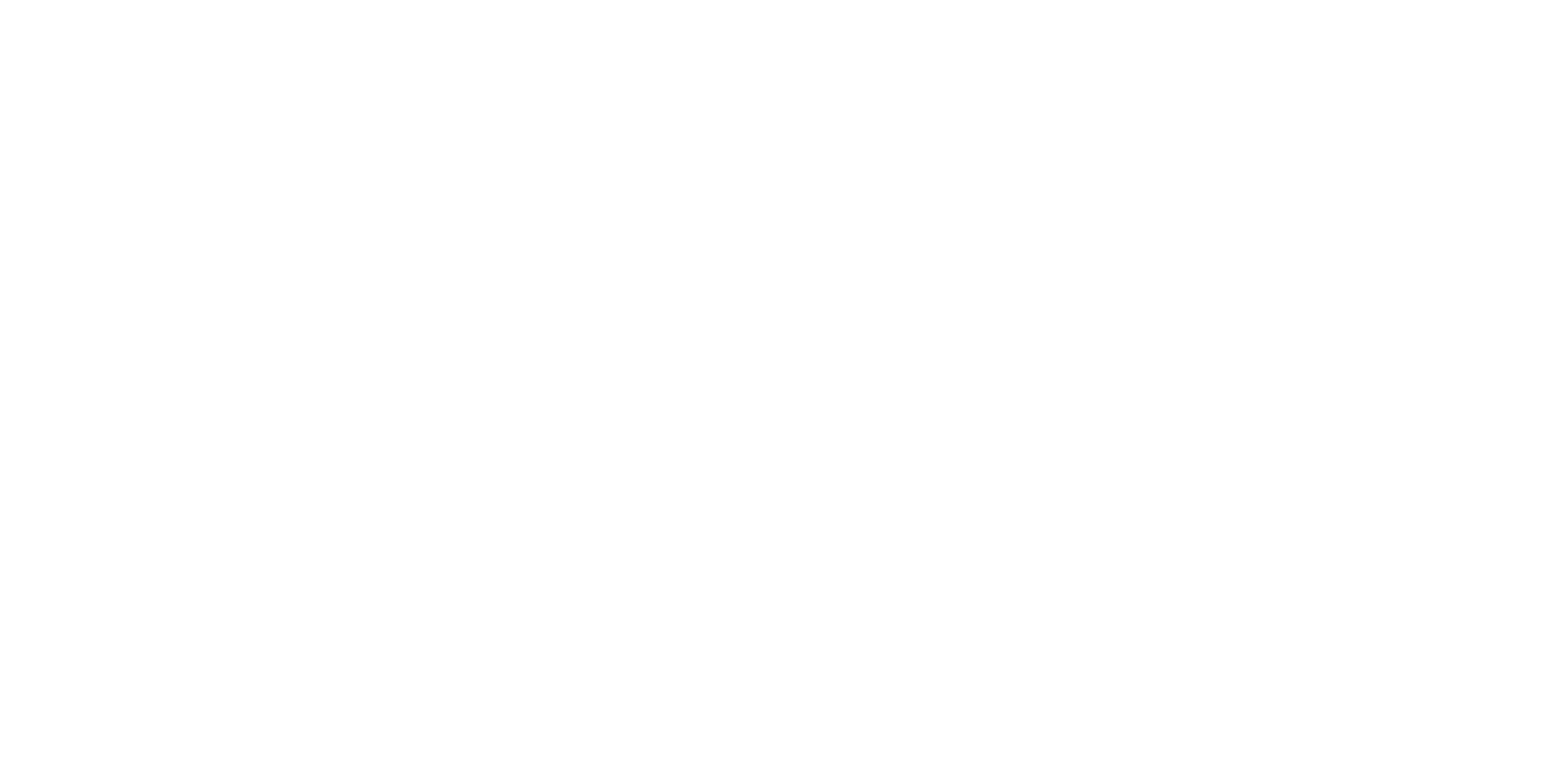 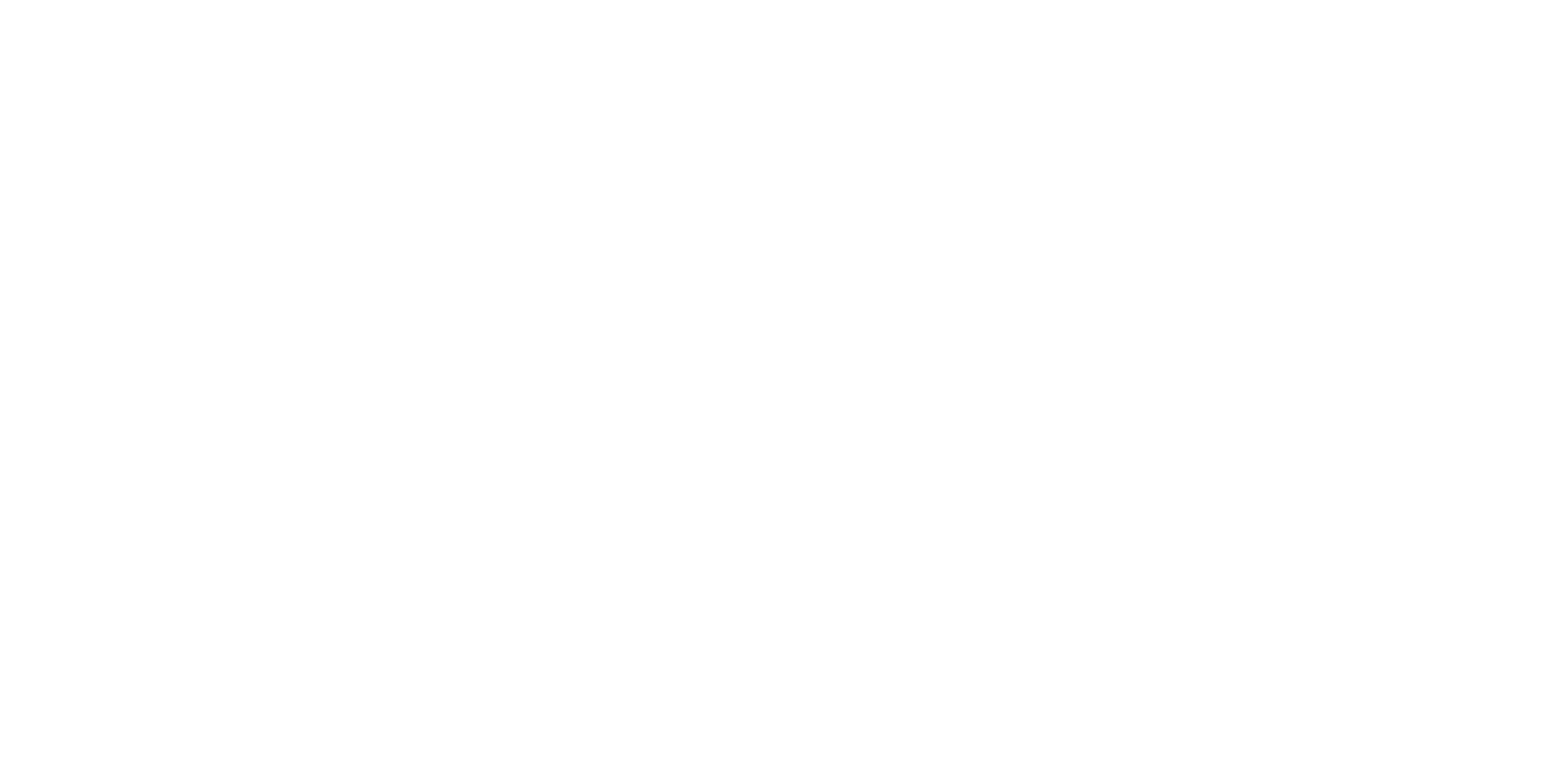 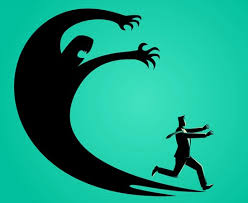 The Signaling Response
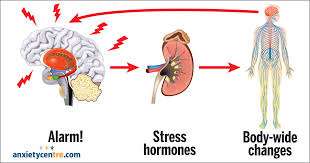 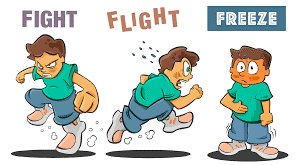 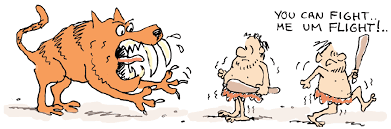 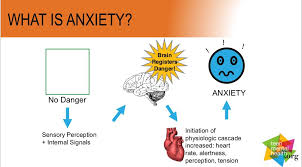 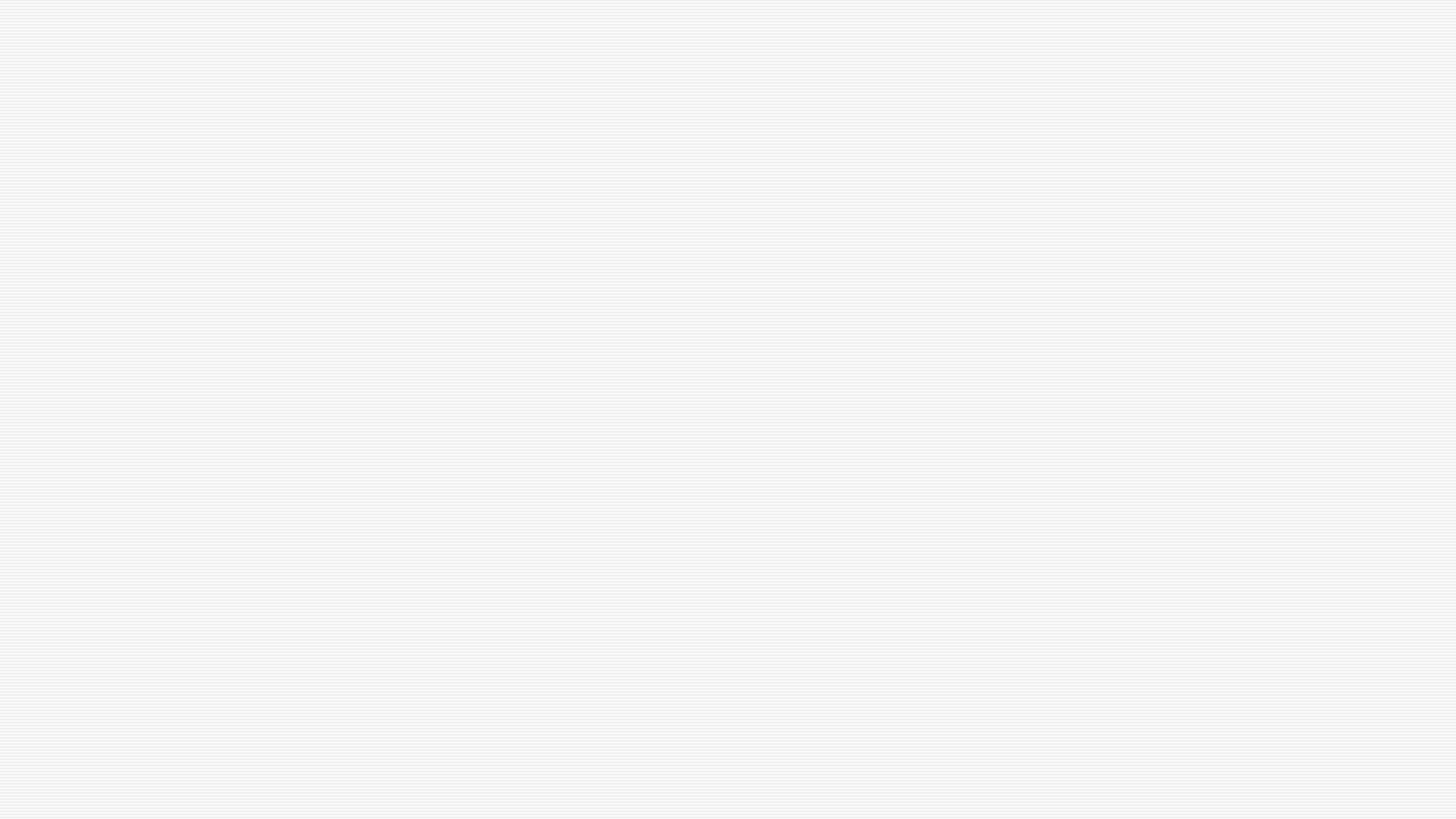 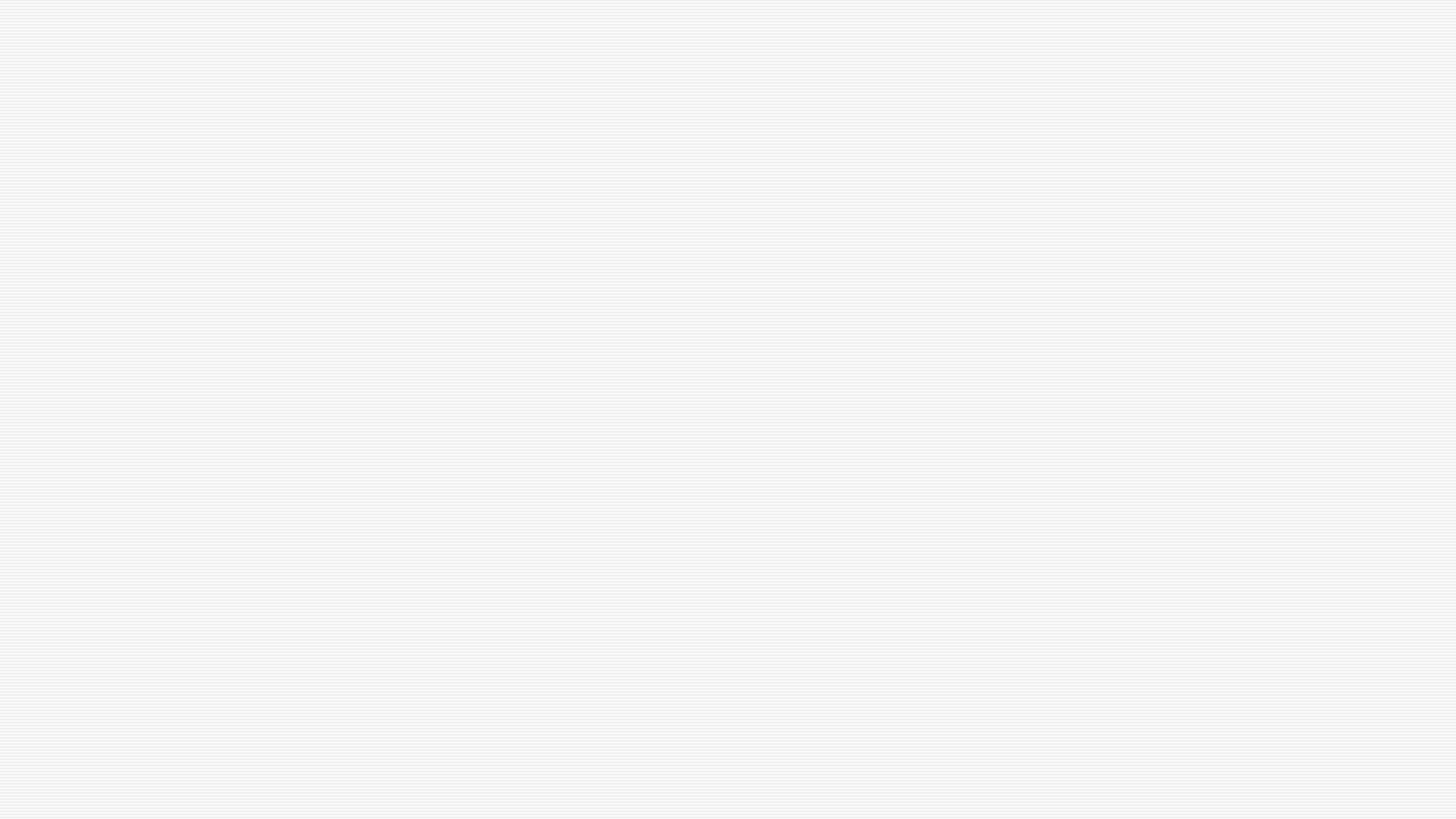 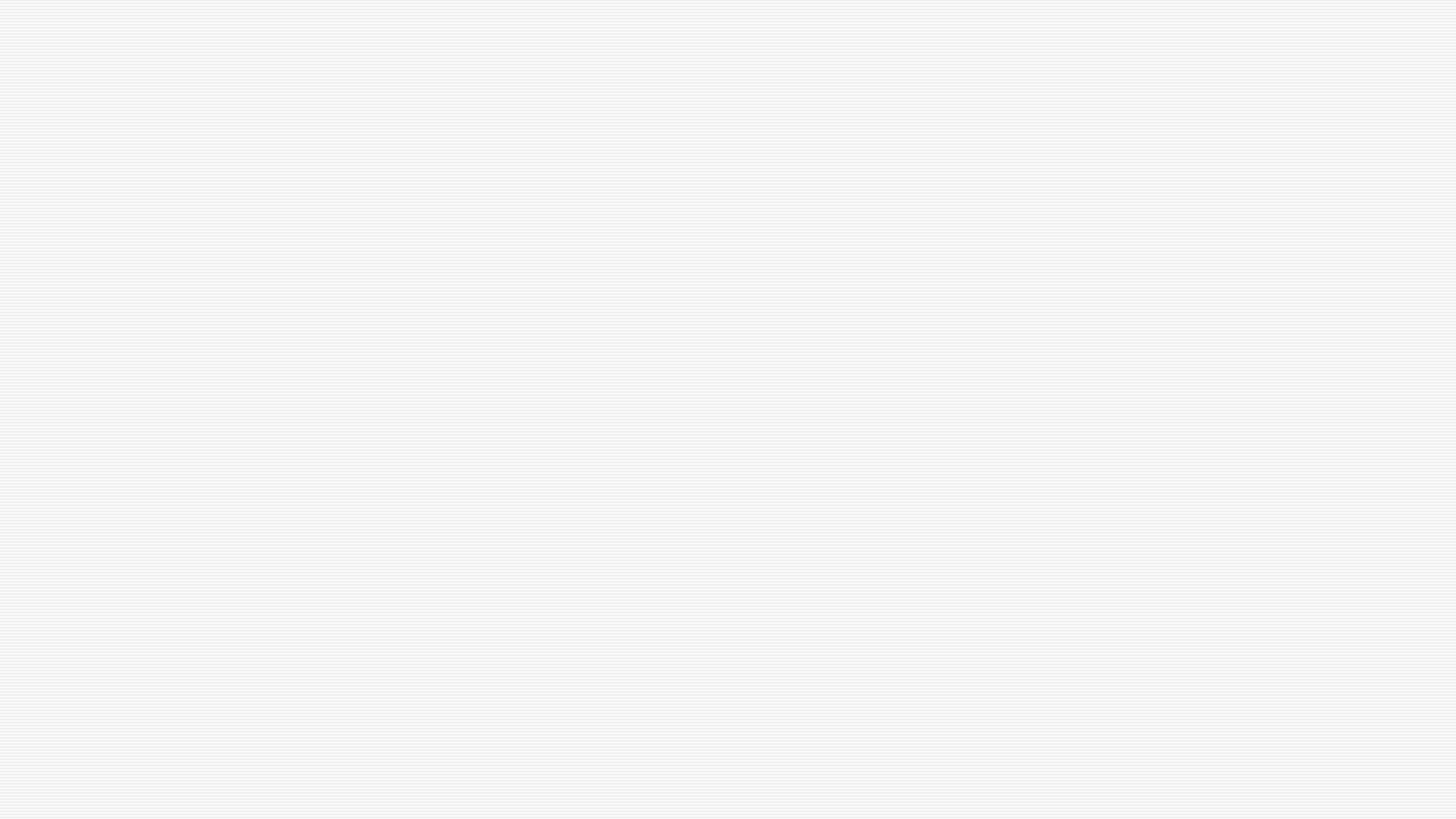 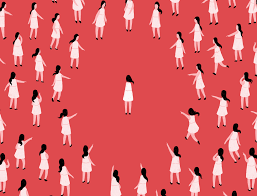 z
People who have SAD experience severe fear/high anxiety in social situations 
They think that they are being closely watched, judged or criticized by others 
They think they will be embarrassed or humiliated • As a result, they avoid social situations (speaking in class, going to a party, etc.) 
Sometimes they can experience a panic attack but only in a social situation
Social Anxiety Disorder
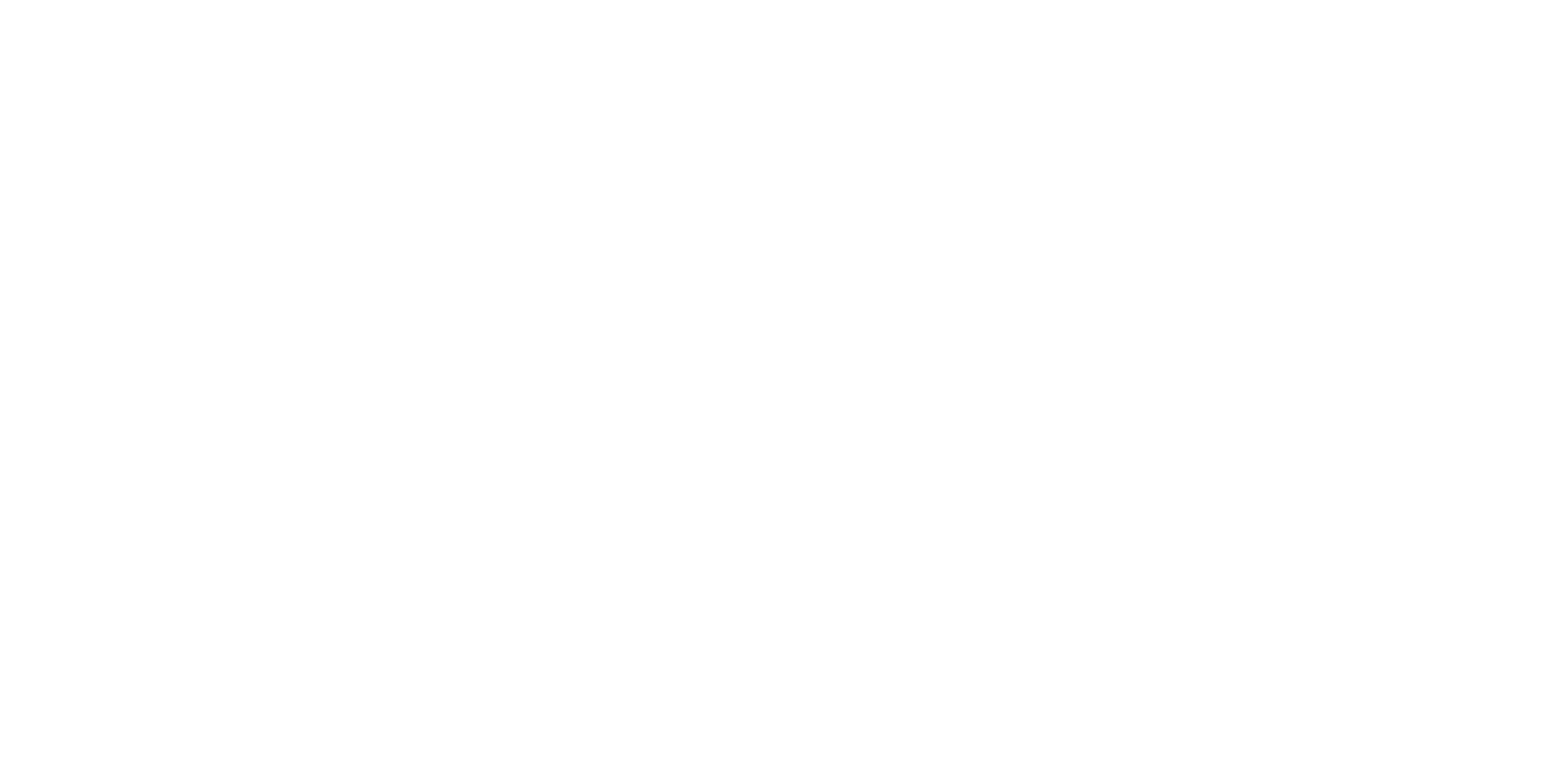 https://www.youtube.com/watch?v=kitHQUWrA7s
Click to watch a short video​
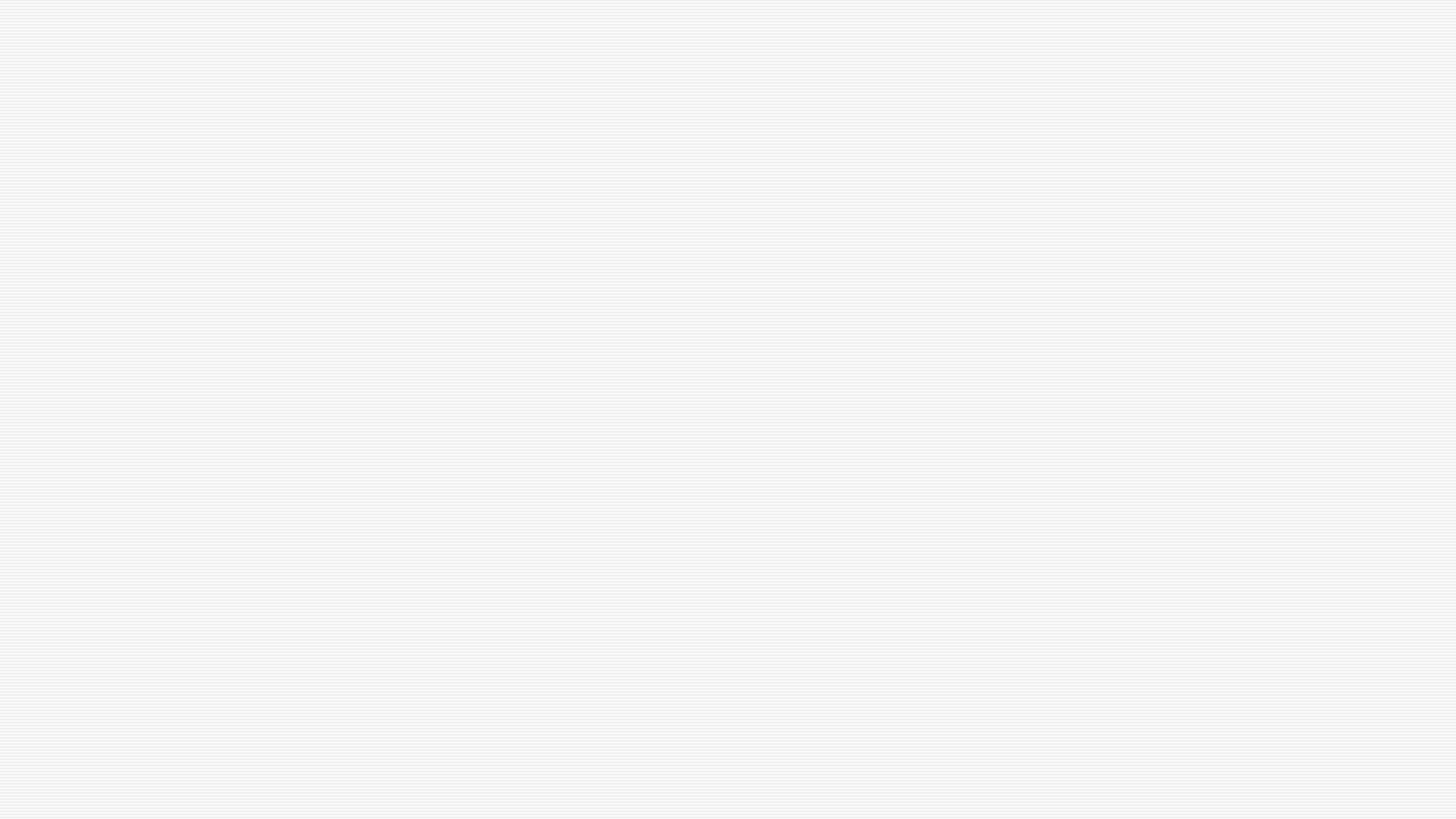 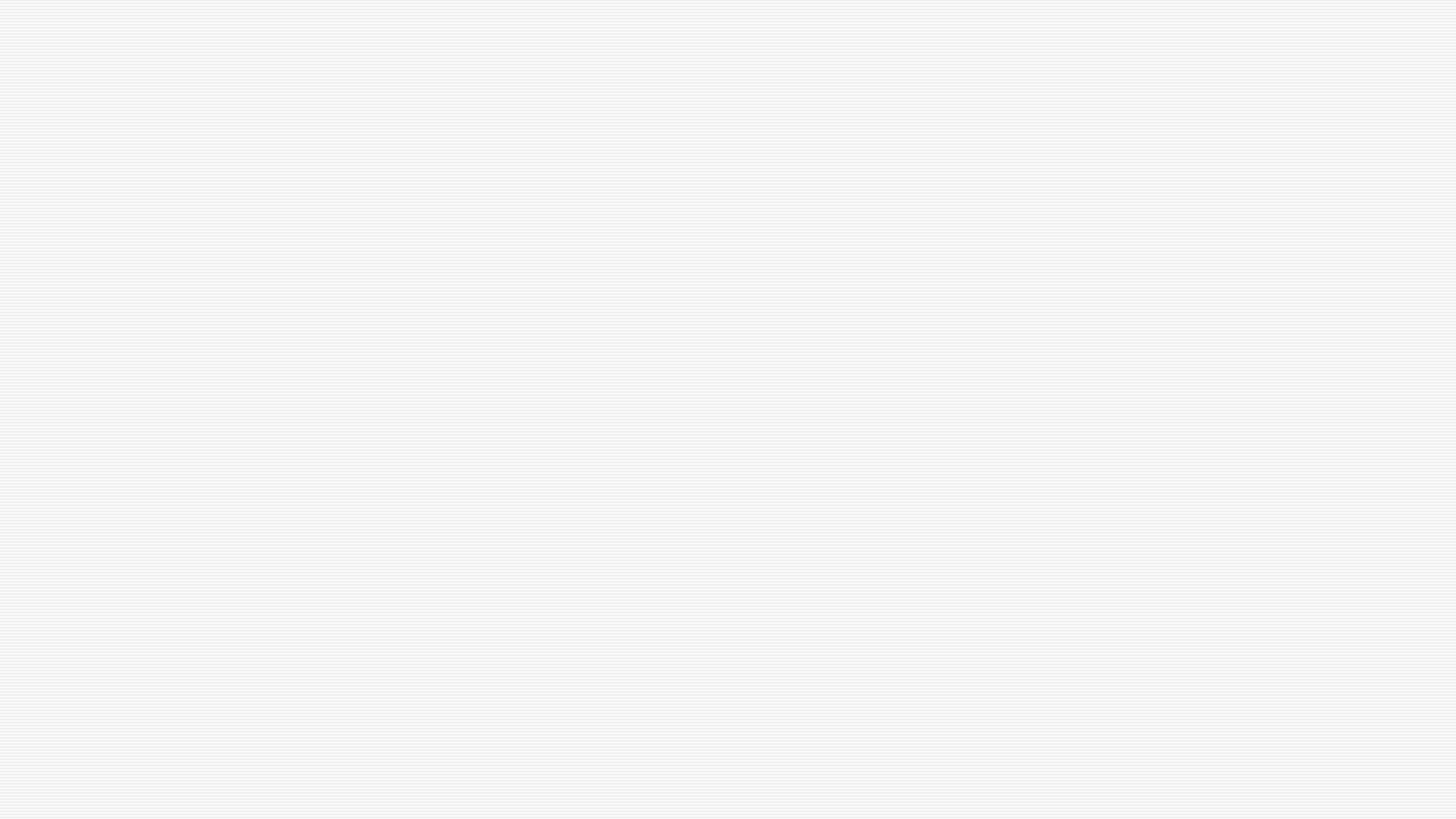 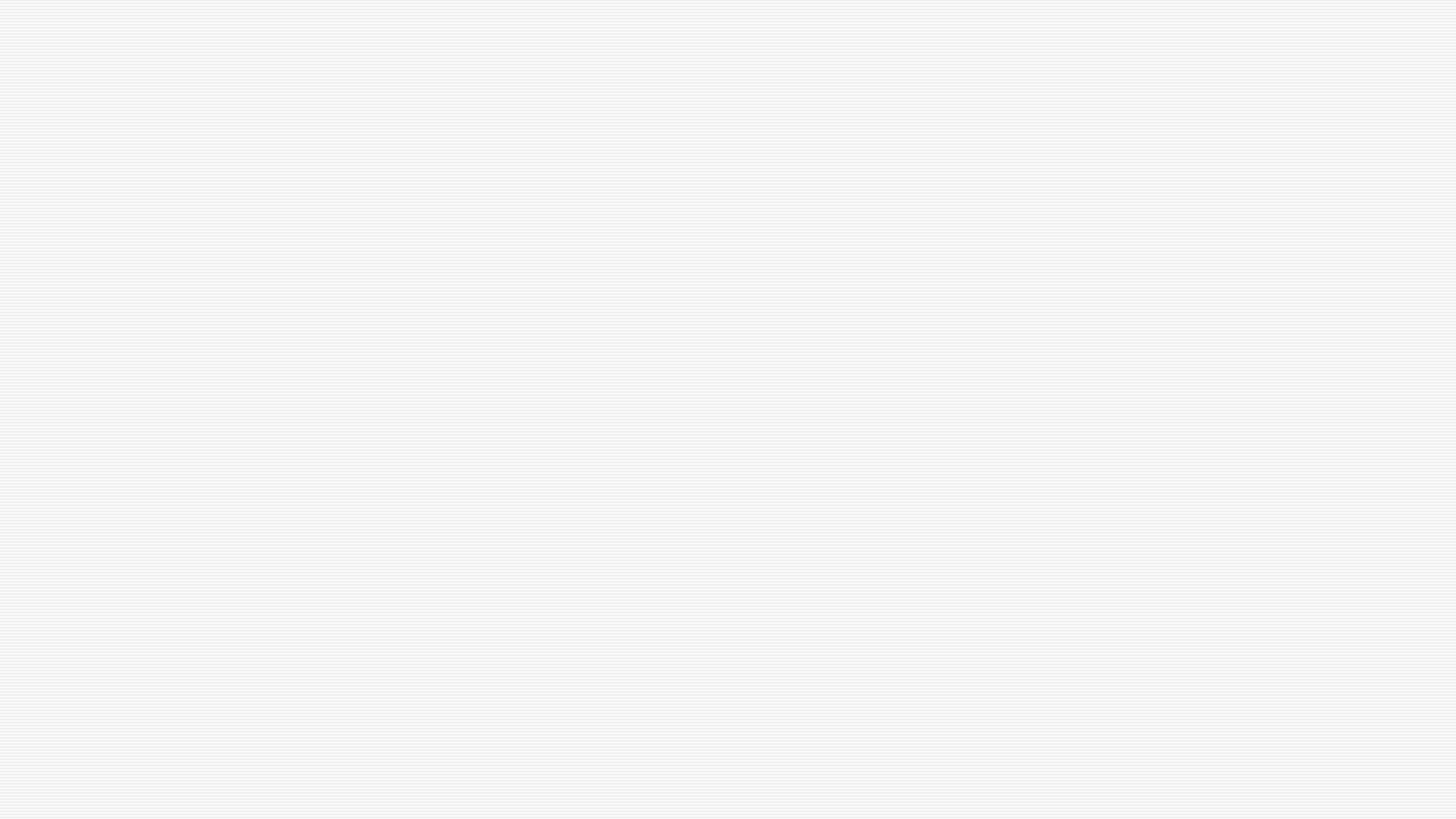 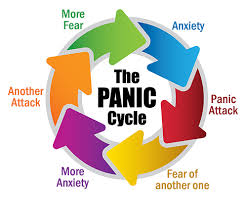 z
People who have PD experience frequent panic attacks that just “come out of the blue” 
They also develop anxiety about having an attack 
 And, they avoid going to places where they think they may experience an attack 
Sometimes the avoidance can become so strong the person mostly stays at home. This is called Agoraphobia.
Panic Disorder
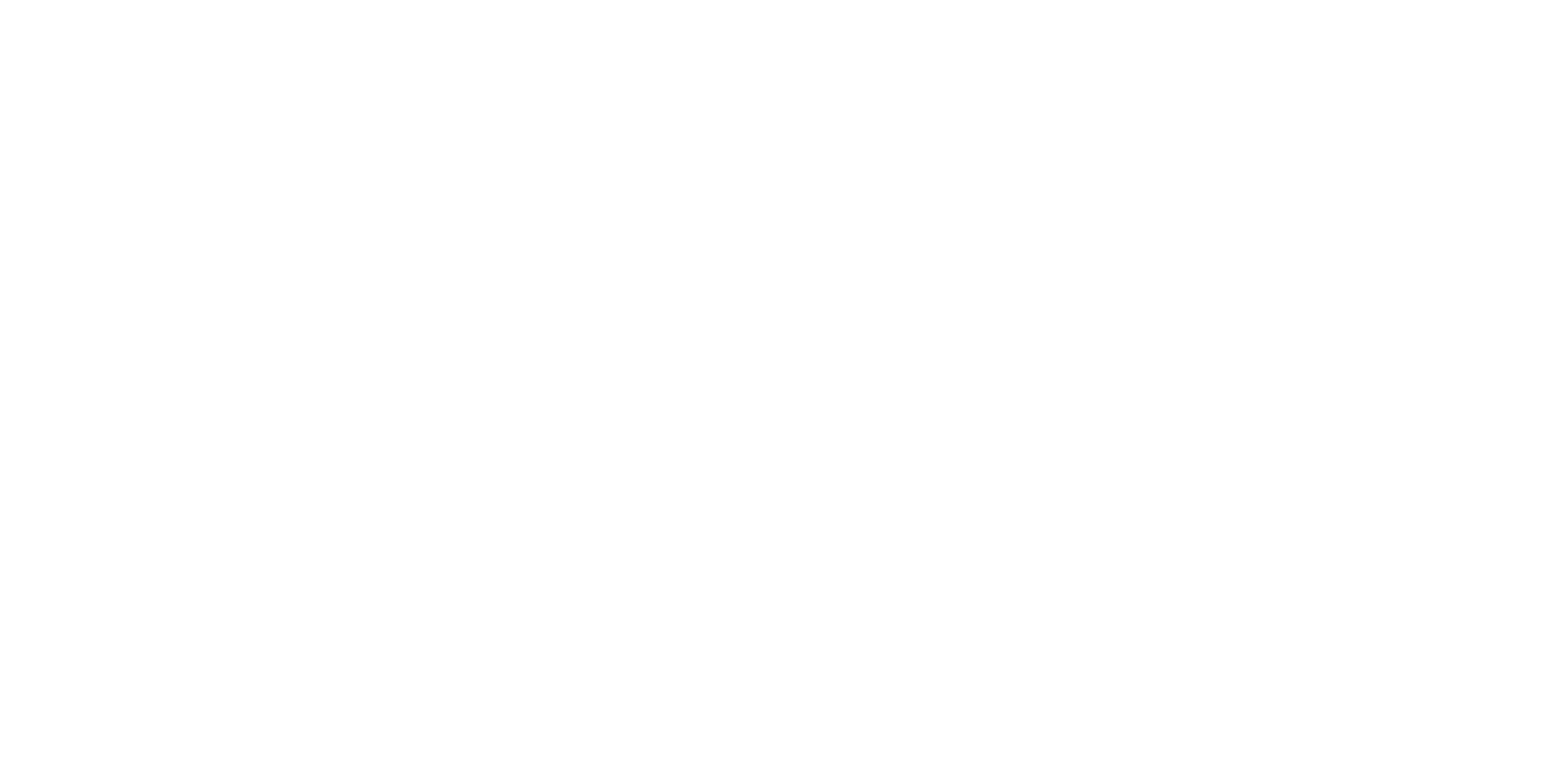 https://www.youtube.com/watch?v=R3S_XYaEPUs
Click to watch a short video​
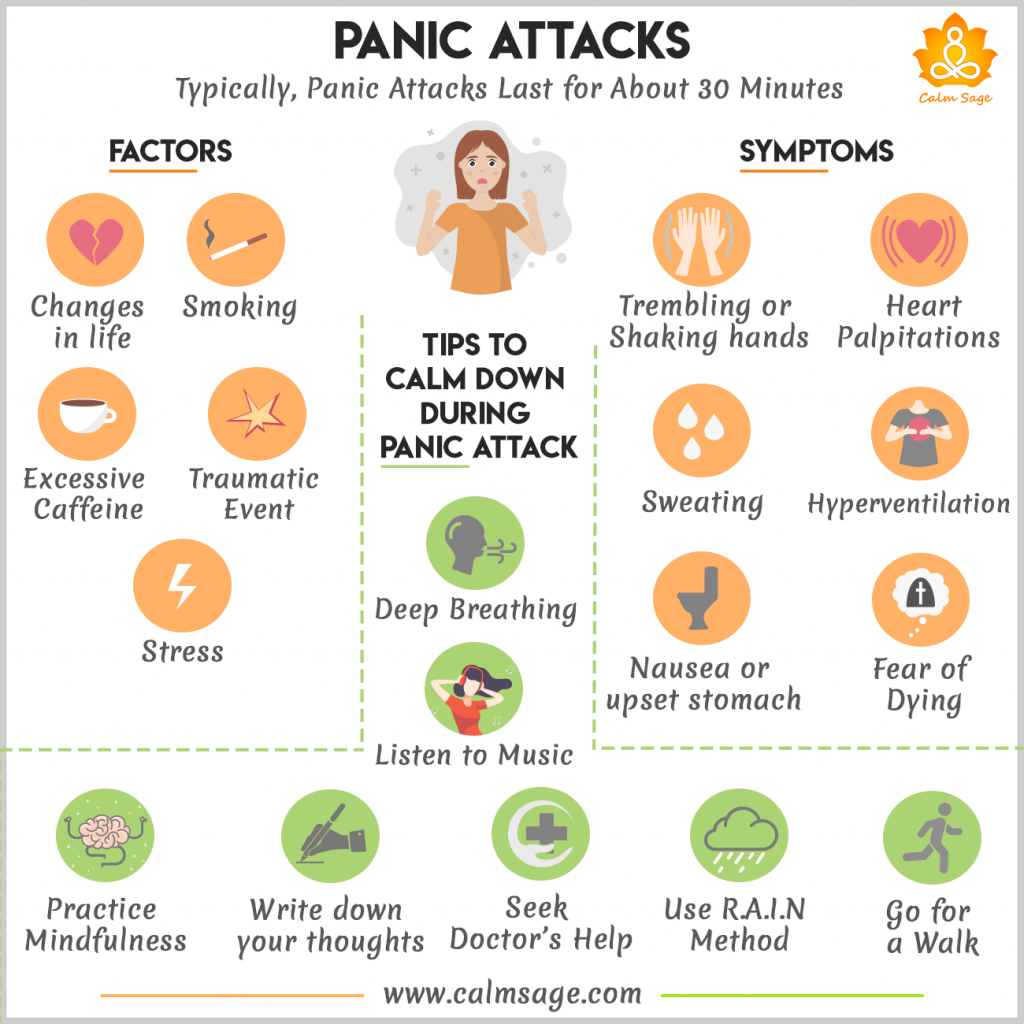 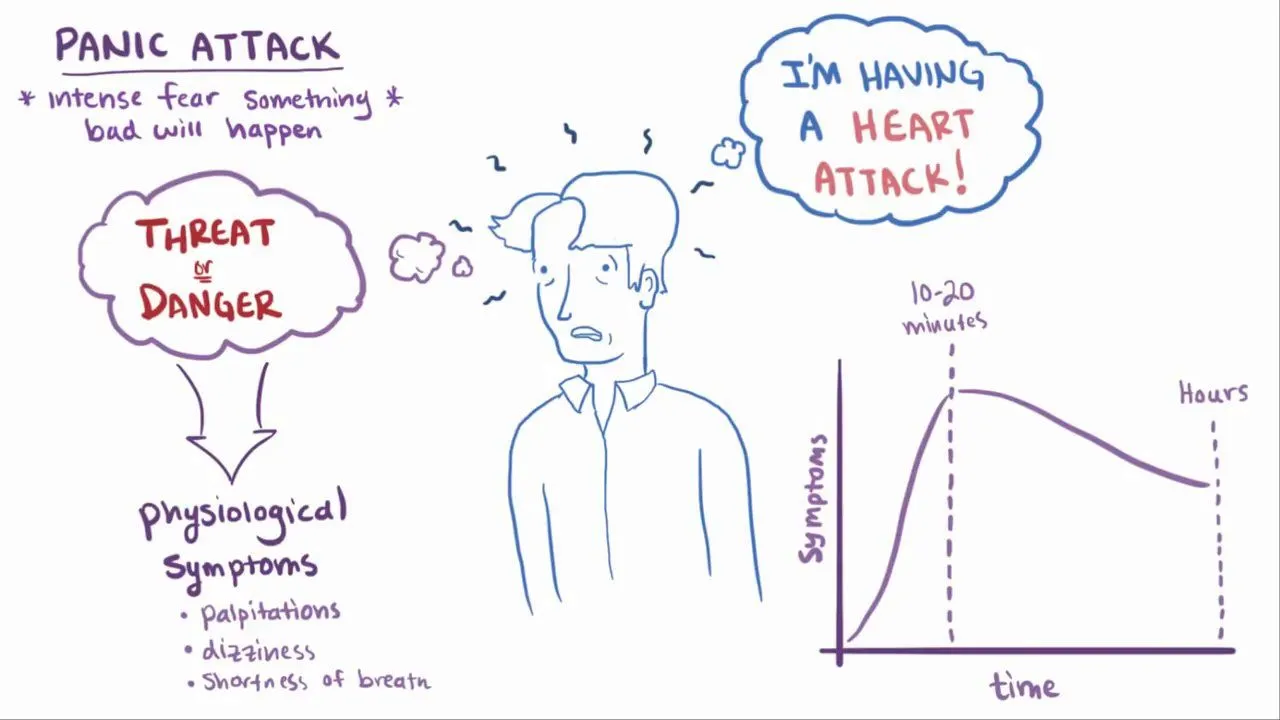 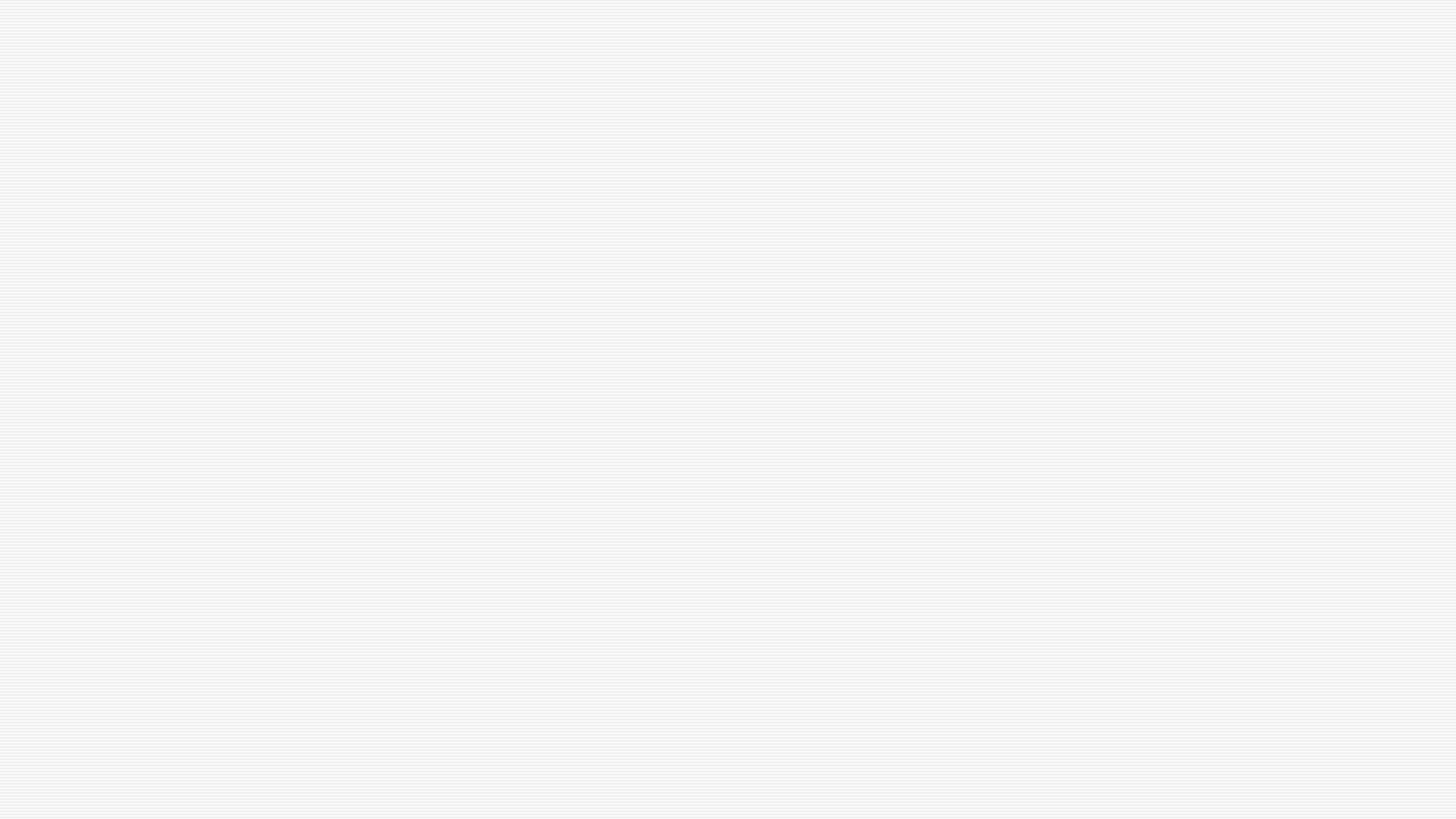 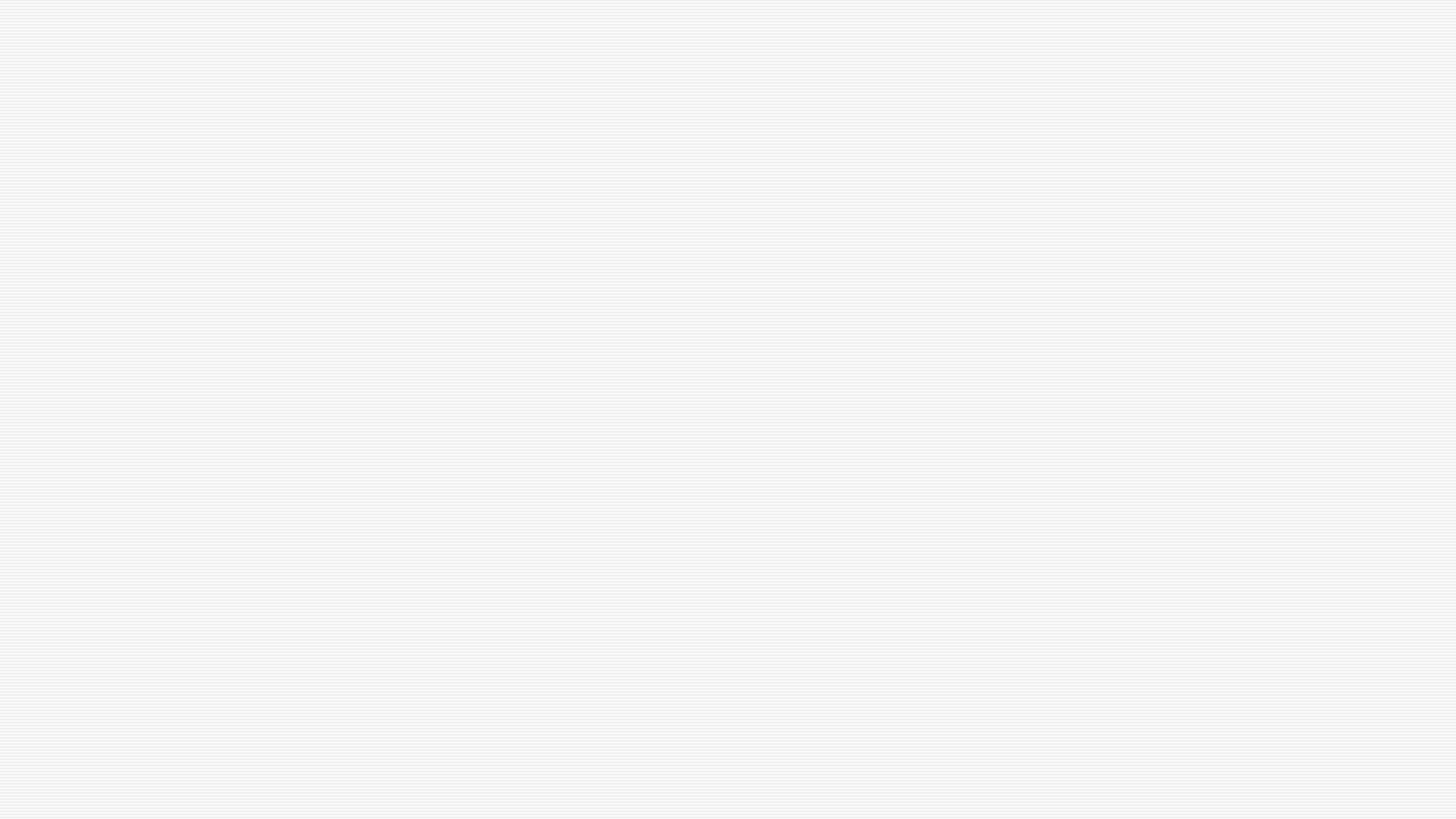 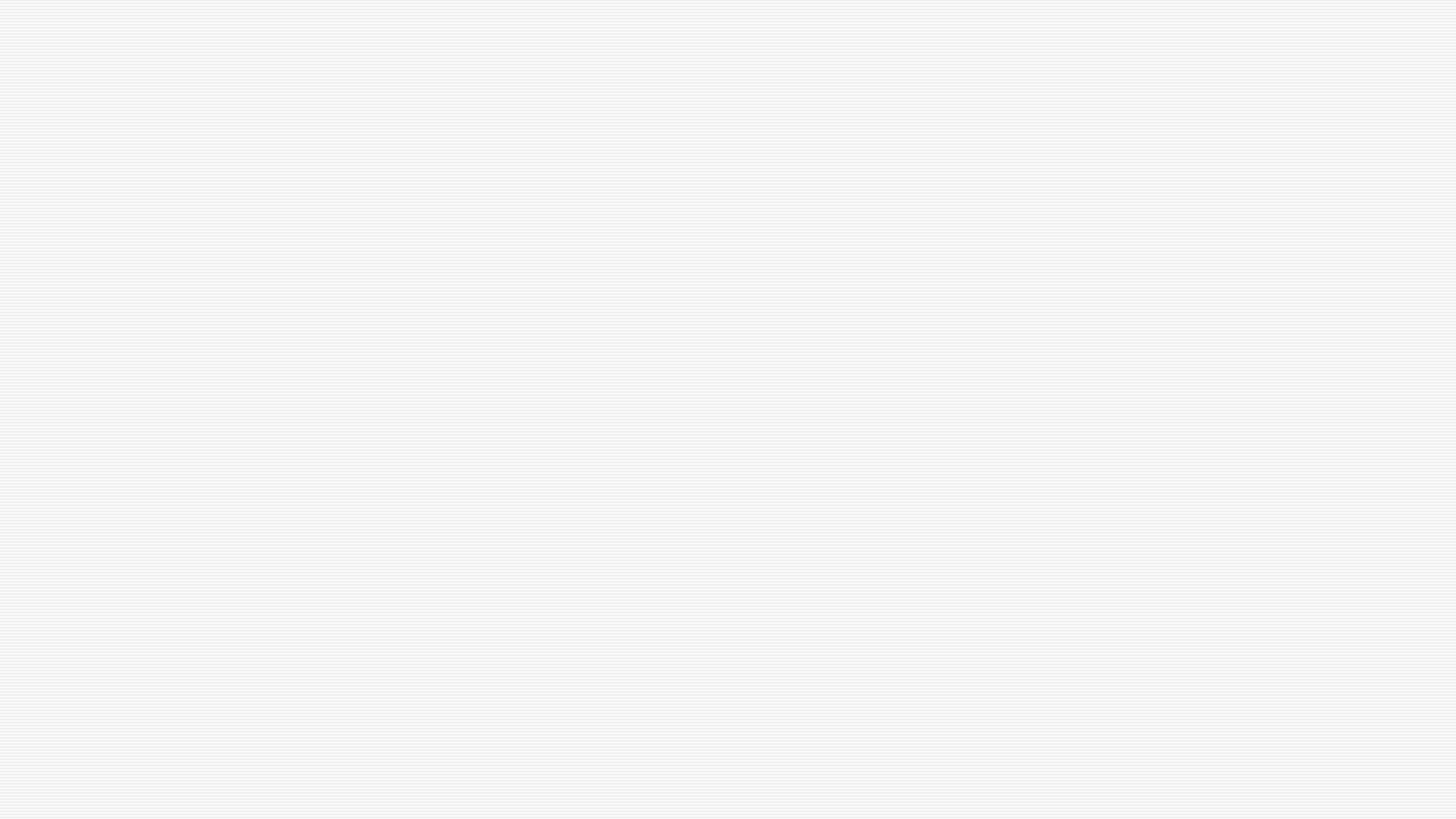 OCD has two components: obsessions and compulsions 
Obsessions are severe, recurrent, persistent thoughts that a person knows are not true but cannot stop  
Common obsessions include: germs/dirt, thoughts that something terrible will happen, unwanted sexual or religious thoughts, etc.
Compulsions are repetitive actions that the person does to try and decrease their discomfort from having compulsions 
Common compulsions include: washing, brushing, counting, tapping, chanting, putting objects into specific order, etc. 
Obsessions and compulsions seem to run a person’s life
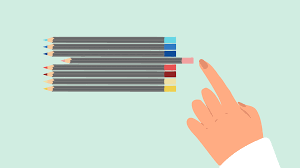 z
Obsessive Compulsive Disorder (OCD)
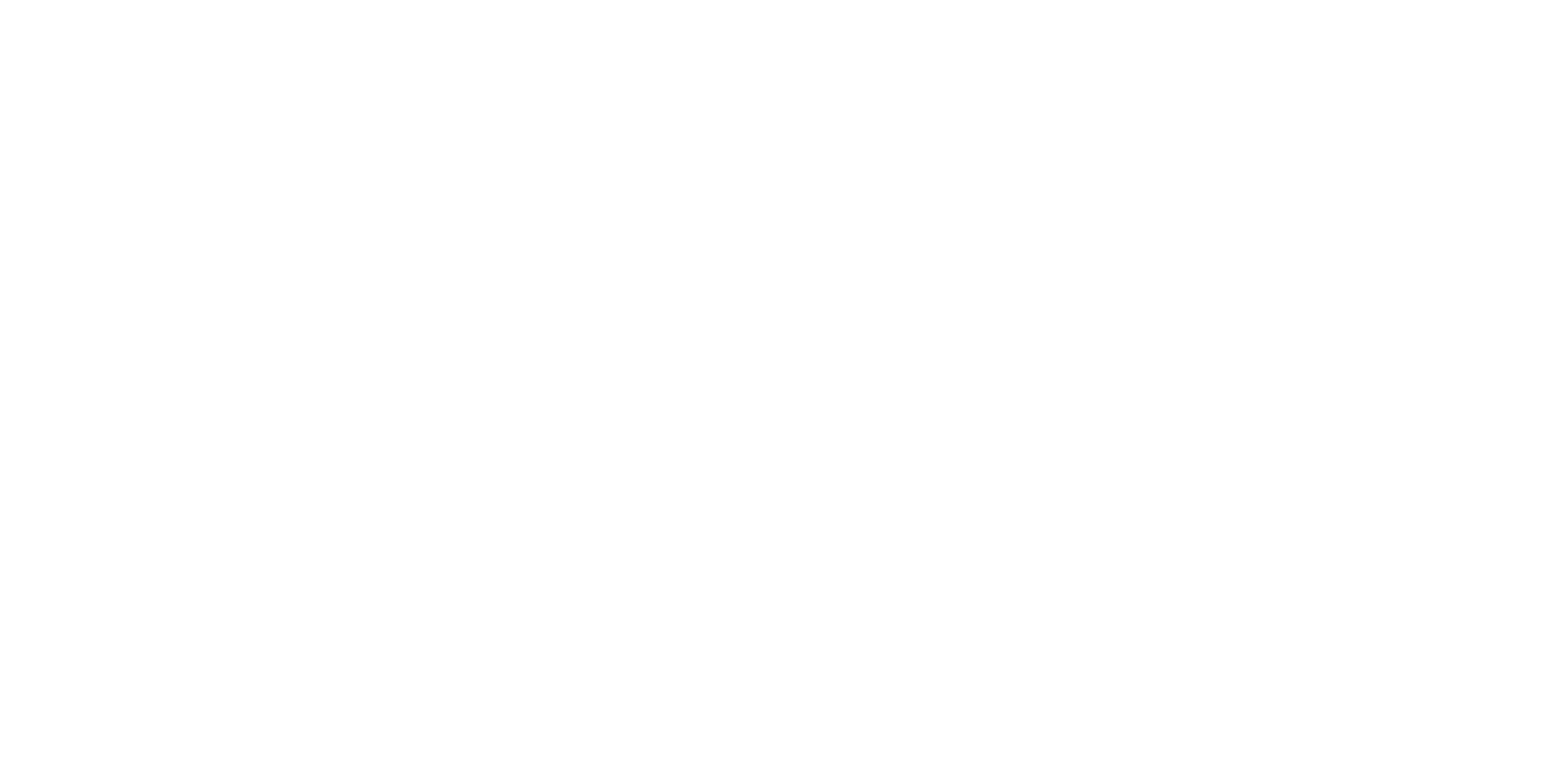 https://www.youtube.com/watch?v=ua9zr16jC1M
Click to watch a short video​
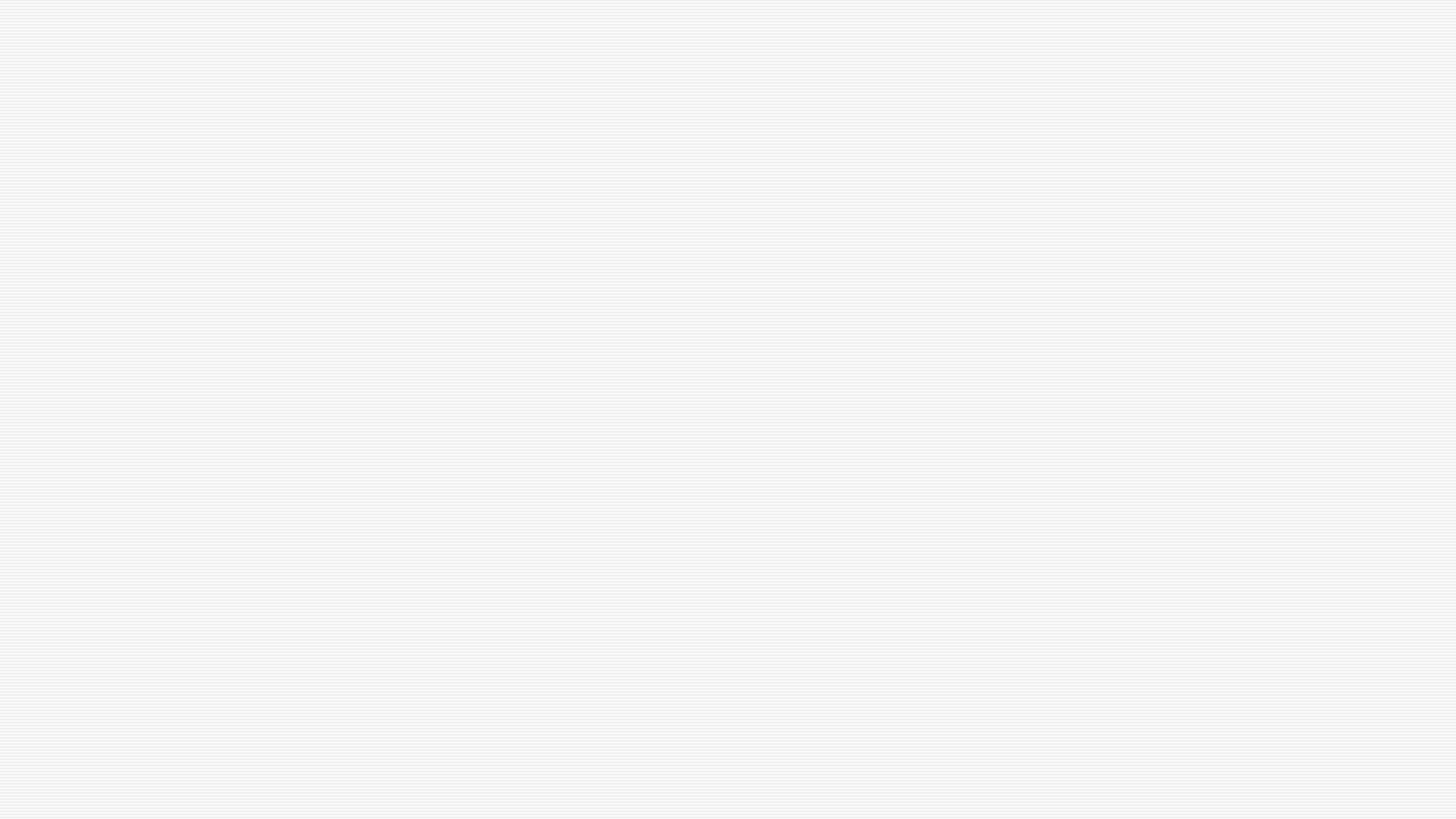 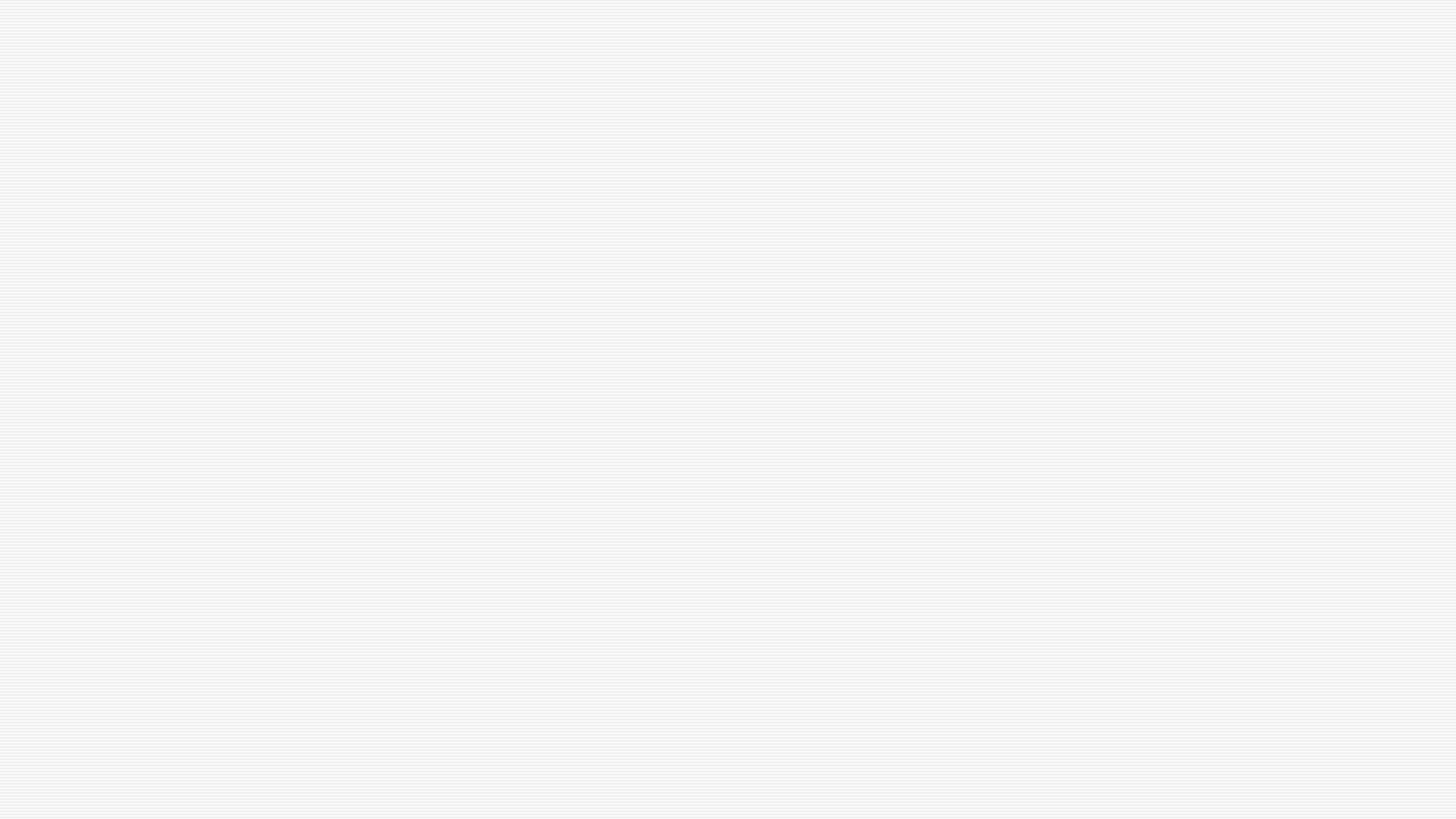 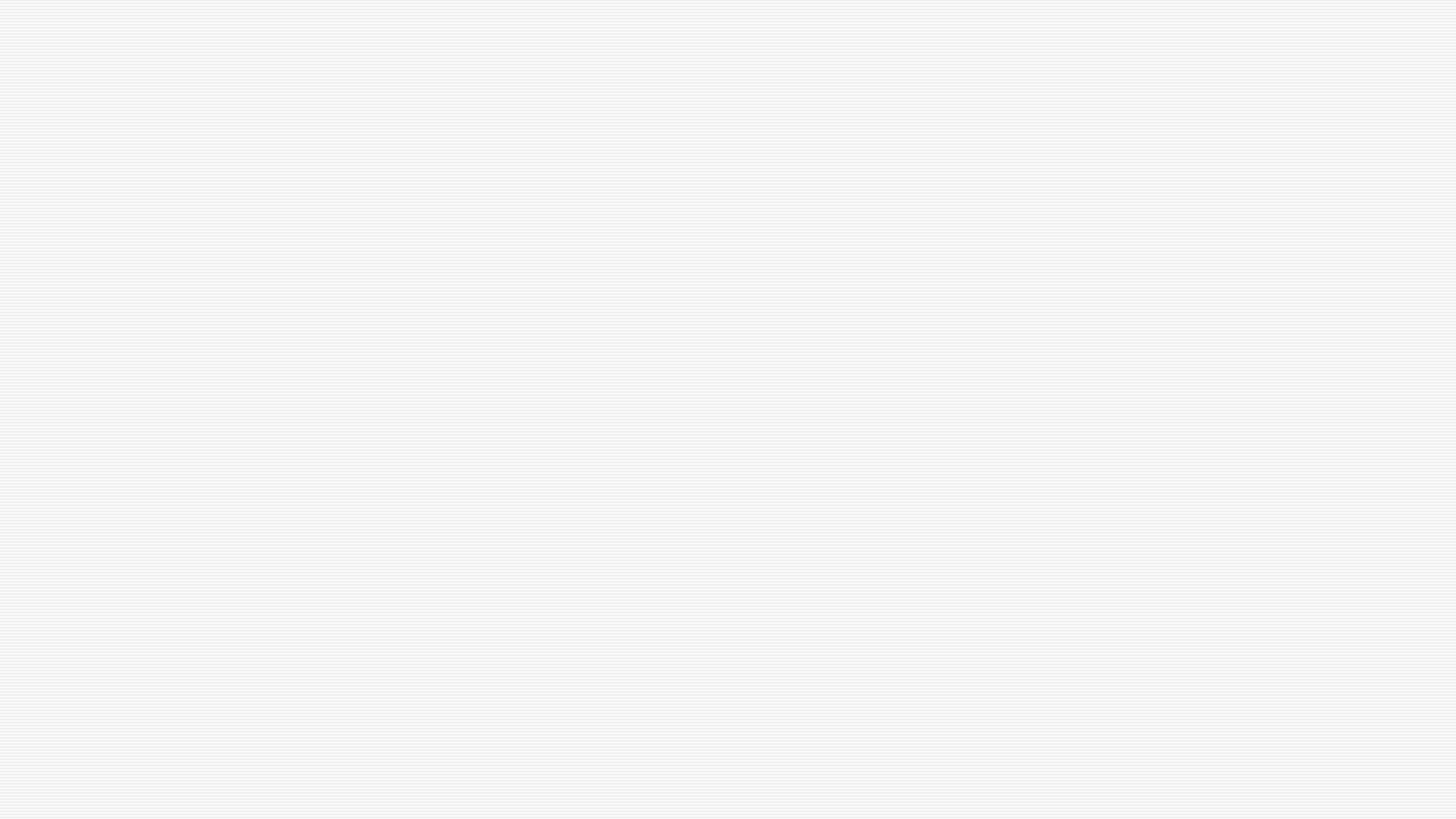 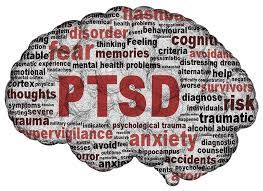 z
After a severe traumatic event (e.g. witness to murder, rape, automobile accident, etc.) everyone will experience significant distress and many symptoms (e.g. trouble sleeping, flashbacks about the event, feeling worried/restless,etc.)
This is normal, it’s called the Acute Stress Response, and will usually go away gradually over about 4-6 weeks
PTSD is the persistence of severe symptoms of: re-experiencing the event, hyper arousal (trouble sleeping, excessive worry/restlessness), avoidance of things that remind of the event, numerous negative emotions and thoughts 
These symptoms cause significant problems in daily living
Post Traumatic Stress Disorder (PTSD)
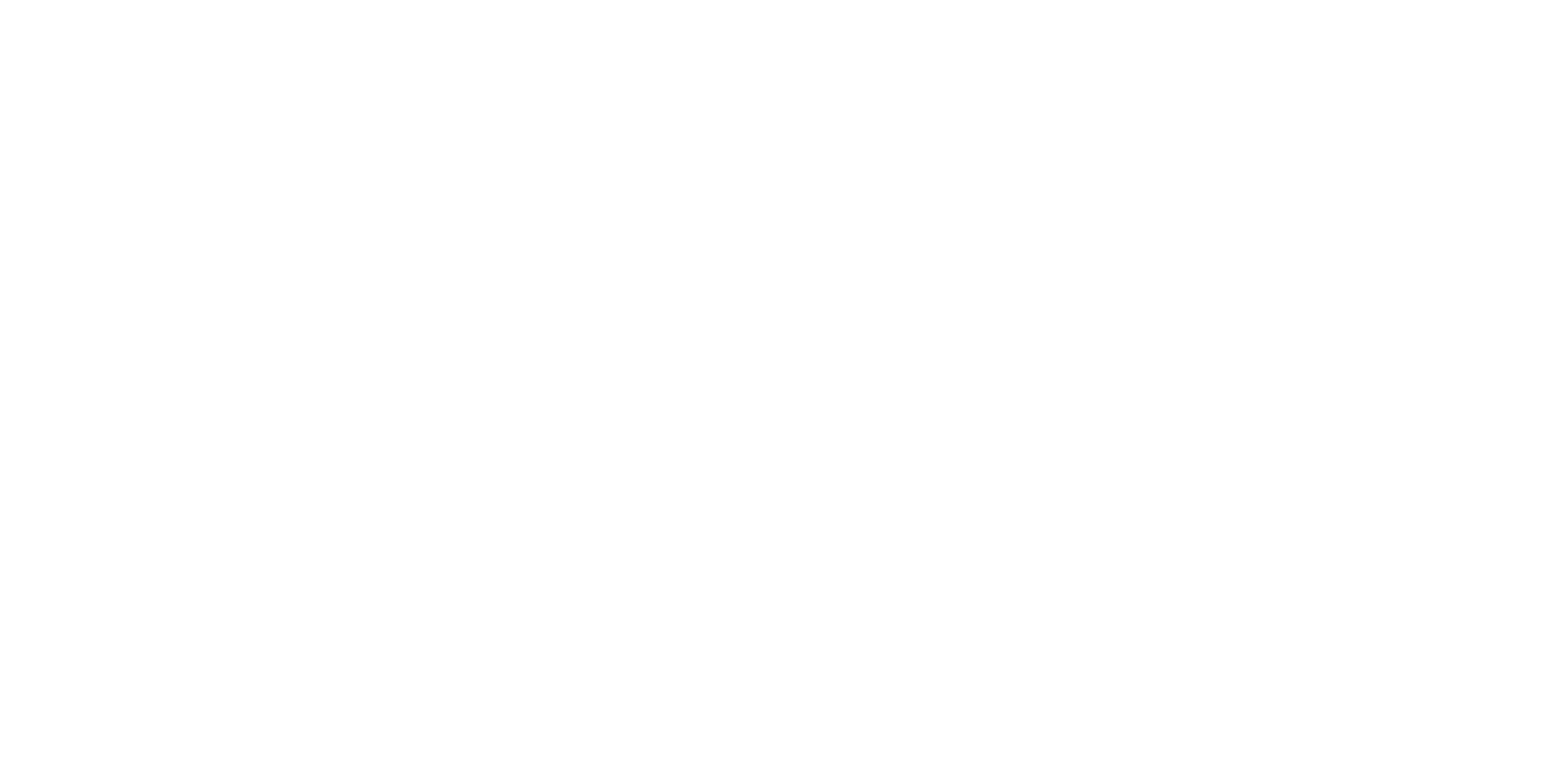 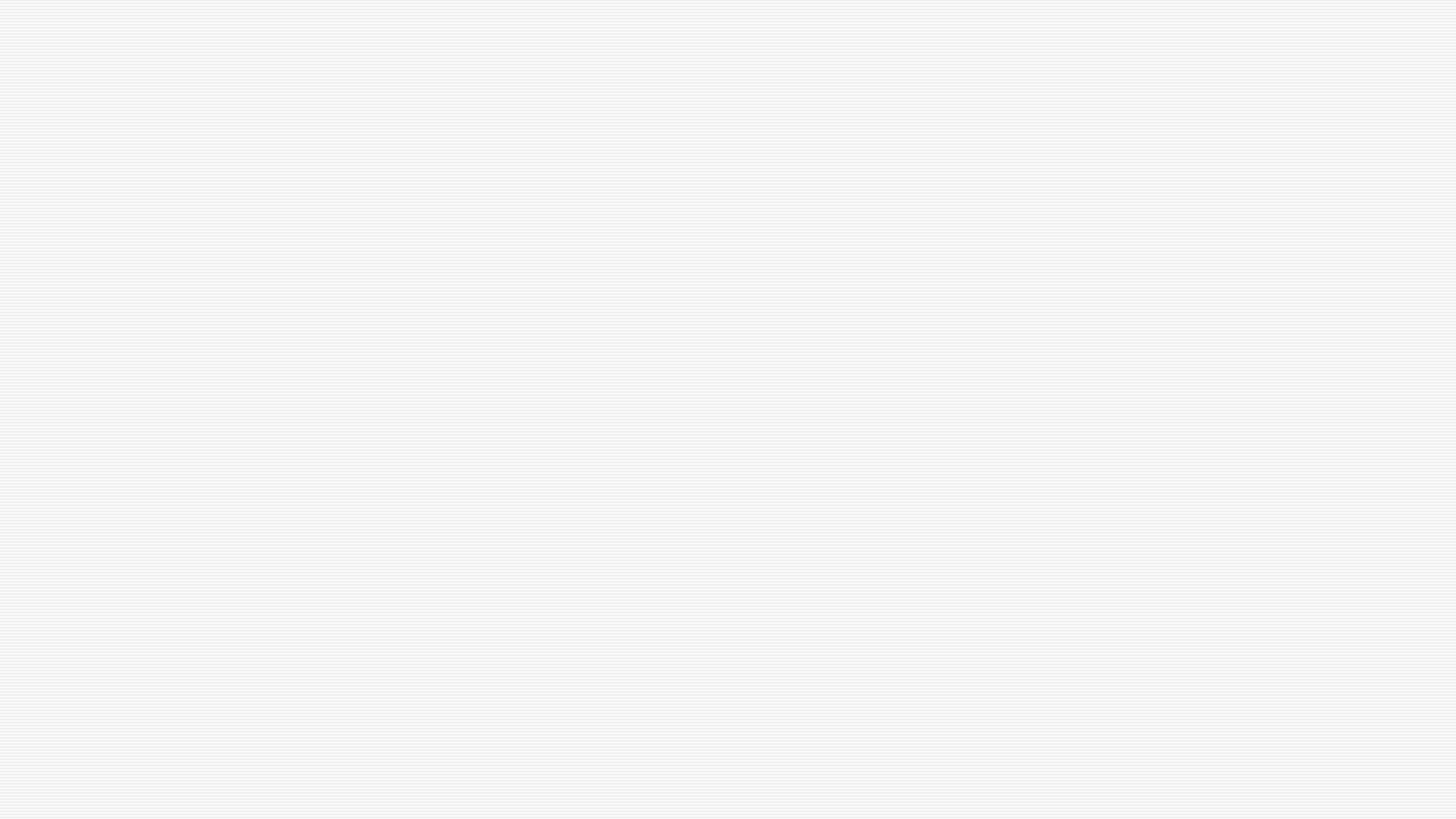 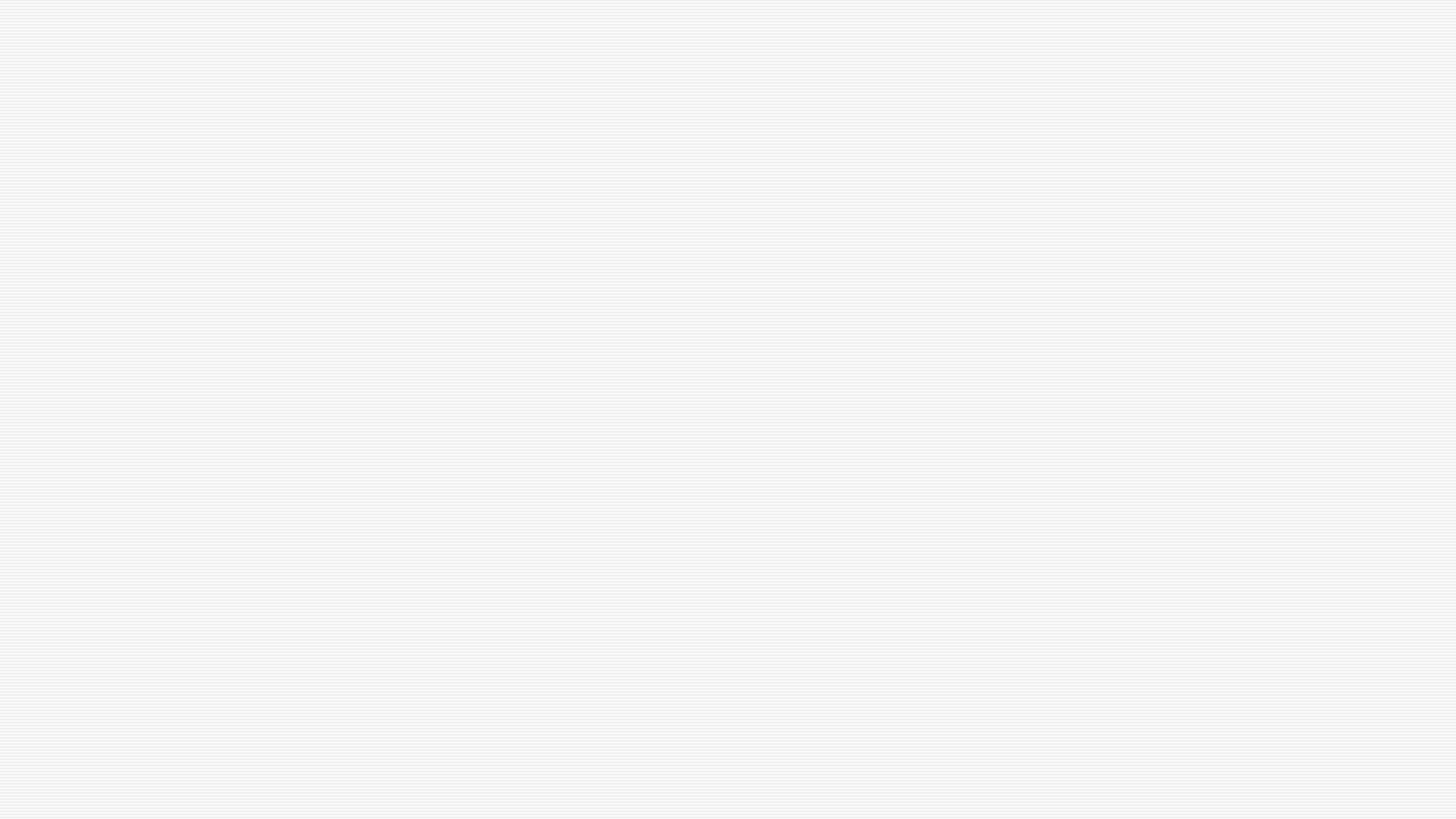 z
Treatment for Signaling Disorders
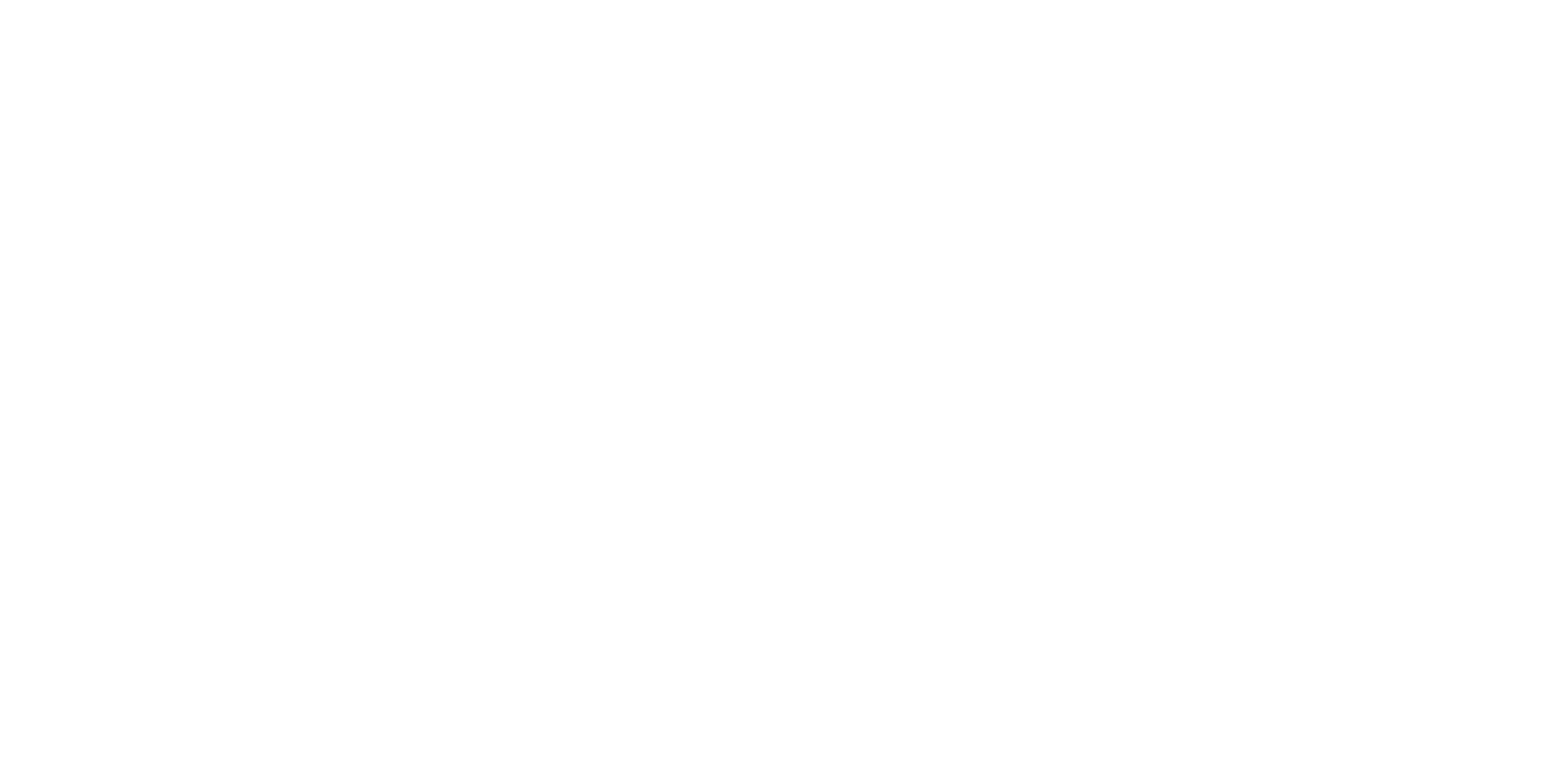 Effective treatments for Anxiety Disorders are available 
Usually a psychological therapy called Cognitive Behavioral Therapy (CBT) is used 
Sometimes a medication is also used in addition to the CBT
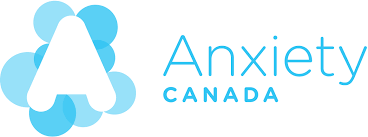 https://www.anxietycanada.com/
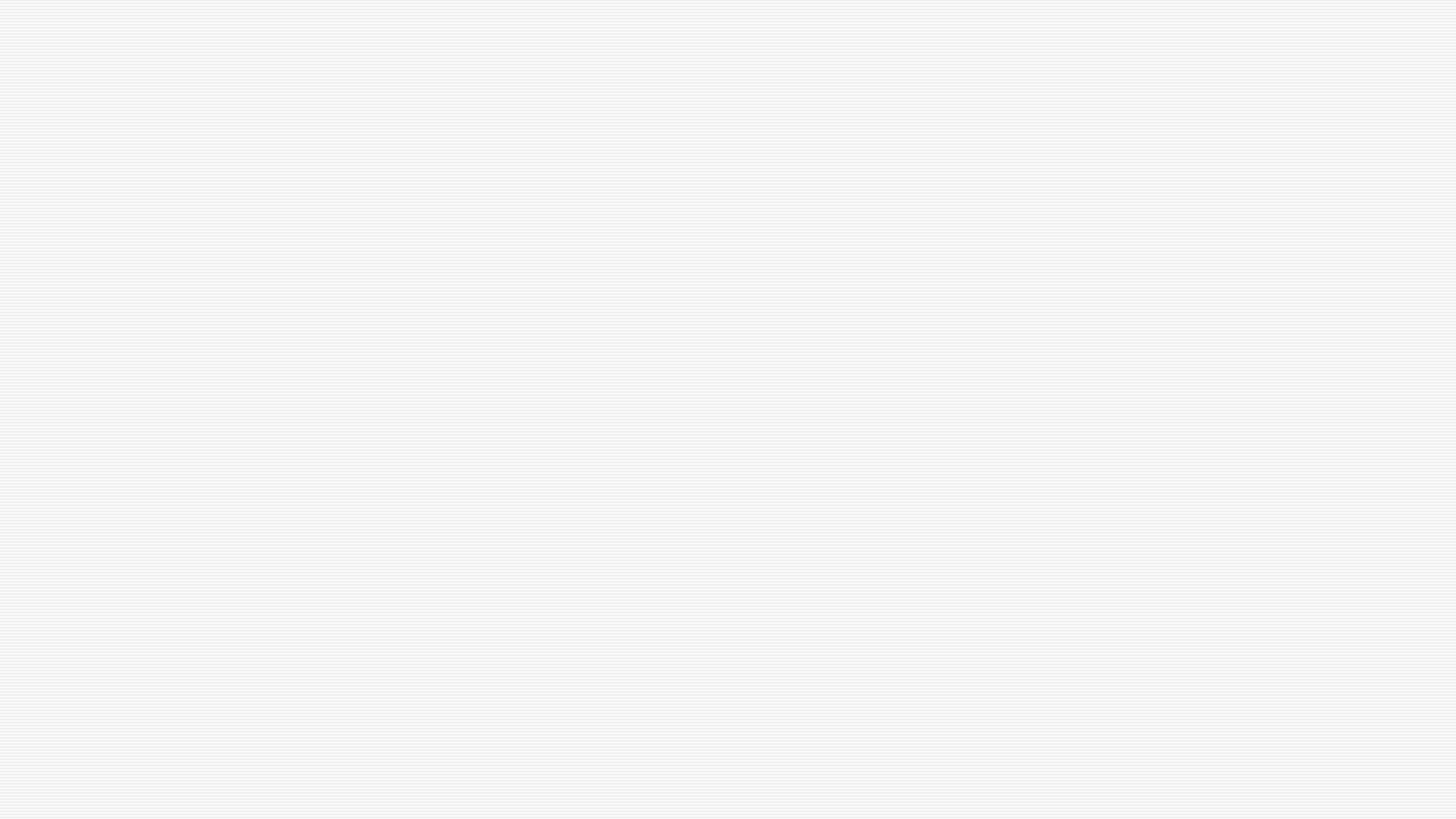 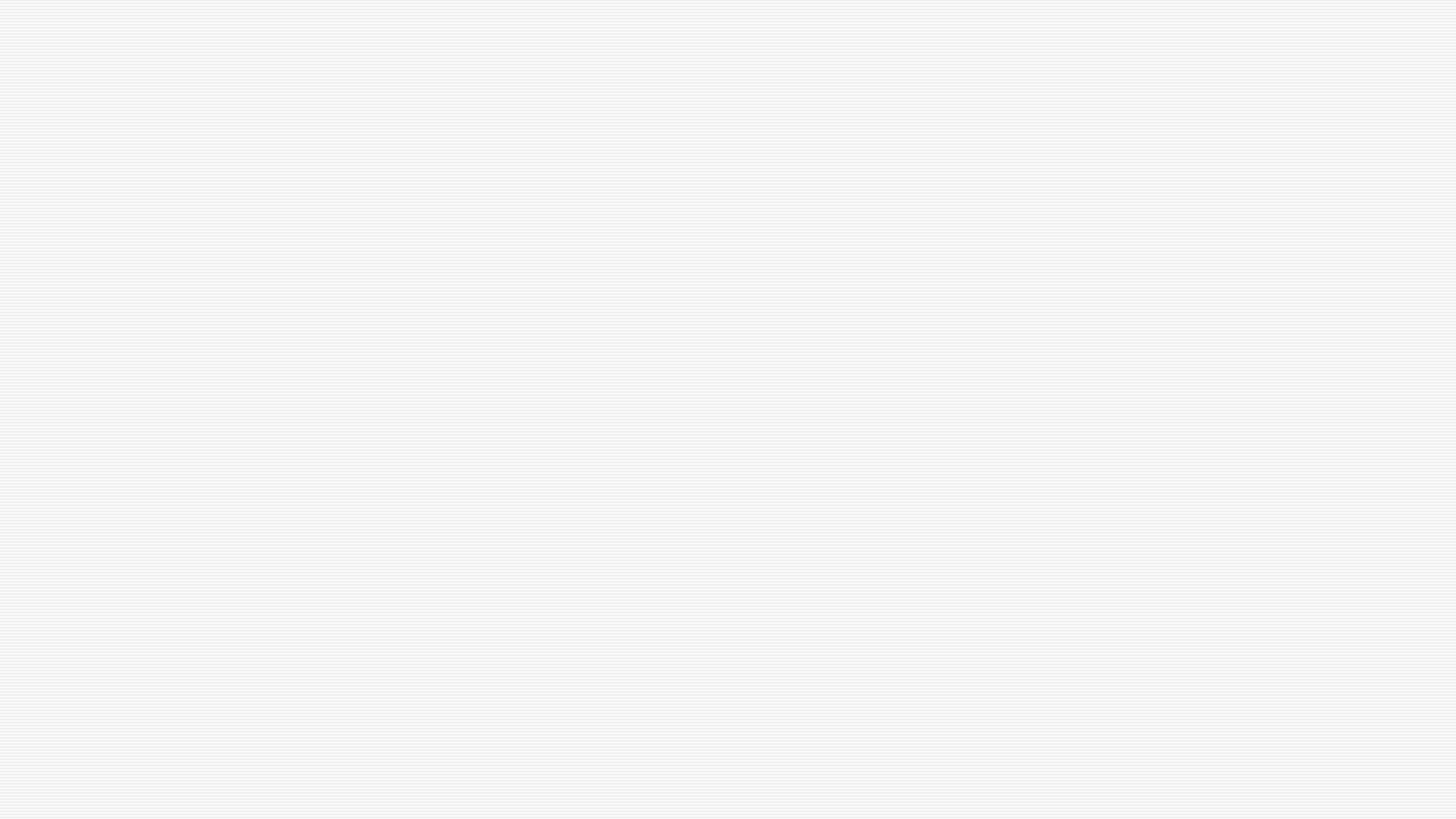 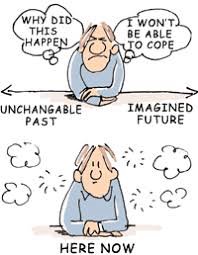 z
Mindfulness
The scientific power of meditation​
https://www.youtube.com/watch?v=Aw71zanwMnY​
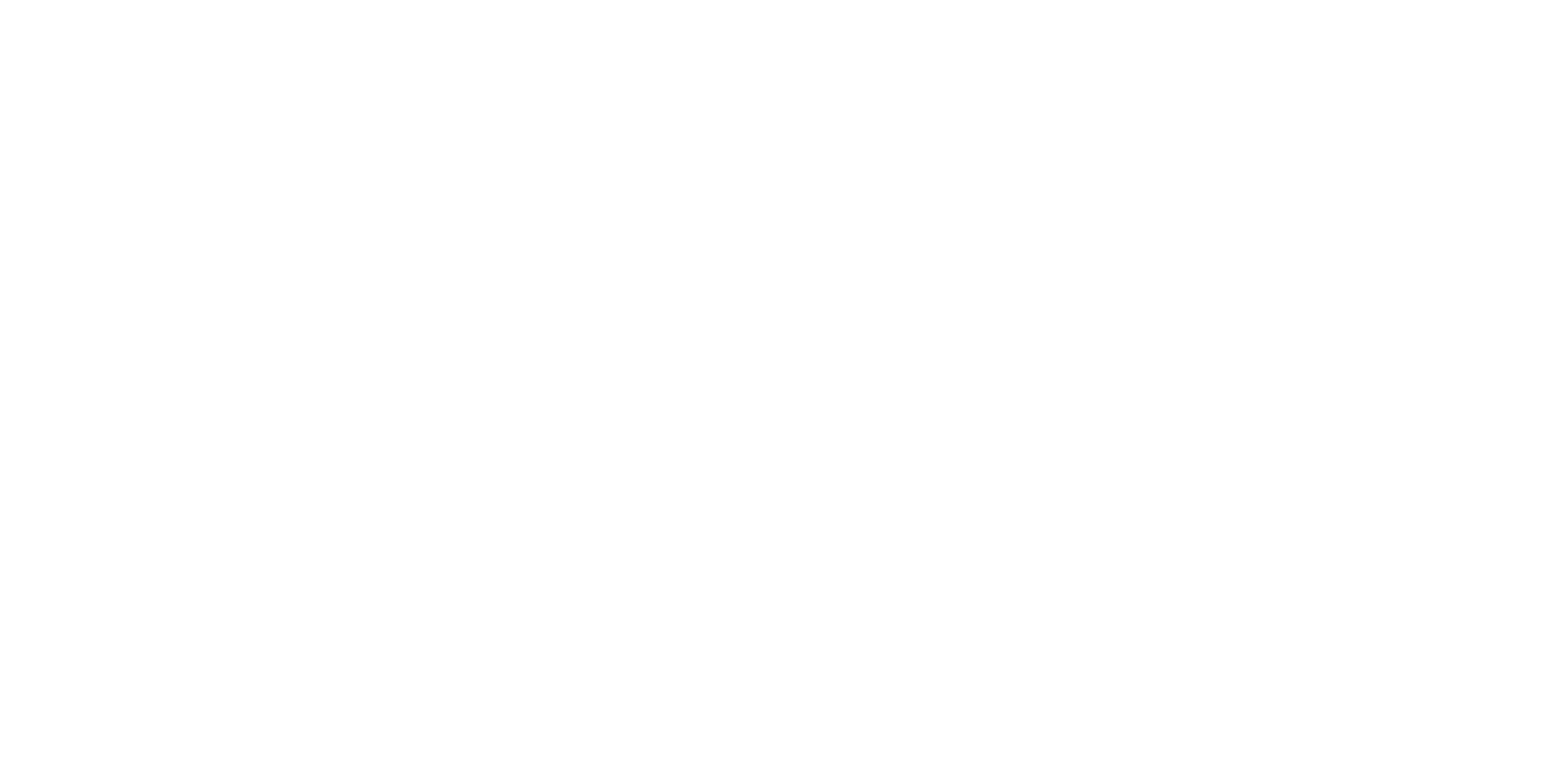 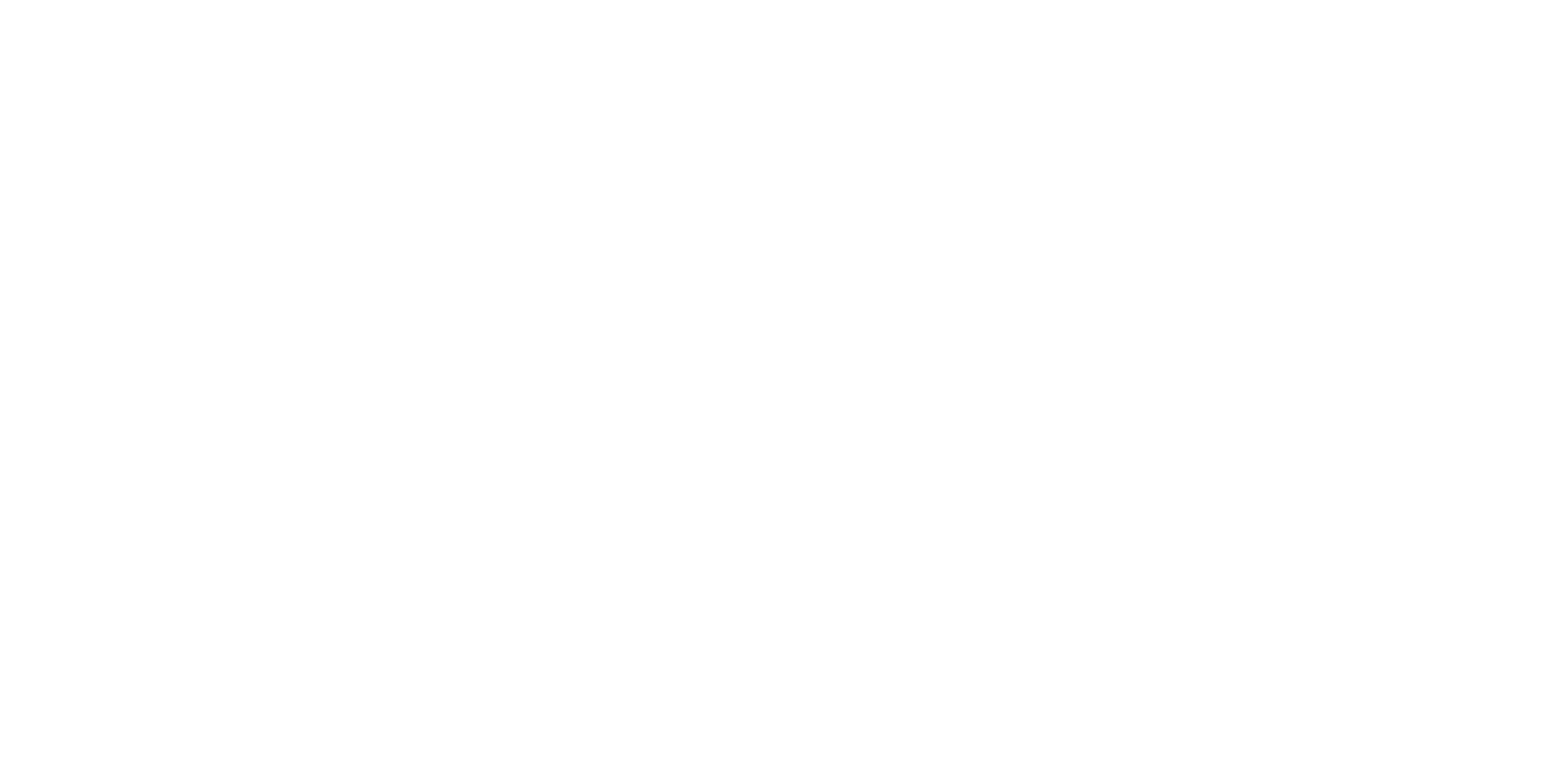 Disorders of Behavior
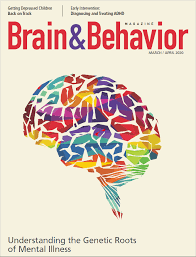 Attention Deficit Hyperactivity Disorder (ADHD)

Eating Disorders (Anorexia Nervosa and Bulimia Nervosa) 

Substance Use Disorder (Addiction)
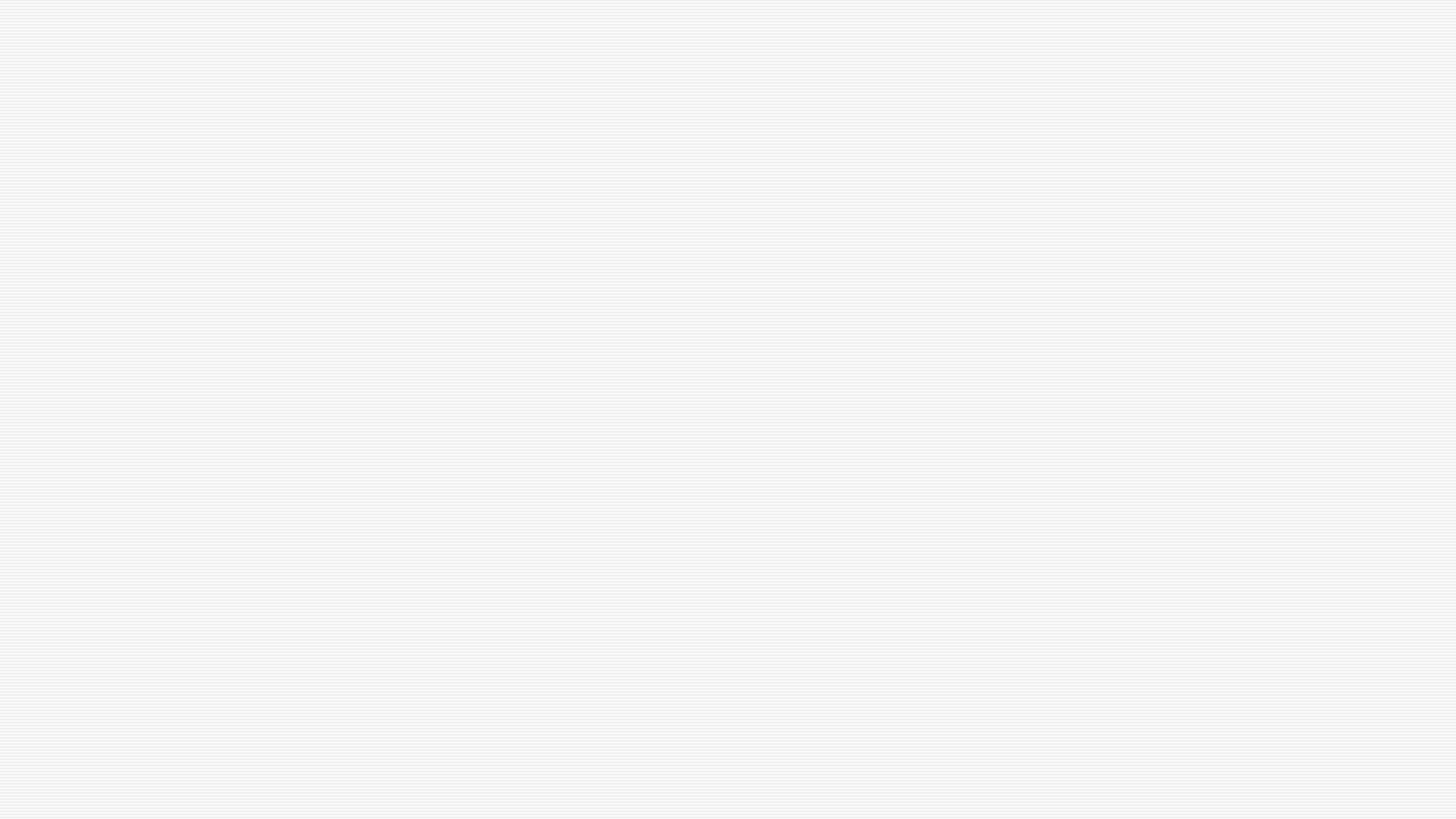 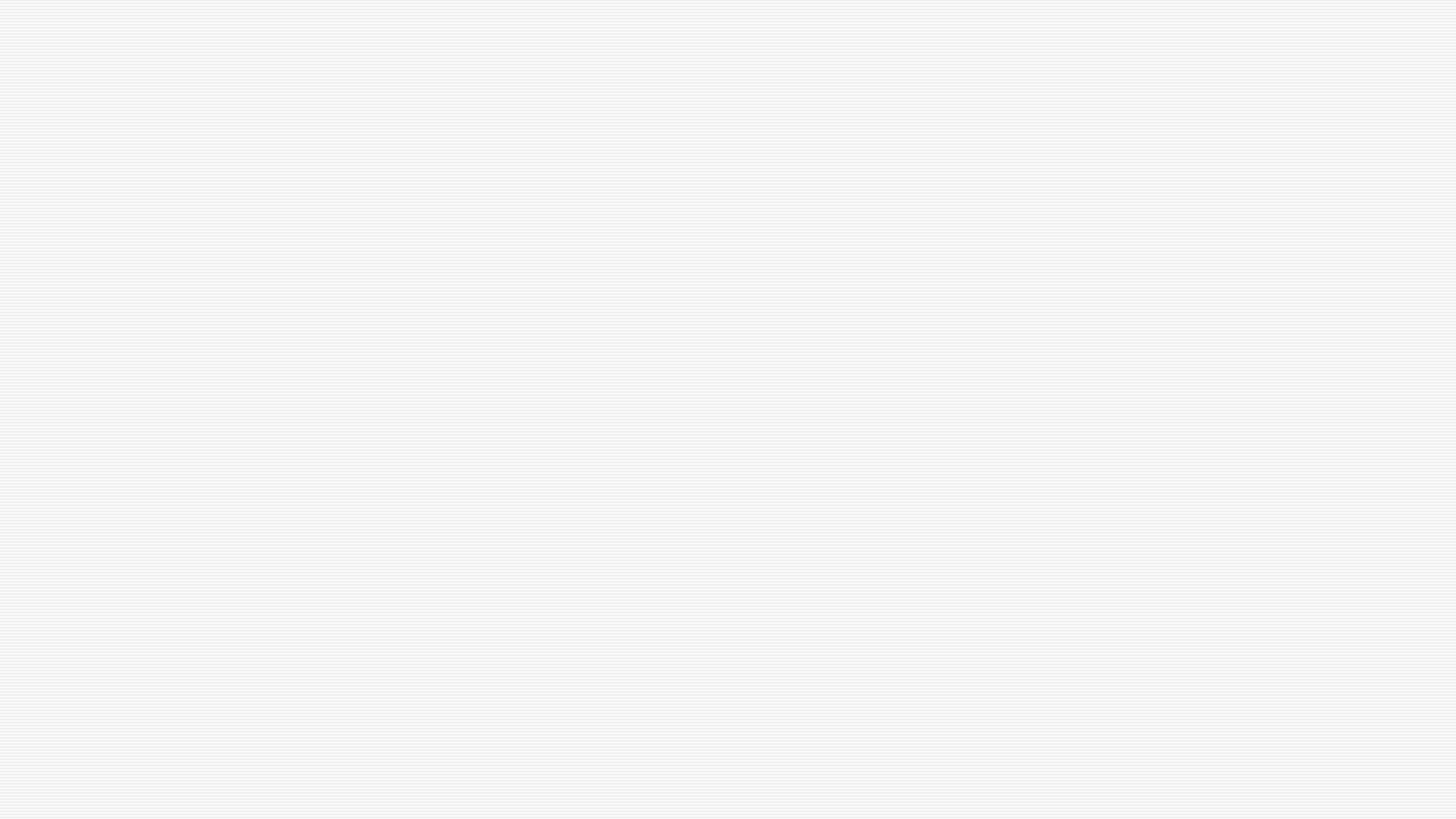 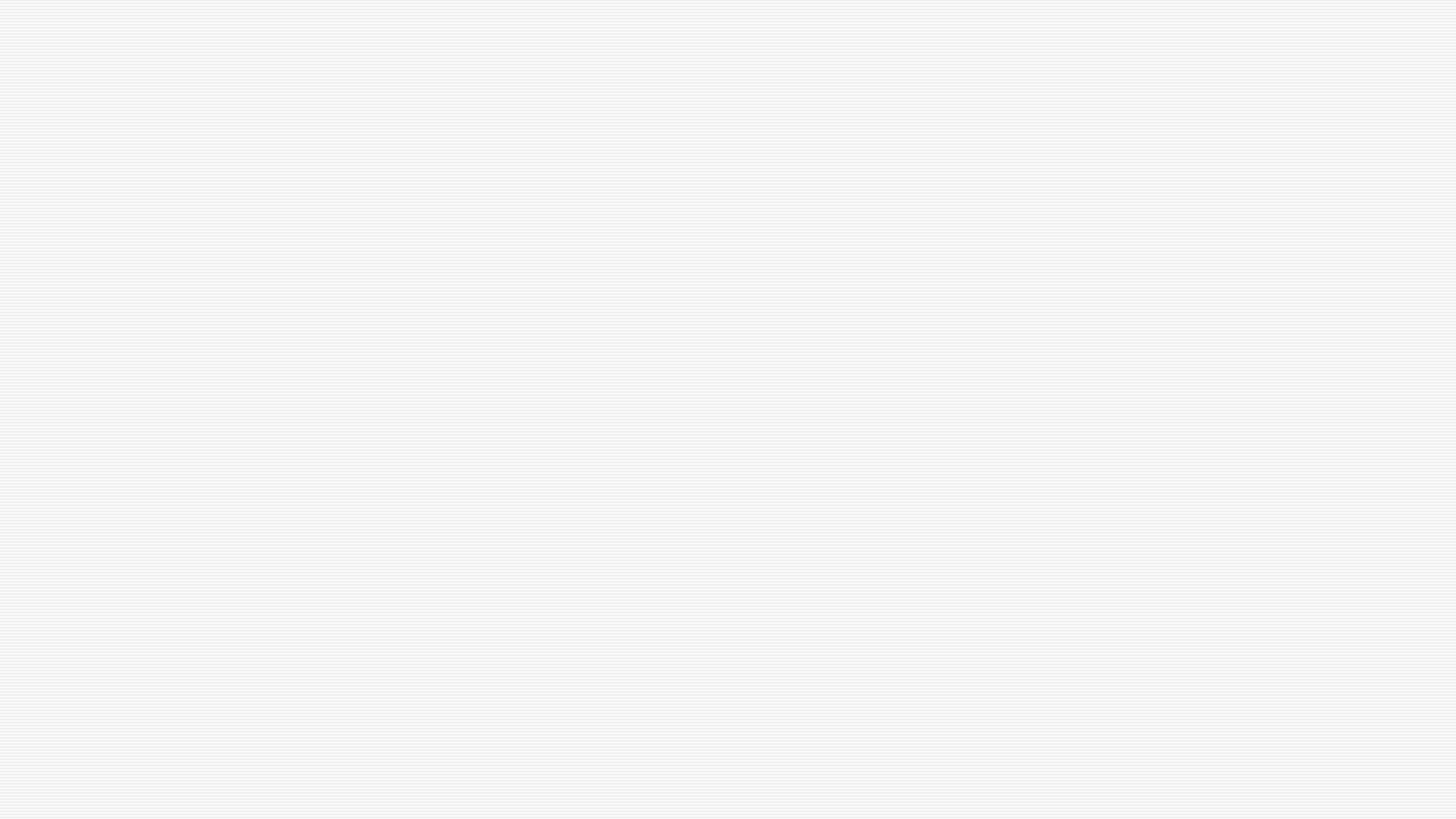 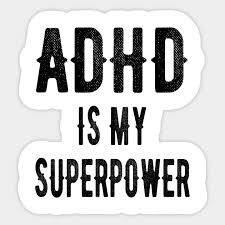 People who have ADHD are usually diagnosed in primary school but the ADHD continues into secondary school and often beyond 
Symptoms fall into the categories of: Hyperactivity (constant movement), Impulsivity (doing things without thinking), and Attention (trouble keeping focused in a sustained way) 
These symptoms lead to problems at school, home and other parts of life 
Effective treatments are available and include medications and some behavior/self-monitoring therapies
z
Attention Deficit Hyperactive Disorder (ADHD)
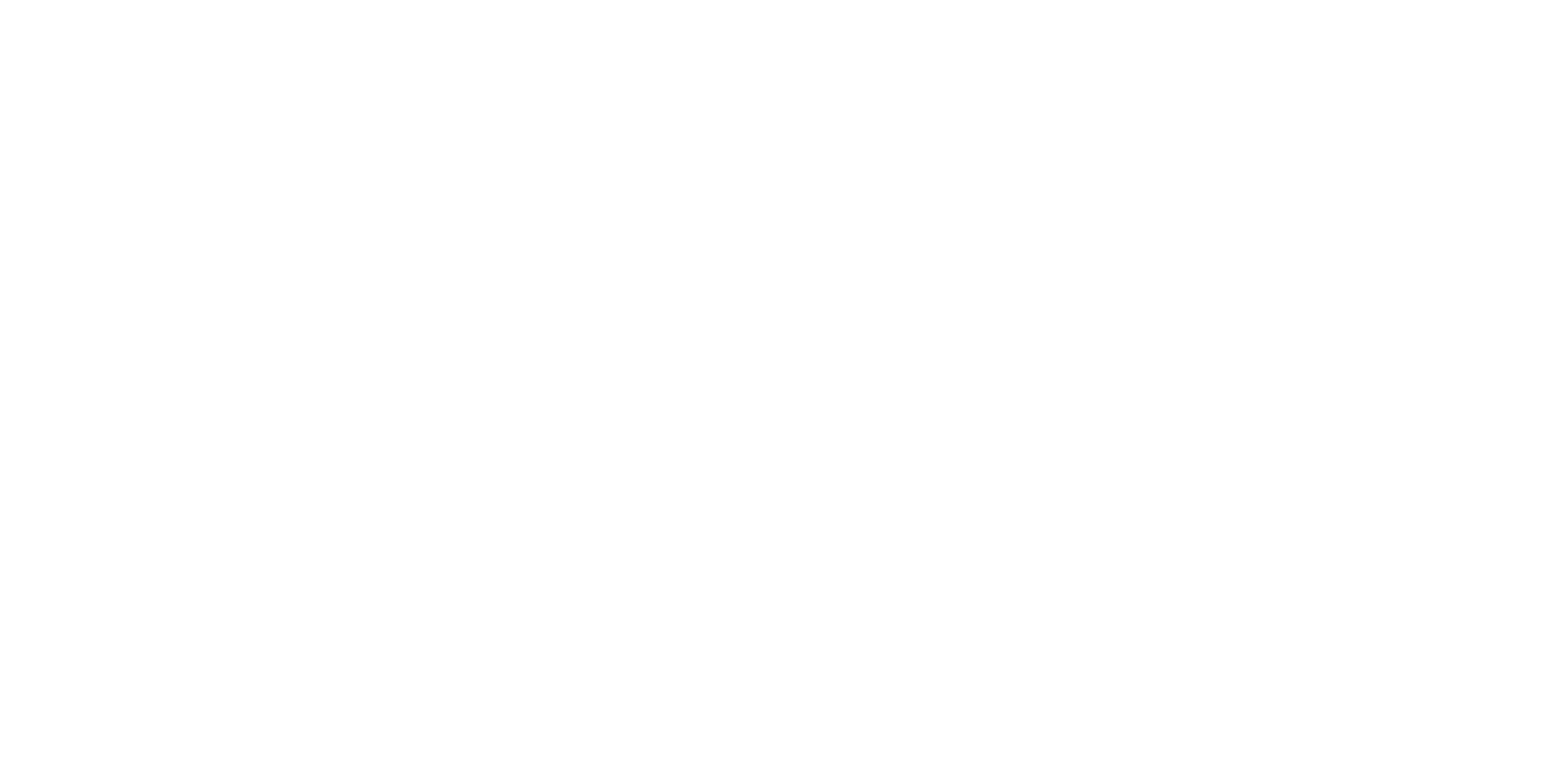 https://www.youtube.com/watch?time_continue=34&v=leLF0FnHFUk
Click to watch a short video​
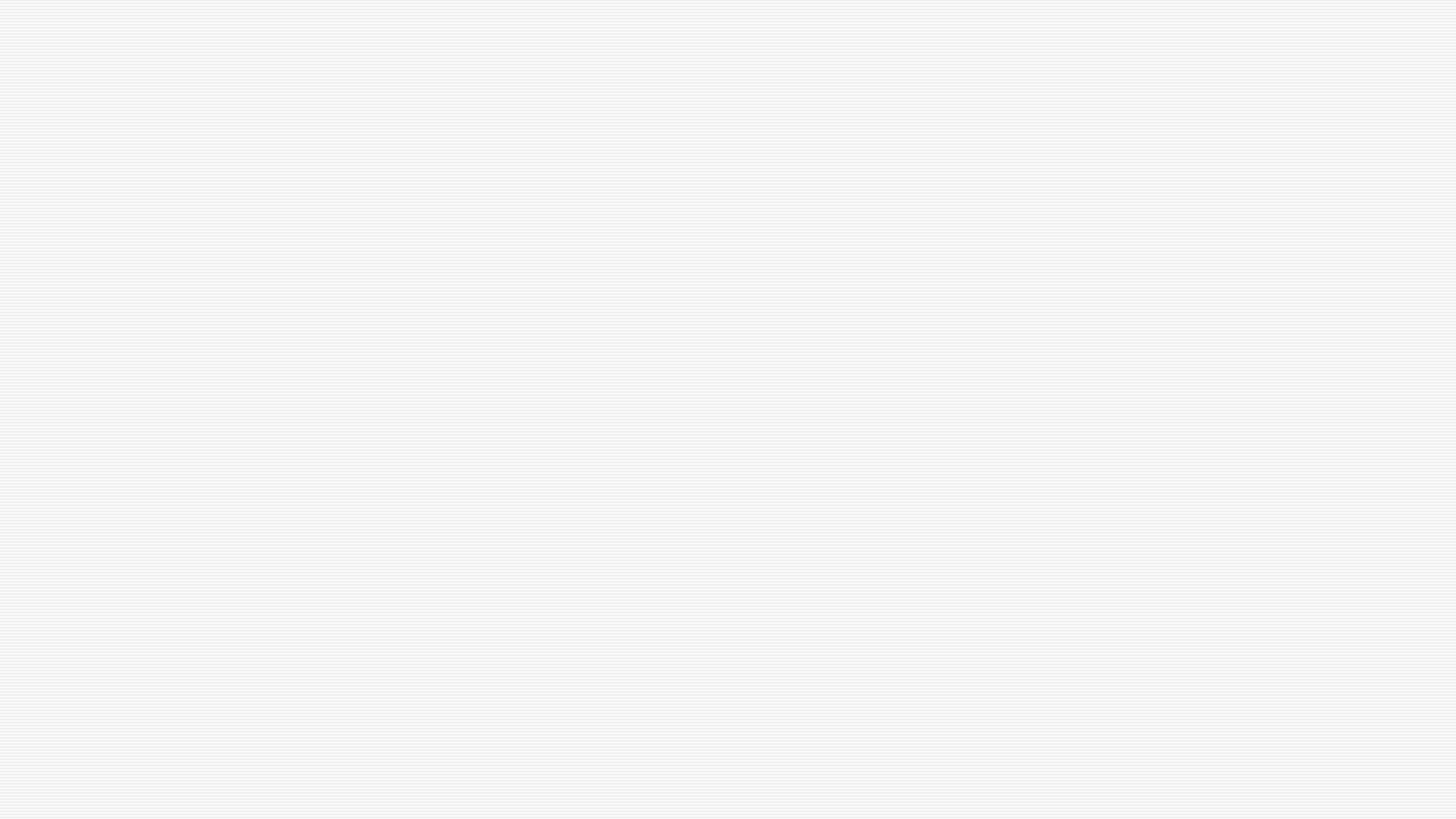 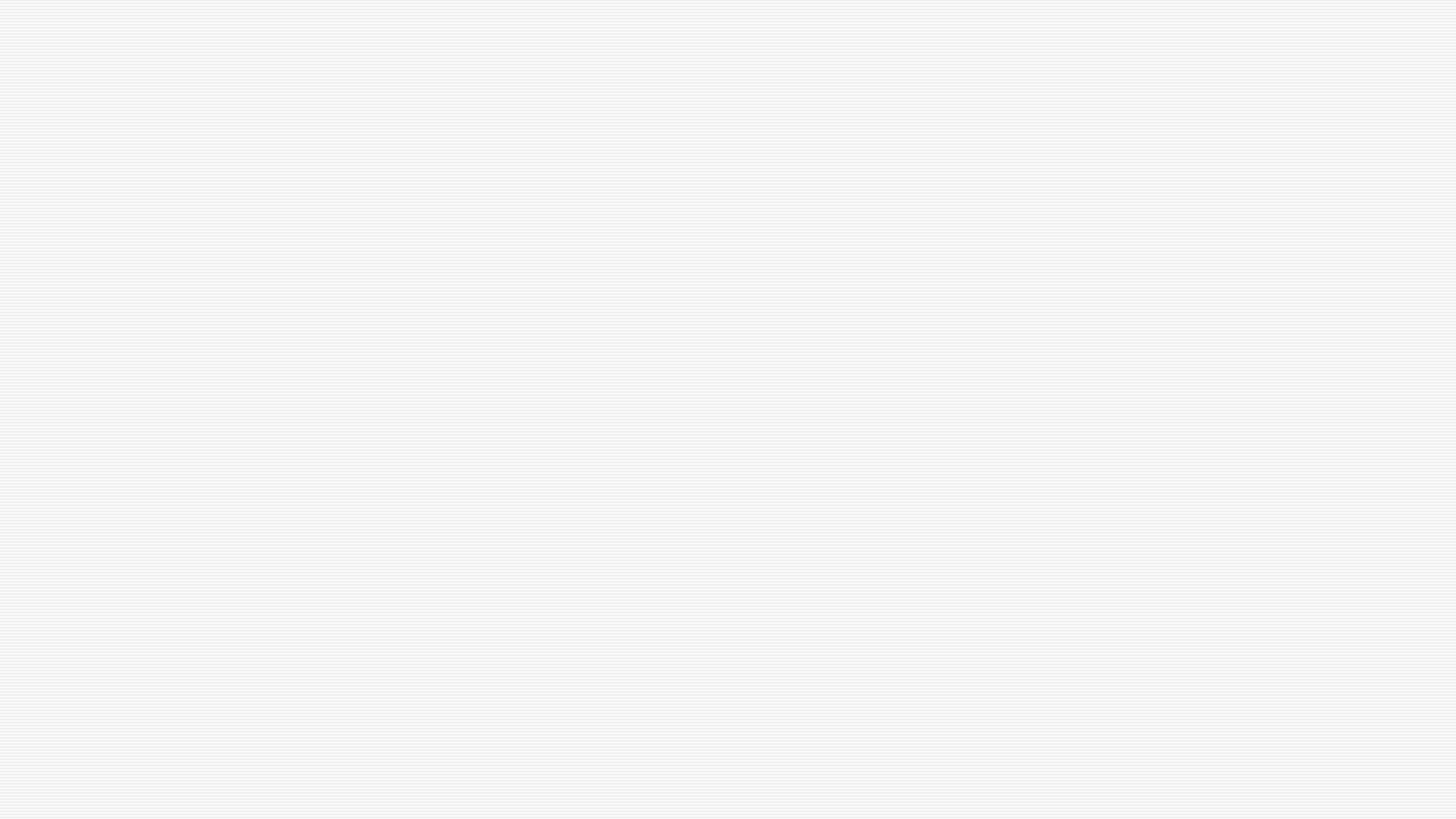 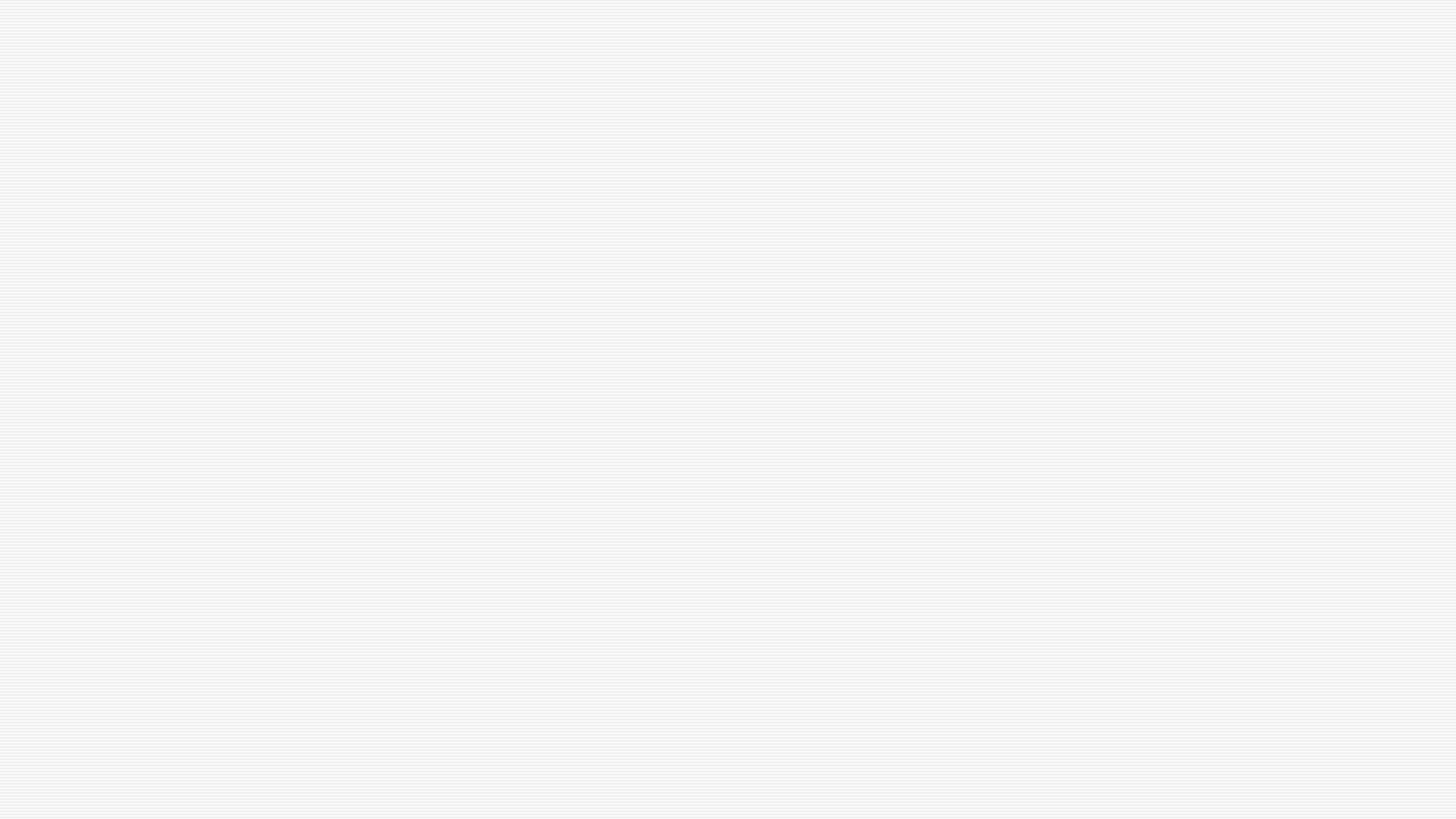 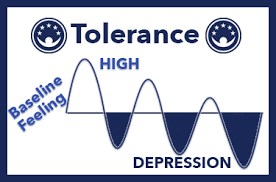 z
This diagnosis is commonly referred to as Addiction 
 This means using a substance to the point that it causes harm to the person or those around him/her 
 Craving for the substance (the inner drive to use the substance) drives the behaviors 
 Effective treatments are available and include psychological as well as medications (for some kinds of addiction)
Substance Abuse Disorder
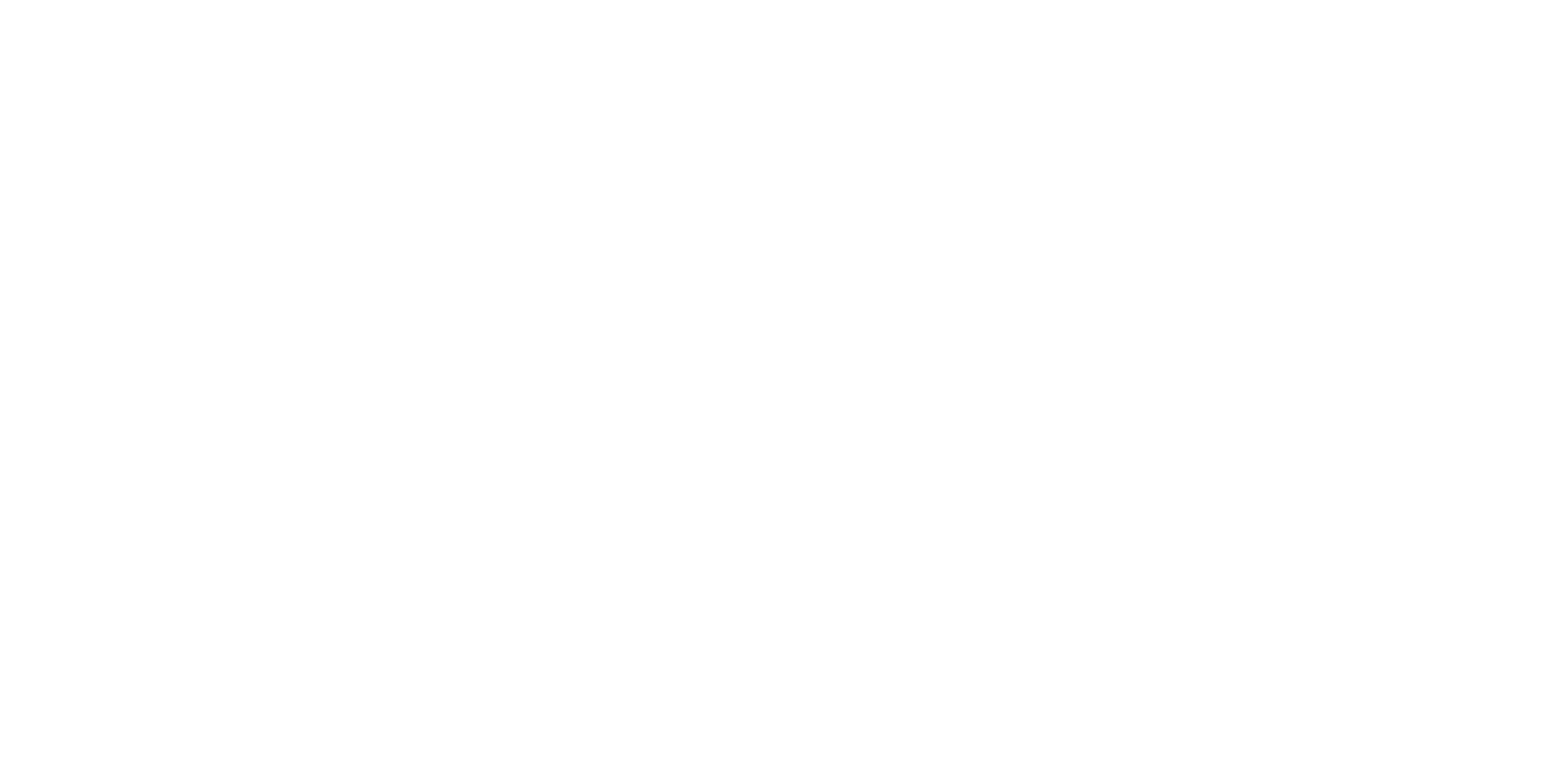 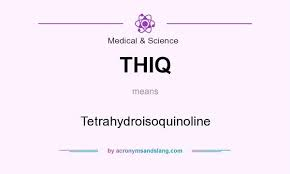 https://www.youtube.com/watch?v=T5sOh4gKPIg
Click to watch a short video​
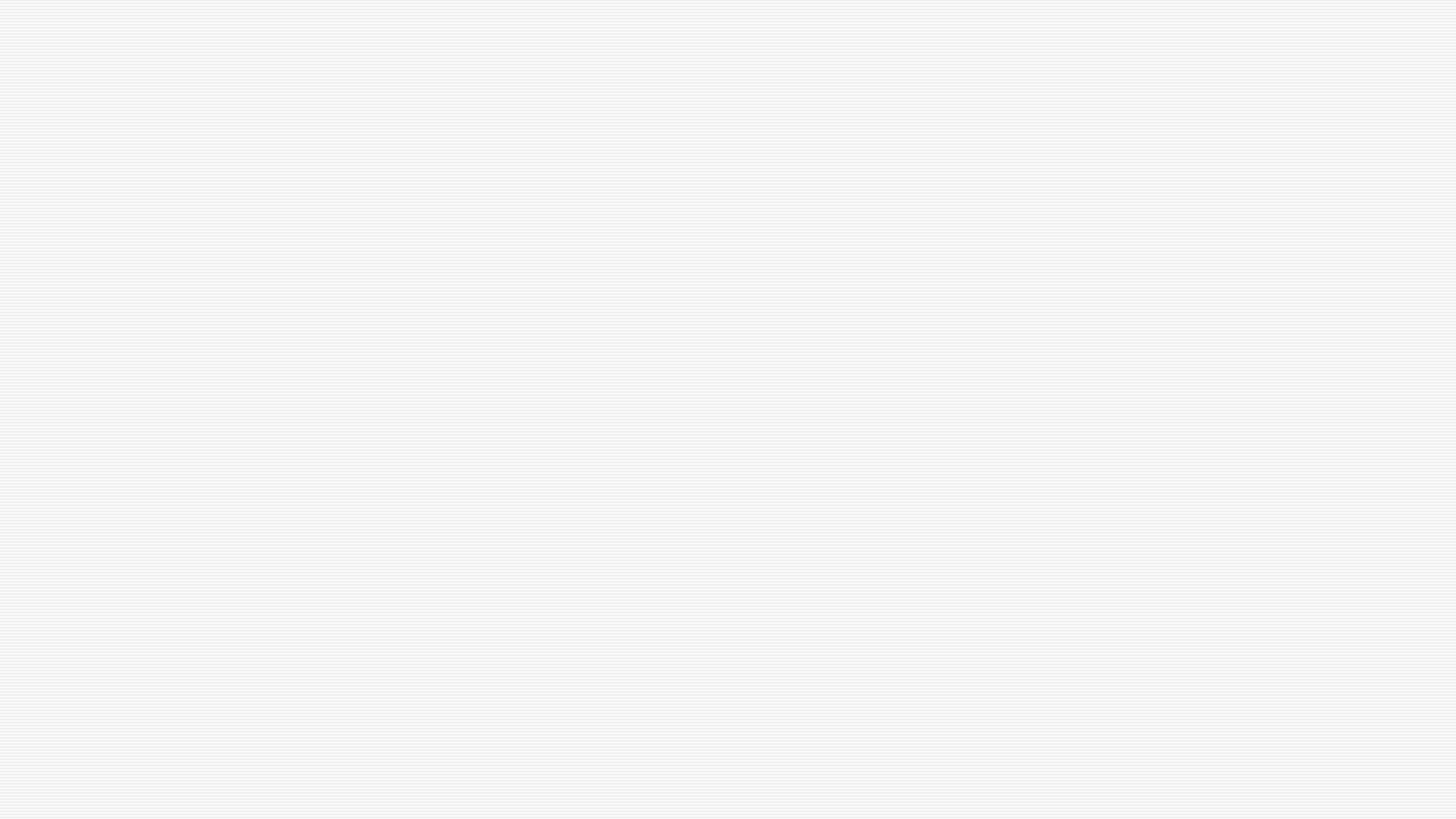 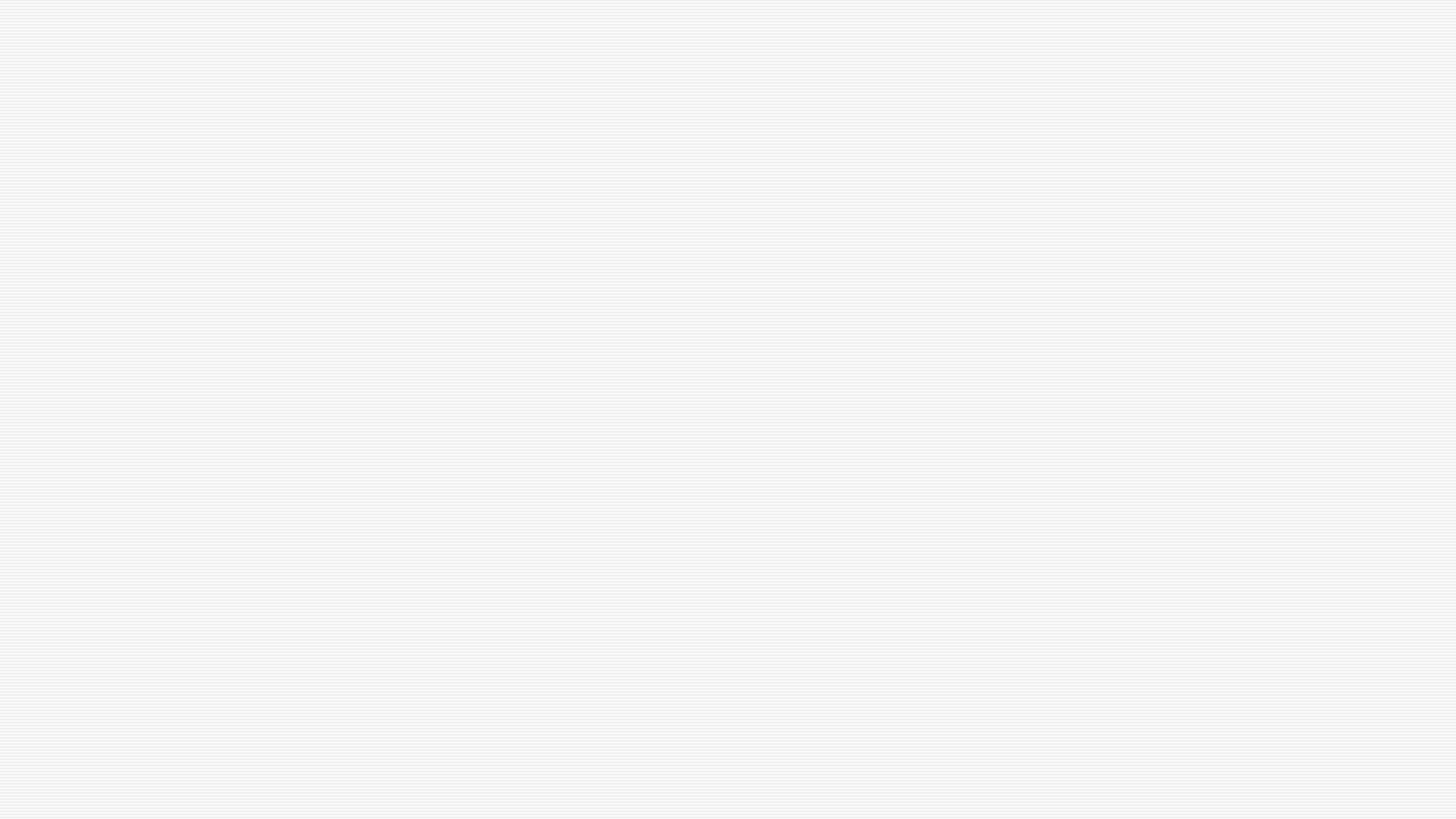 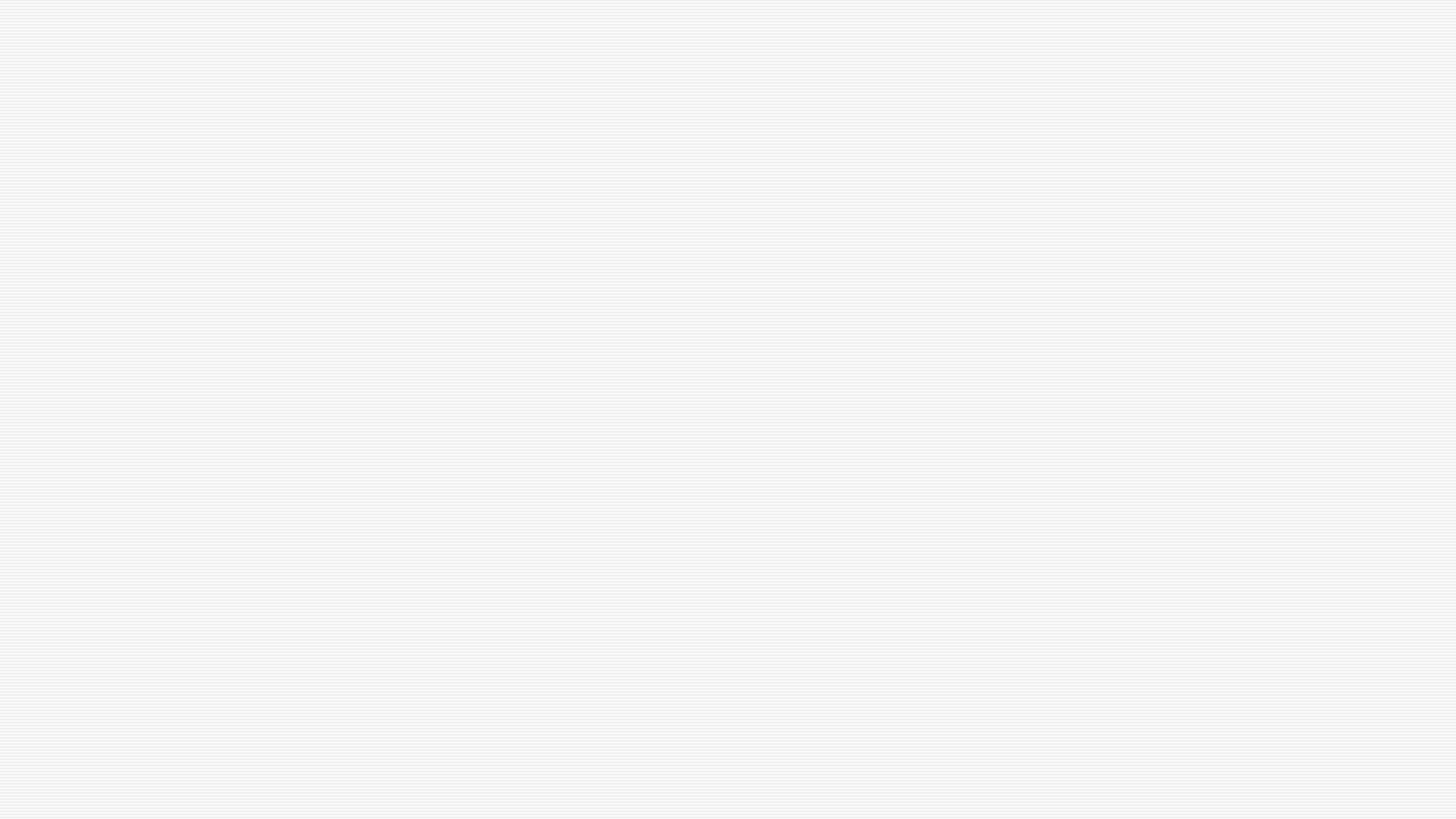 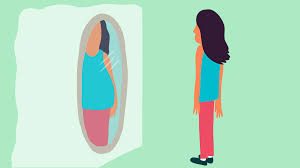 z
Anorexia Nervosa (AN) is severe weight loss caused by a person self-starving because they incorrectly think and feel that they are too fat 
Bulimia Nervosa (BN) is the binge eating of large amounts of food in a very short period of time followed by self-induced vomiting 
Effective treatments for AN are available and include various psychotherapies and hospitalization if starvation is causing physical health concerns 
Effective treatments for BN are available and include various psychotherapies and medications
Eating Disorders
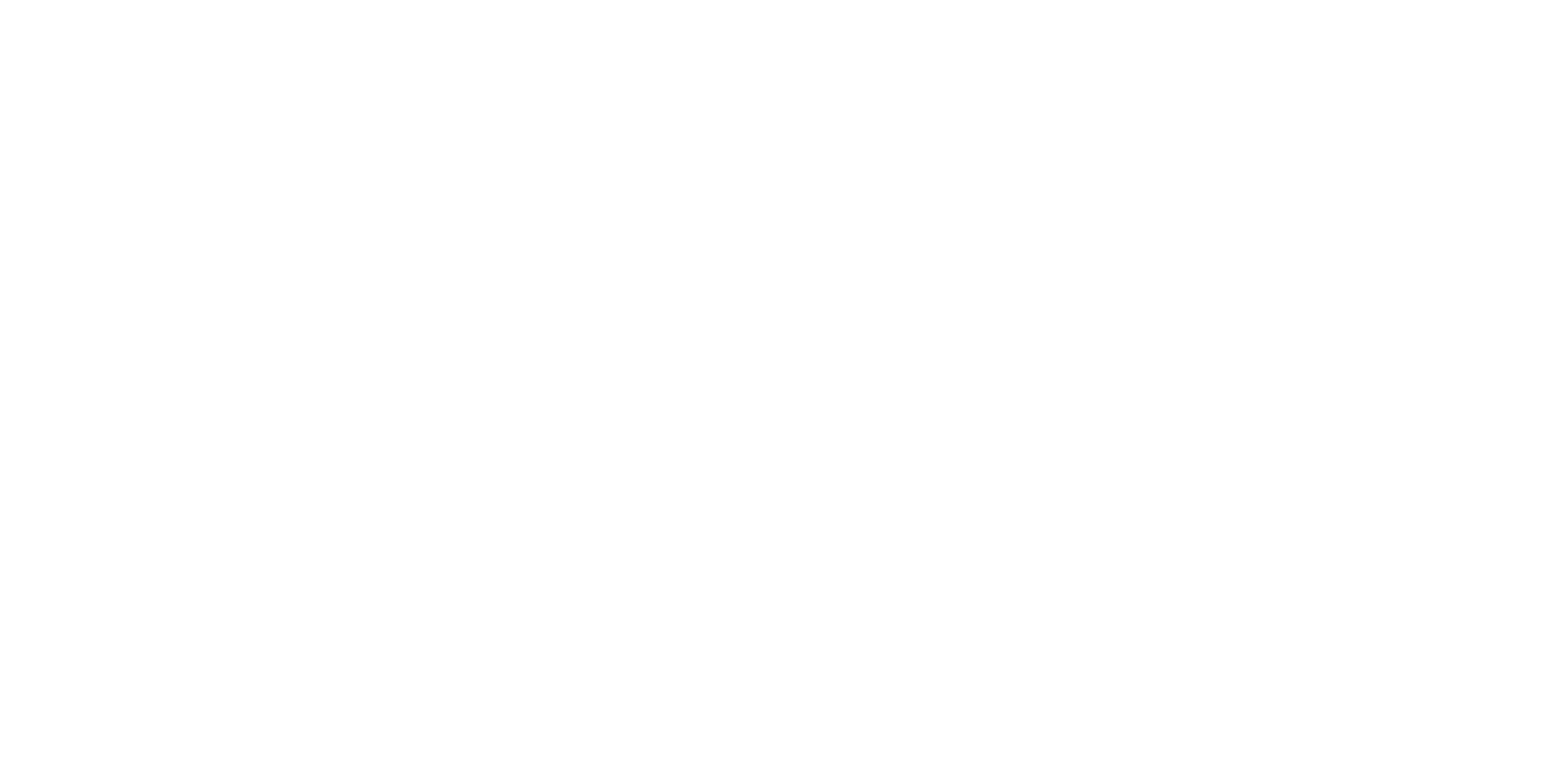 https://www.youtube.com/watch?time_continue=36&v=Ymqo4u-Sh_k
Click to watch a short video​
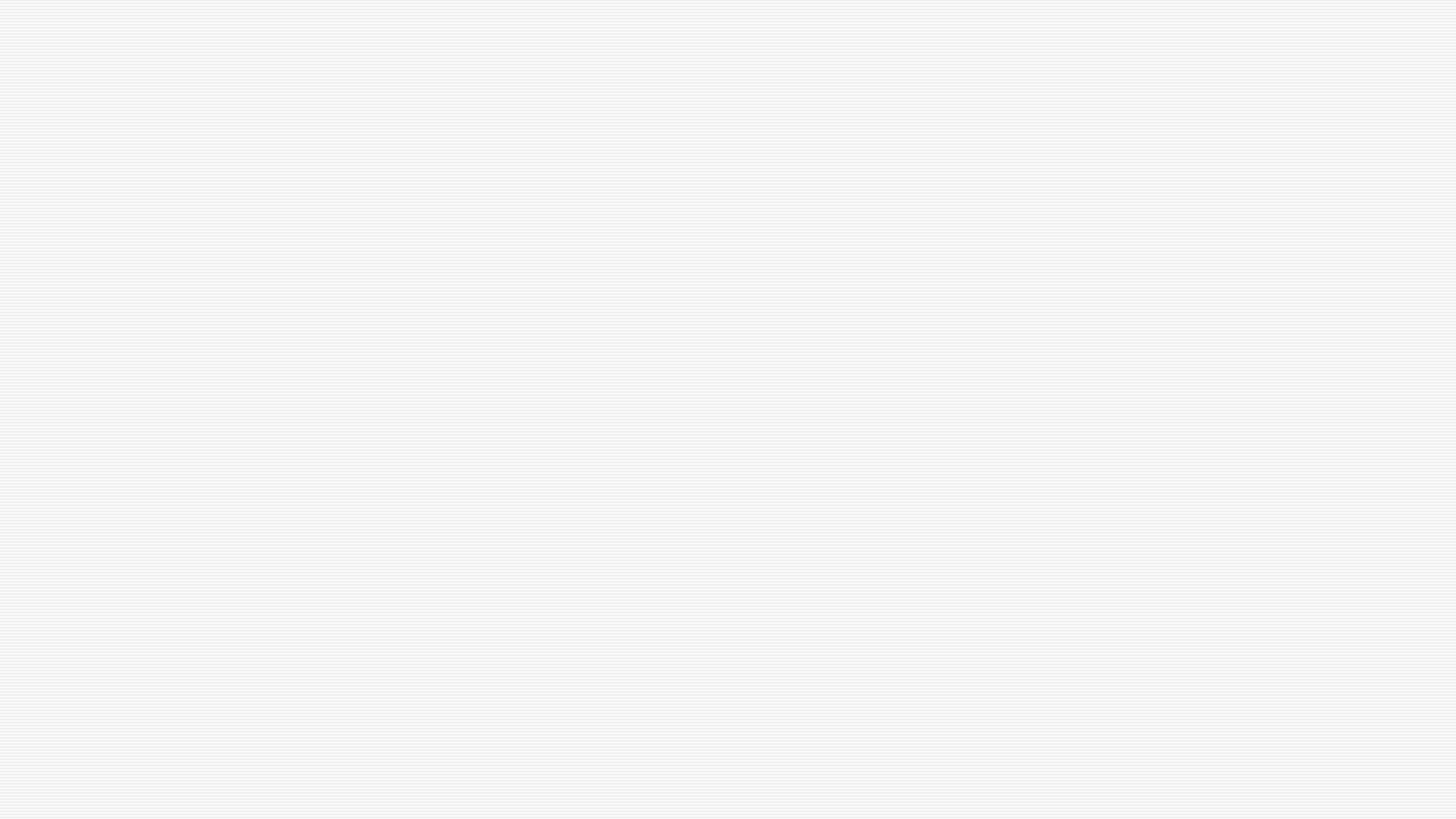 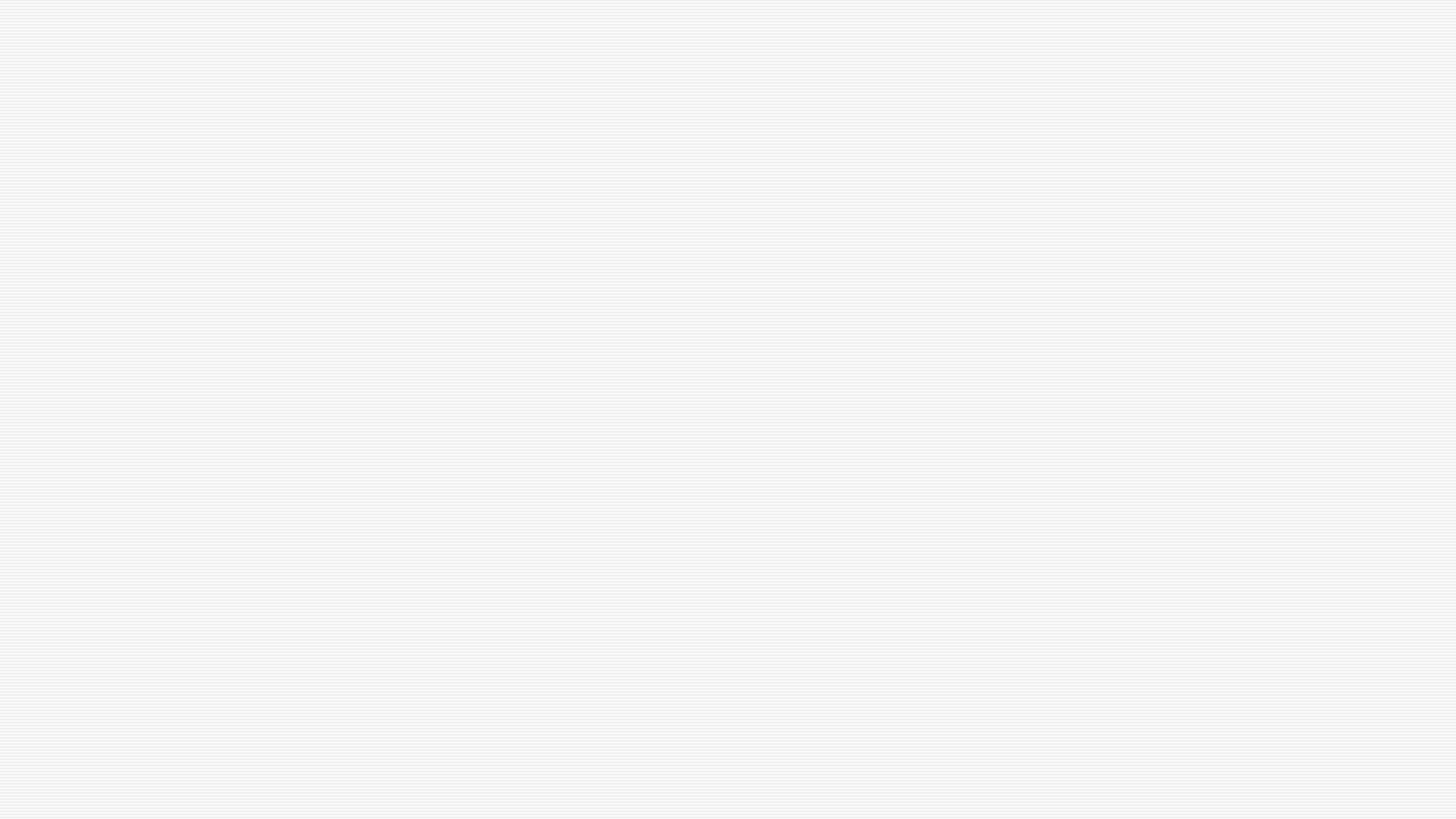 z
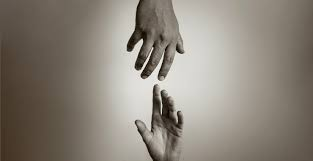 Suicide
Suicide is not a mental disorder 
Suicide attempts are not an expected response to life stresses 
Suicide is most often an unfortunate outcome of a mental disorder that is often not recognized or is not treated effectively •Suicide that happens during the teenage years is often the result of Depression
Most people who attempt suicide never die from suicide because effective treatments are available 
The presence of suicidal thoughts is a signal that a person needs help from a trained mental health provider 
If you or someone you know is having suicidal thoughts speak to a trusted adult and go to see a health professional who can help you get the care you need
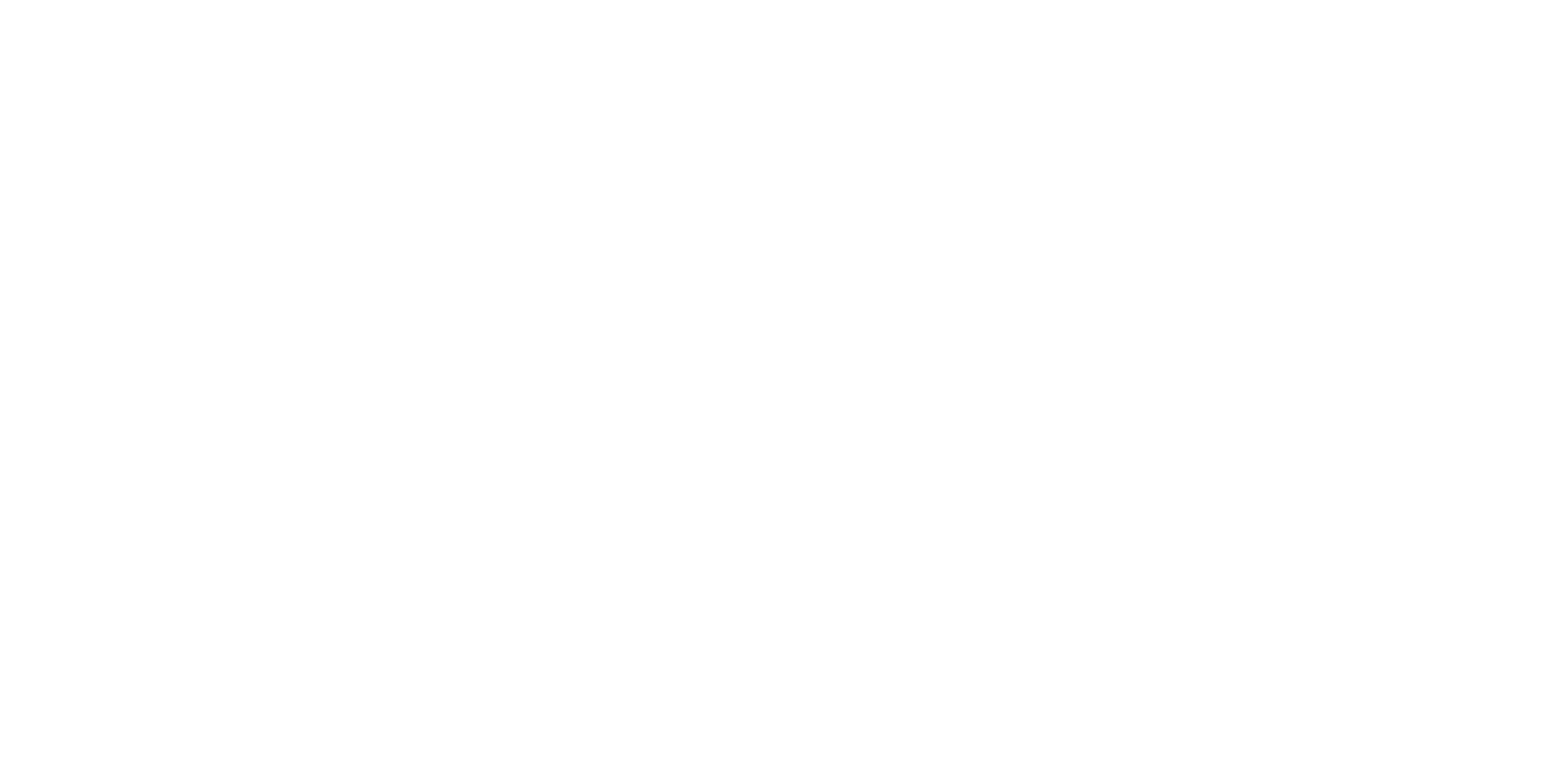 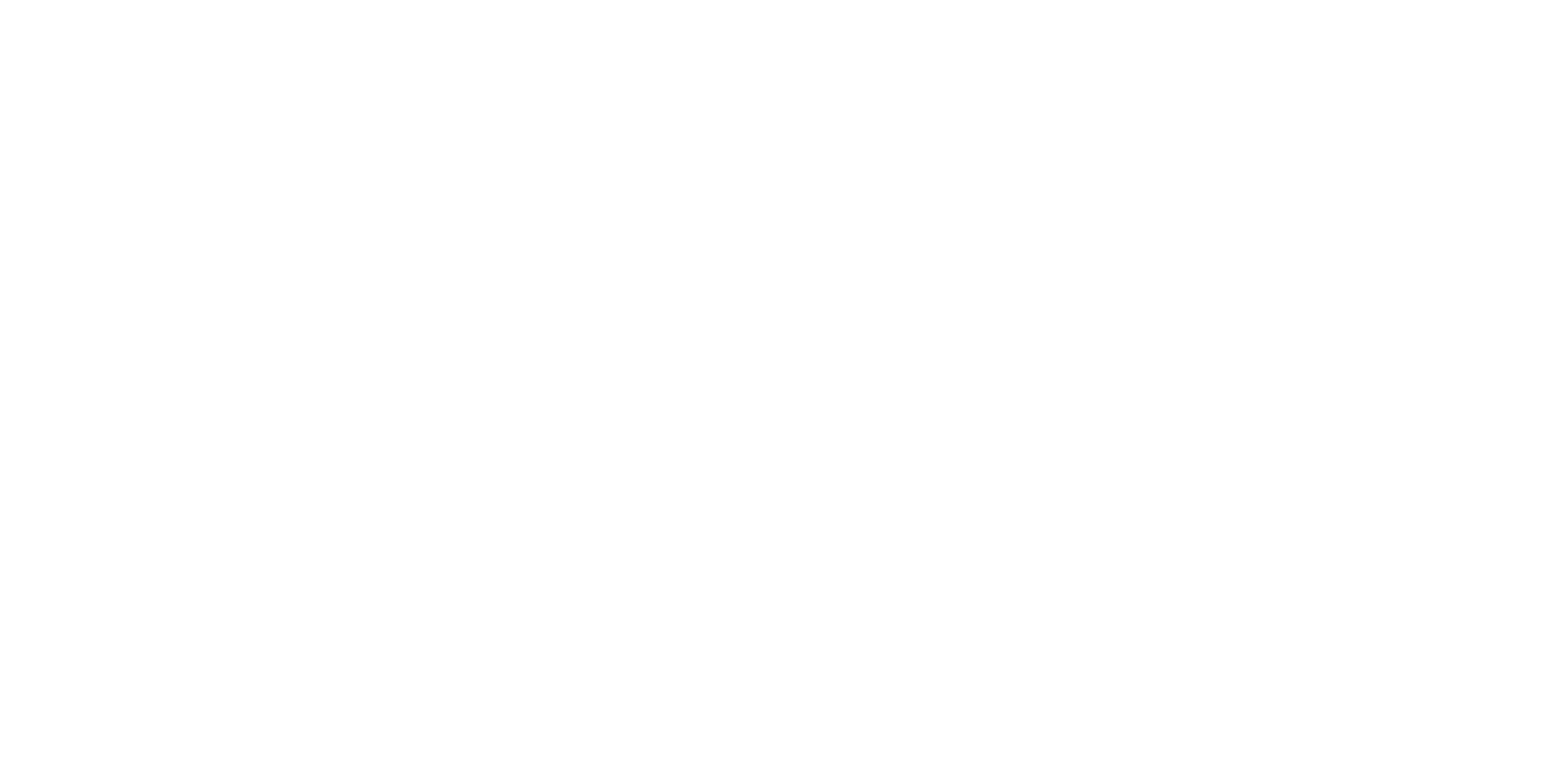 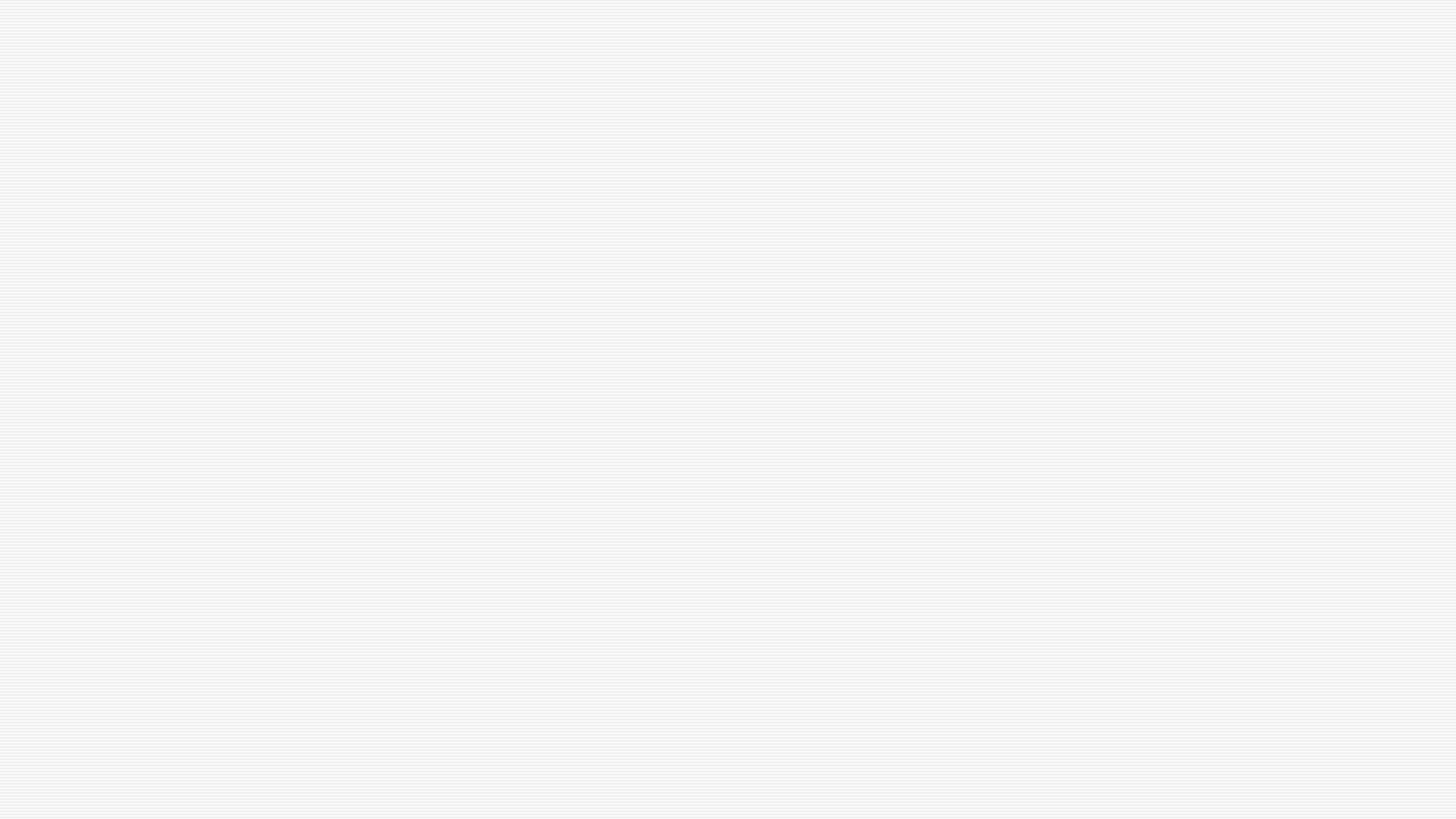 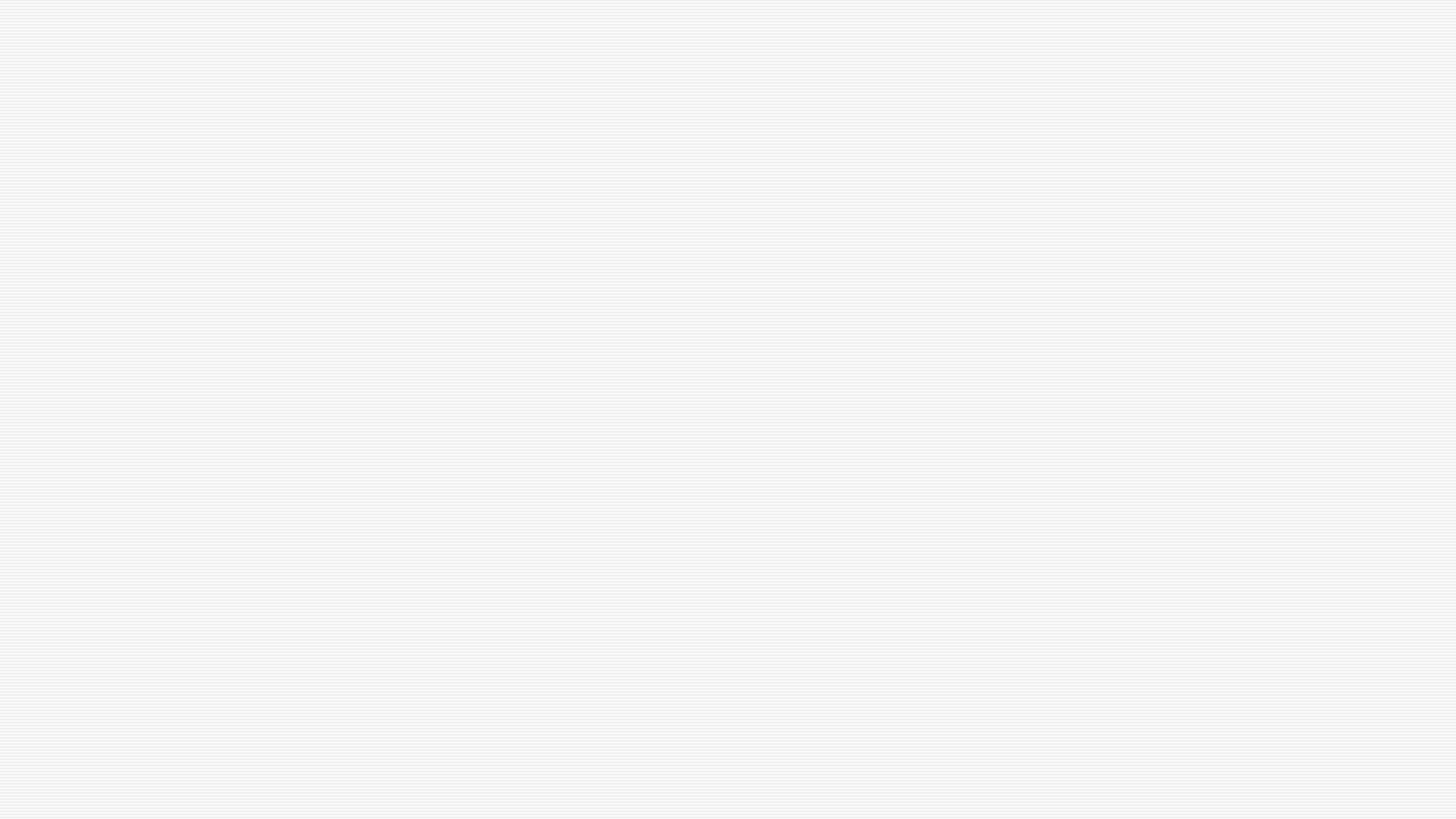 z
Self Harm
Self-harming is a behavior that some people use to try and help them solve a problem
 It is not a useful method of problem solving and can itself become more of a problem than what it was supposed to help • 
Some people experience social pressure to self-harm – this is also not helpful 
 If you or a person you know is self-harming, this is a signal that better ways to solve problems are needed – speak to a trusted adult and find out where you can get help
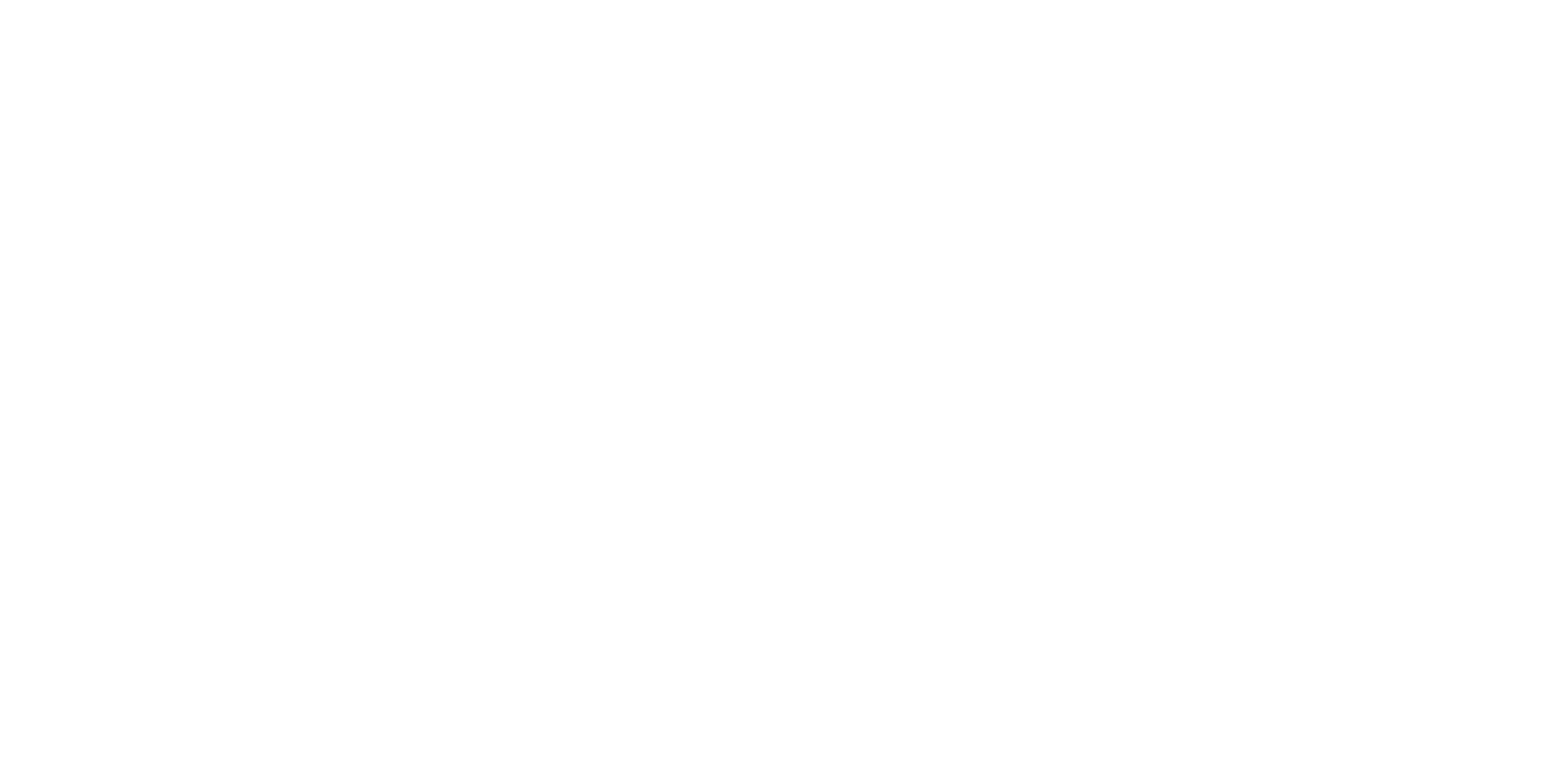 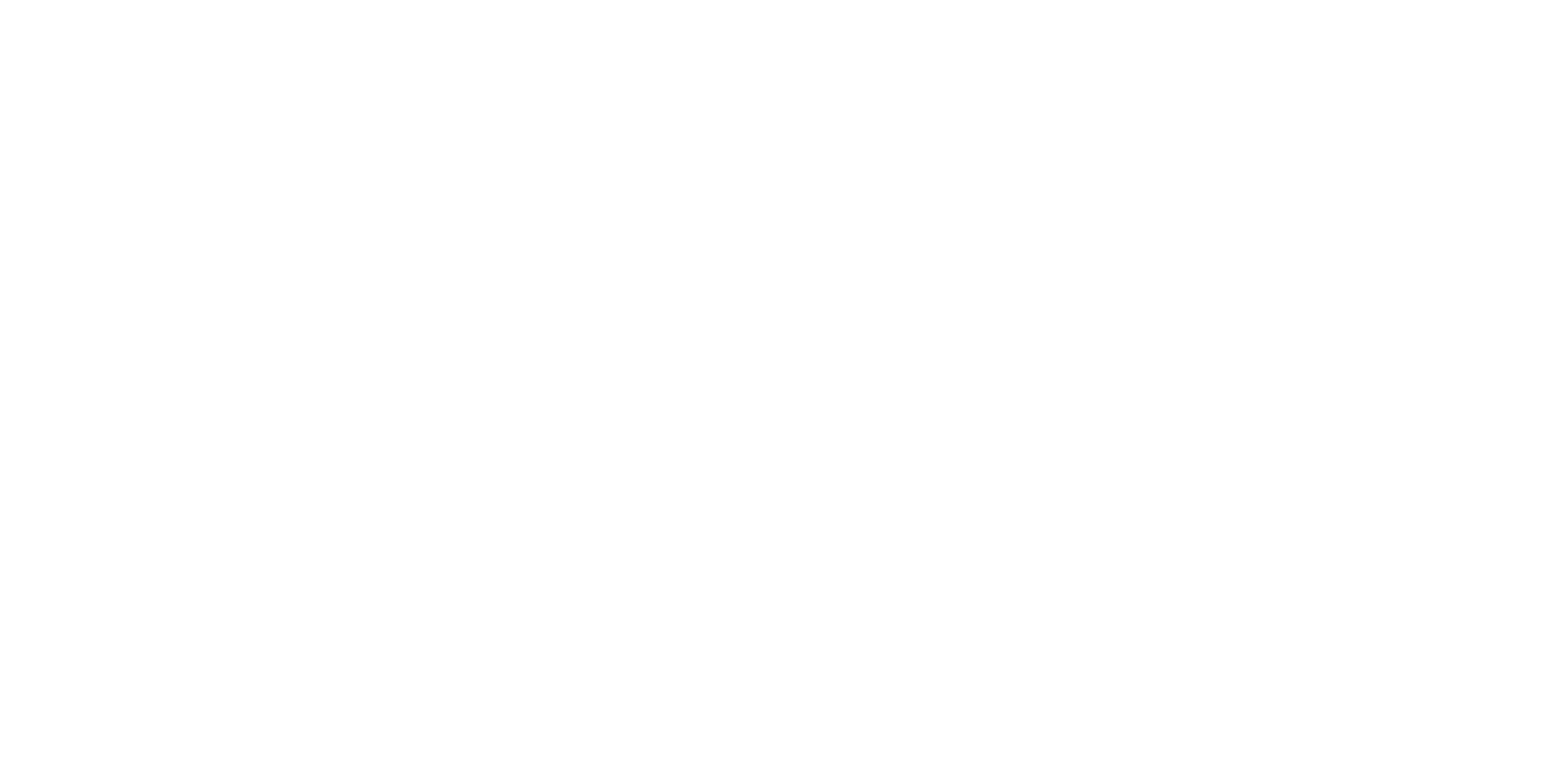 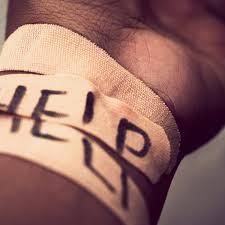 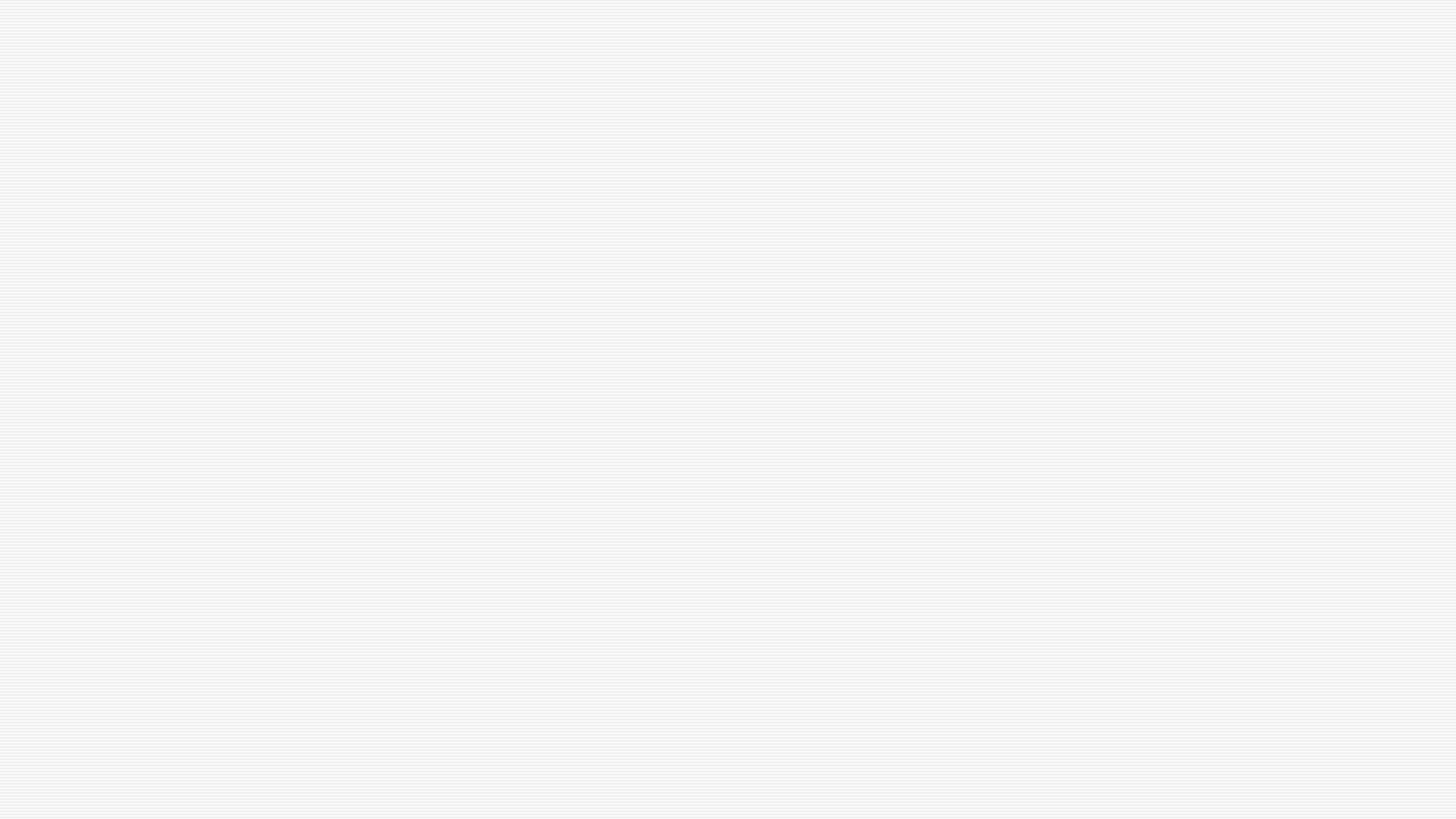 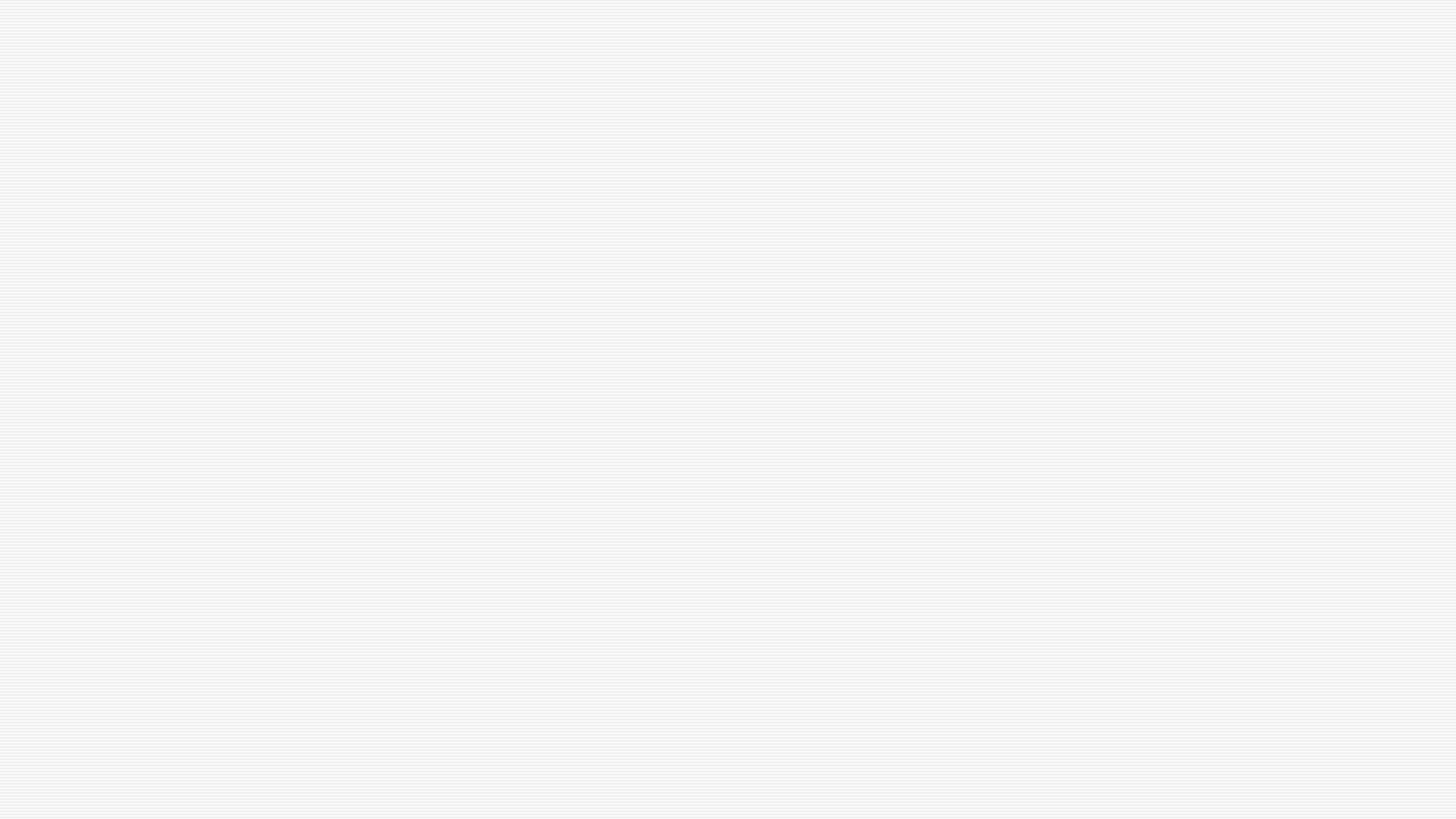 z
What Can I do
If I think I may have a mental illness, feel suicidal or am self-harming, I should talk to a trusted adult and get help from a health professional 
 If I think that a friend or family member may have a mental illness, is suicidal or is self-harming, I should go with them to talk to a trusted adult and encourage them to get help from a health professional

HELP IS AVAILABLE
Text 686868
Kid's Help Phone at 1-800-668-6868
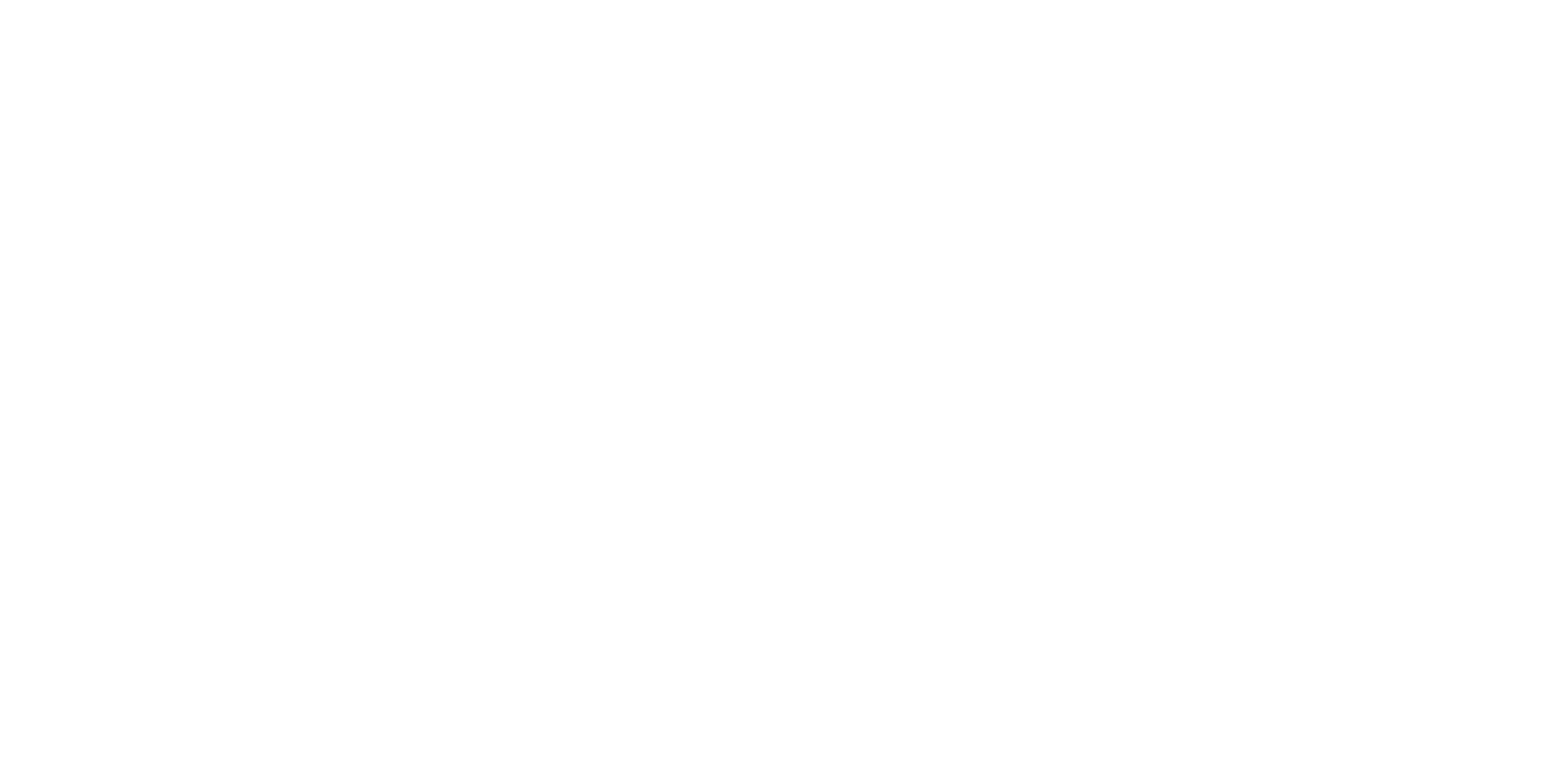 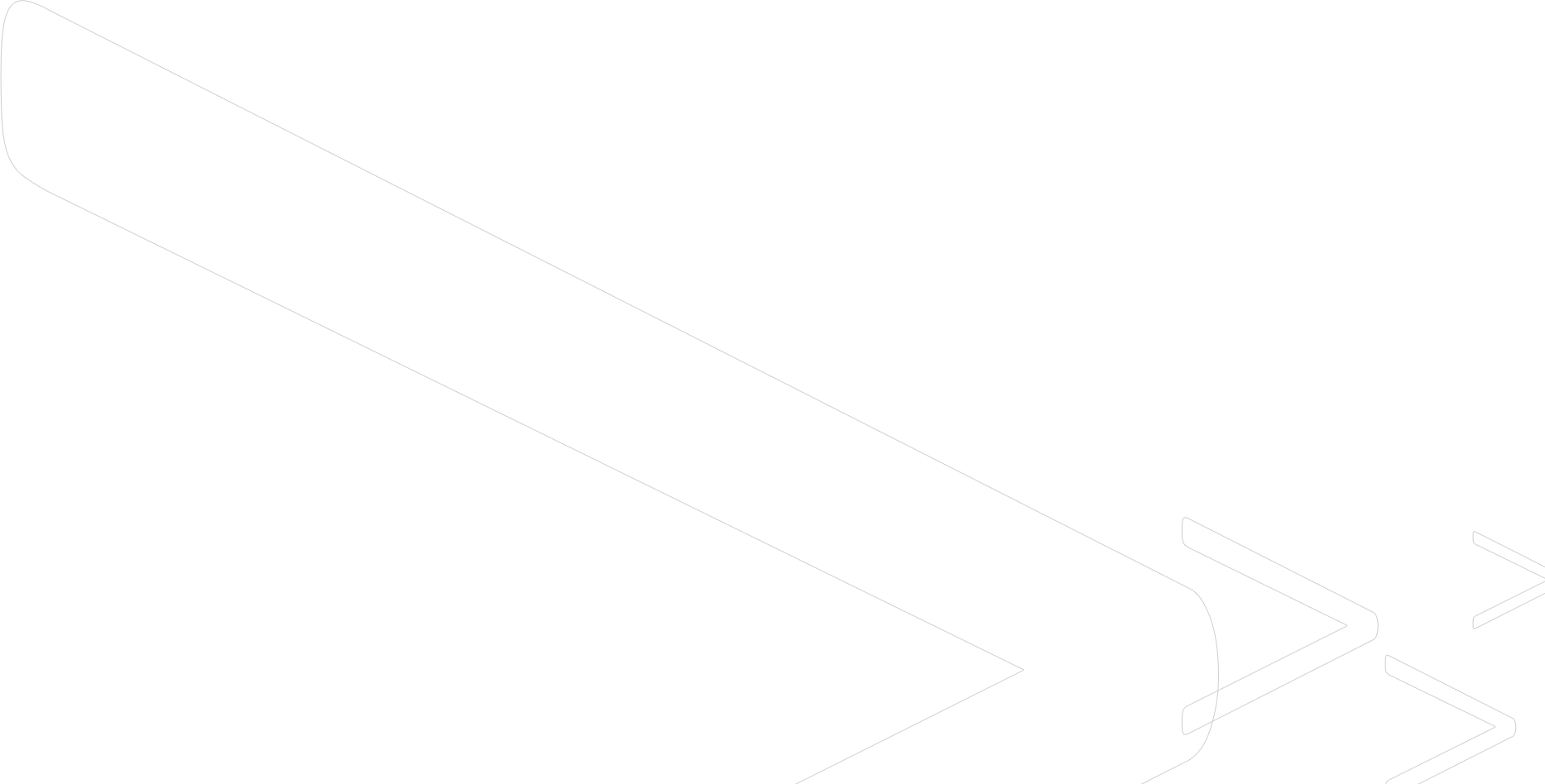 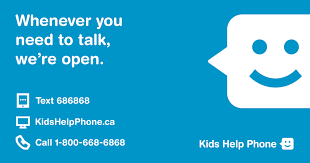 Check out these helpful mental health websites
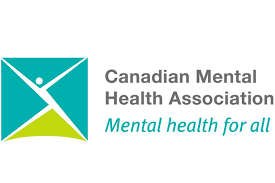 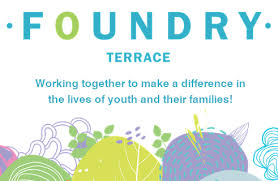 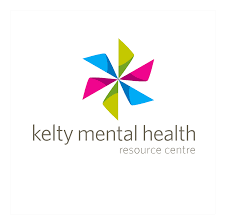 https://cmha.ca/
https://foundrybc.ca/terrace/
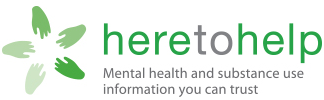 https://keltymentalhealth.ca/
https://www.heretohelp.bc.ca/